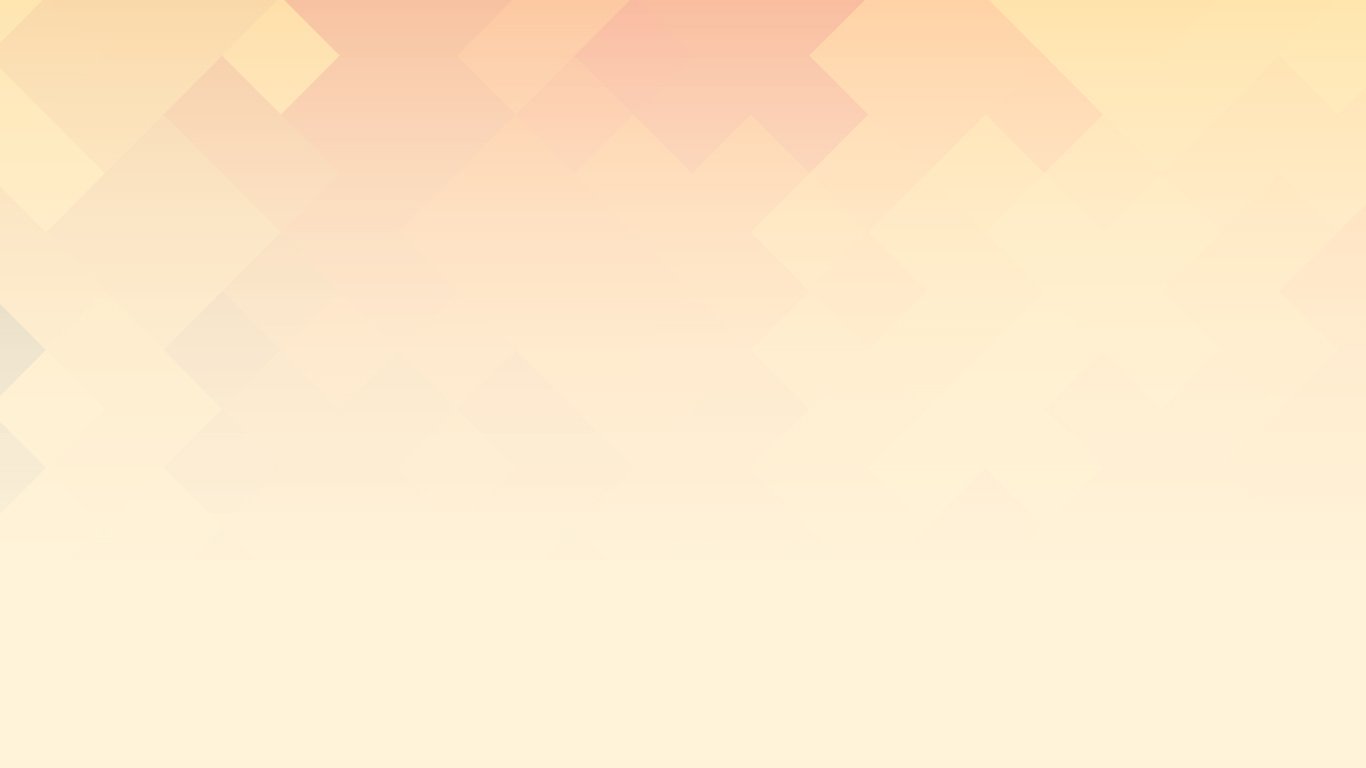 МИНИСТЕРСТВО ОБРАЗОВАНИЯ РФПОРТФОЛИОЗубаровой Елены Юрьевны,учителя-дефектолога муниципального дошкольного образовательного учреждения «Детский сад №91 компенсирующего вида» г.о. Саранск
Дата  рождения:  08.02.1991 г.
Профессиональное образование: высшее, 2013 г., 
МГУ им. Н.П. Огарева
Специальность: «Психология»
Квалификация: Психолог. Преподаватель психологии.
Диплом: КГ № 05235
Дата выдачи: 22 июня 2013 г.
Профессиональное образование: высшее, 2020 г., 
МГПМ им. М.Е. Евсевьева
Специальность: «Психолого-педагогическое образование»
Квалификация: магистр
Диплом: № 101324 5064006
Дата выдачи: 8 февраля 2020 г. 
Профессиональная переподготовка: Учебный центр «Профзнания», 2020 г.  
Программа: «Специальное (дефектологическое) образование»
Общий трудовой стаж: 11 лет.
Стаж педагогической работы: 11 лет
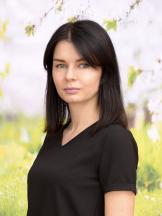 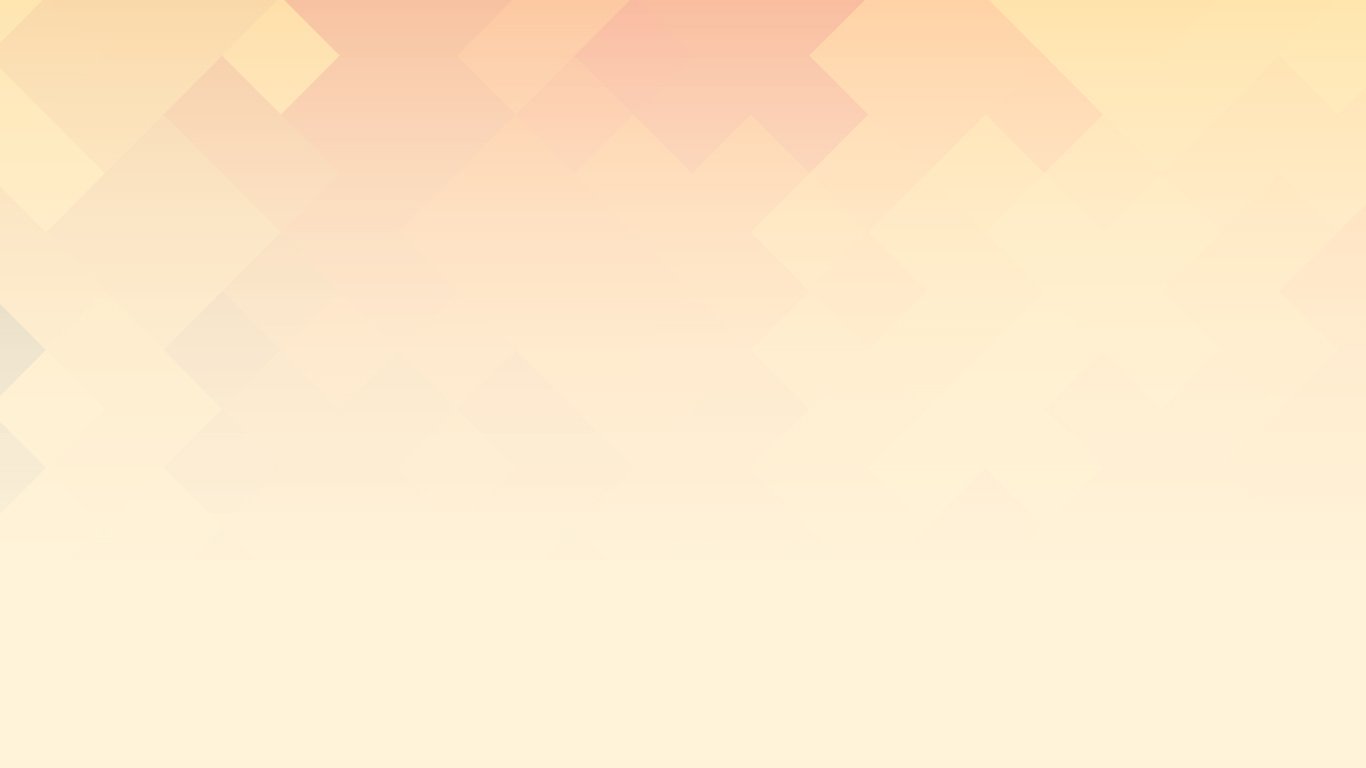 ПРЕДСТАВЛЕНИЕ ИННОВАЦИОННОГО ПЕДАГОГИЧЕСКОГО ОПЫТАучителя-дефектолога МДОУ «Детский сад №91 компенсирующего вида г.о. СаранскТема: «Проектирование индивидуального образовательного маршрута для умственно отсталого дошкольника в образовательной организации компенсирующего вида»
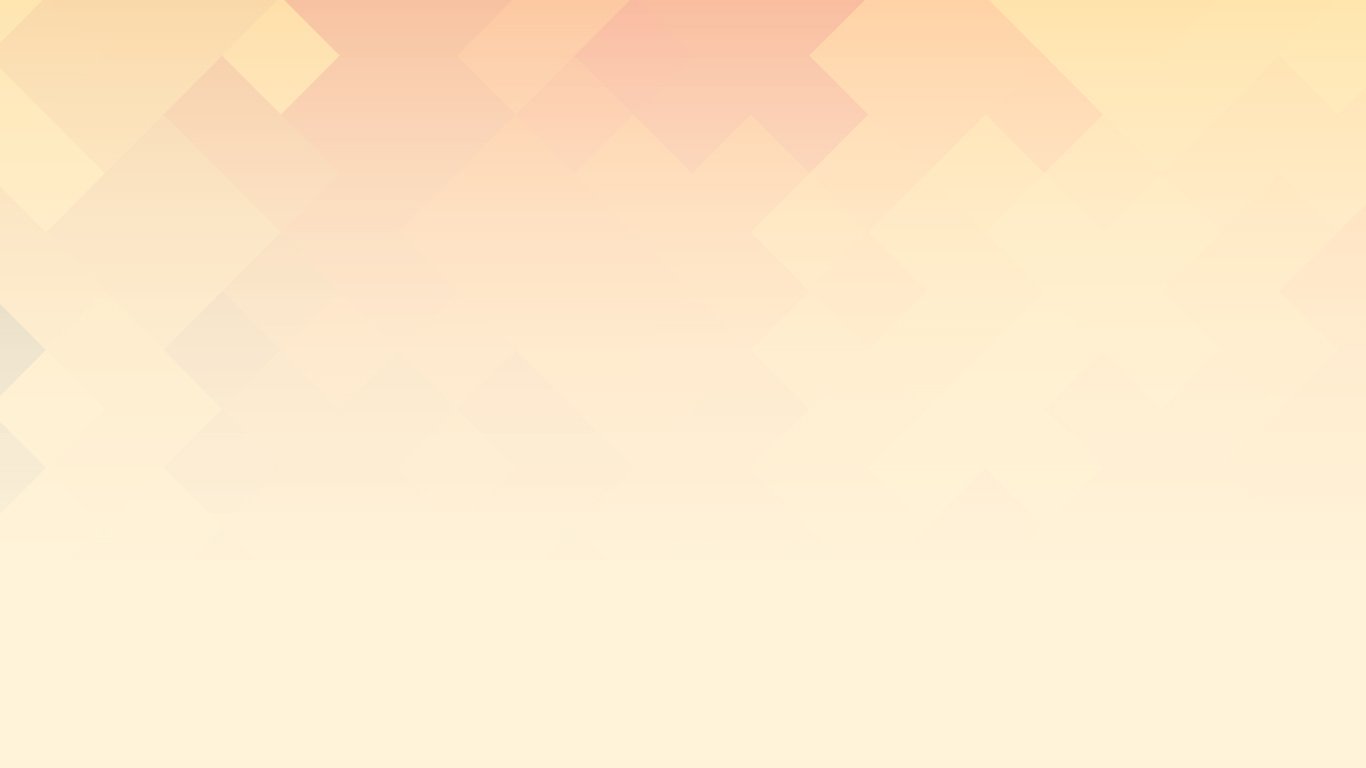 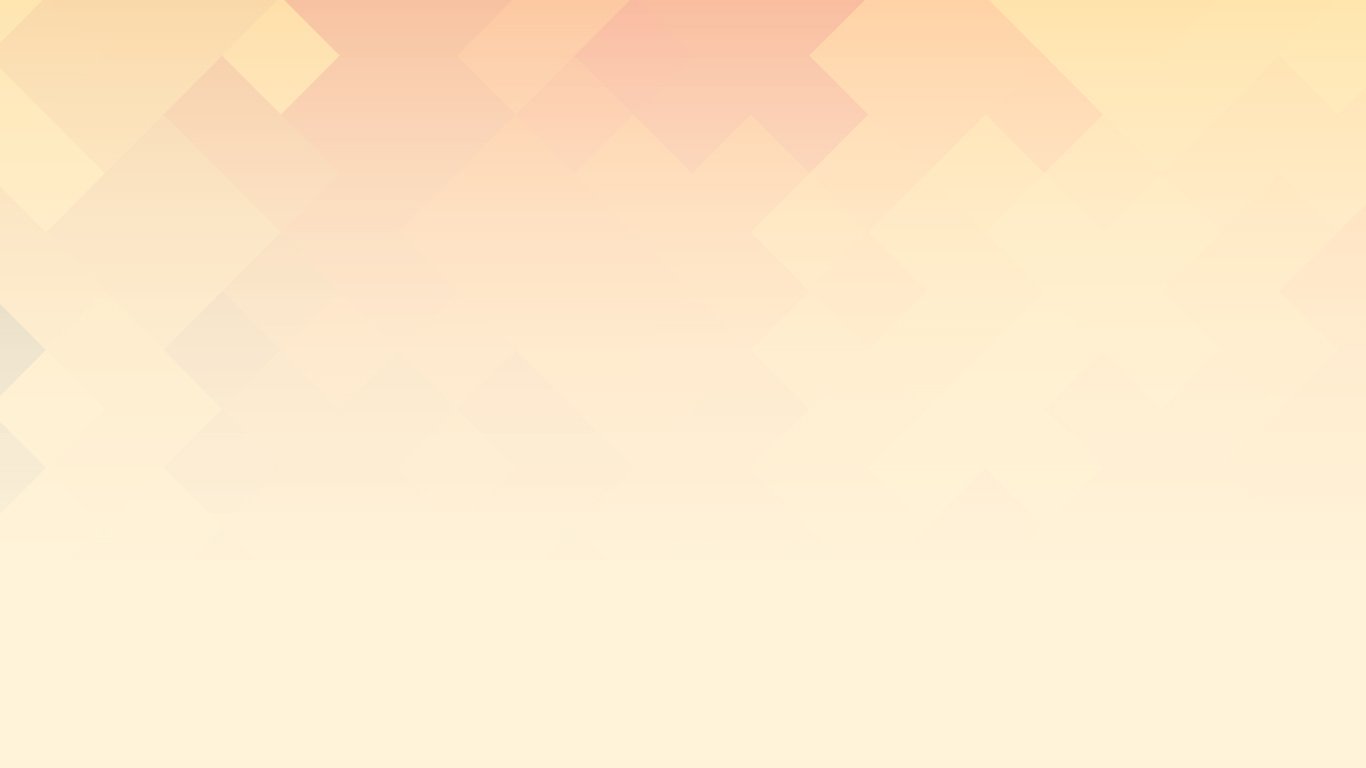 СООТВЕТСТВИЕ ДАННЫХ ПЕРВИЧНОГО ОБСЛЕДОВАНИЯ И ДИАГНОЗА ПЕРСПЕКТИВНОМУ ПЛАНУ ИНДИВИДУАЛЬНОЙ ИЛИ ГРУППОВОЙ КОРРЕКЦИИ
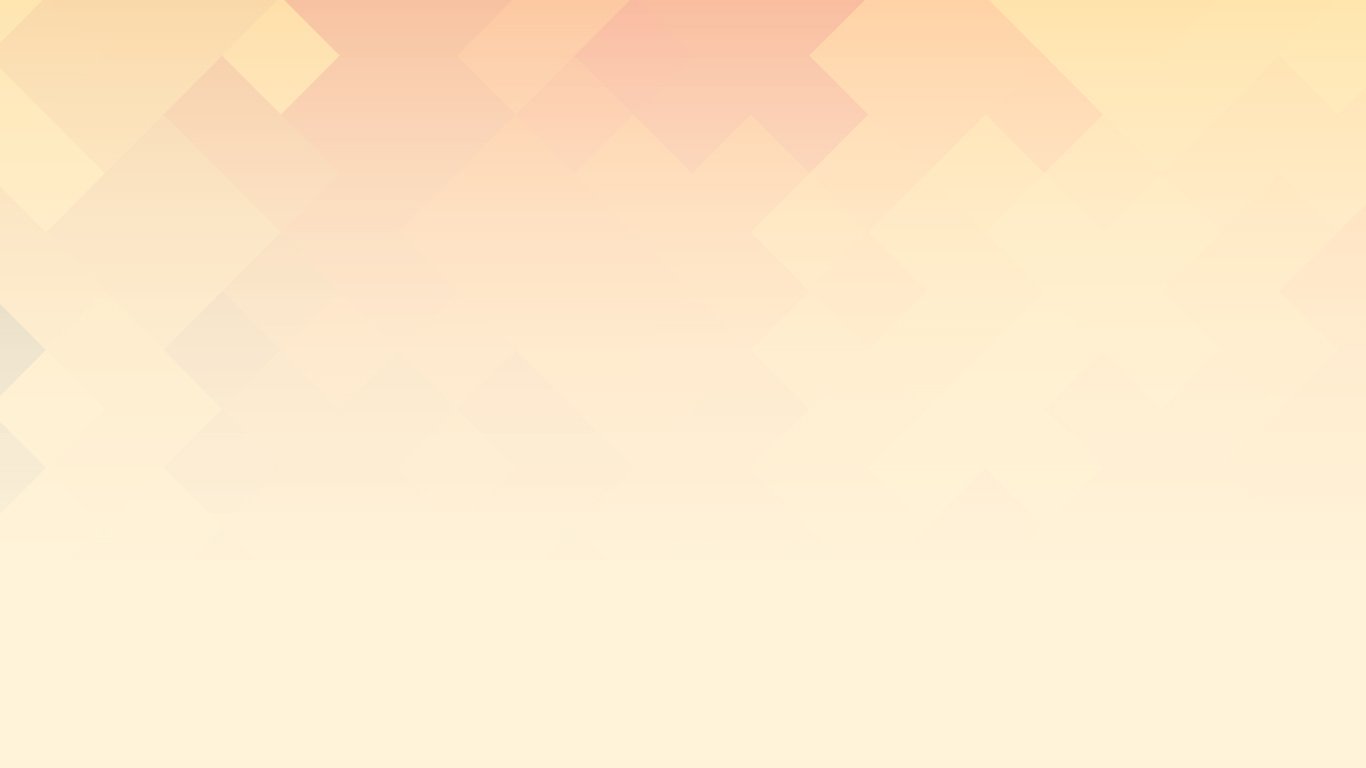 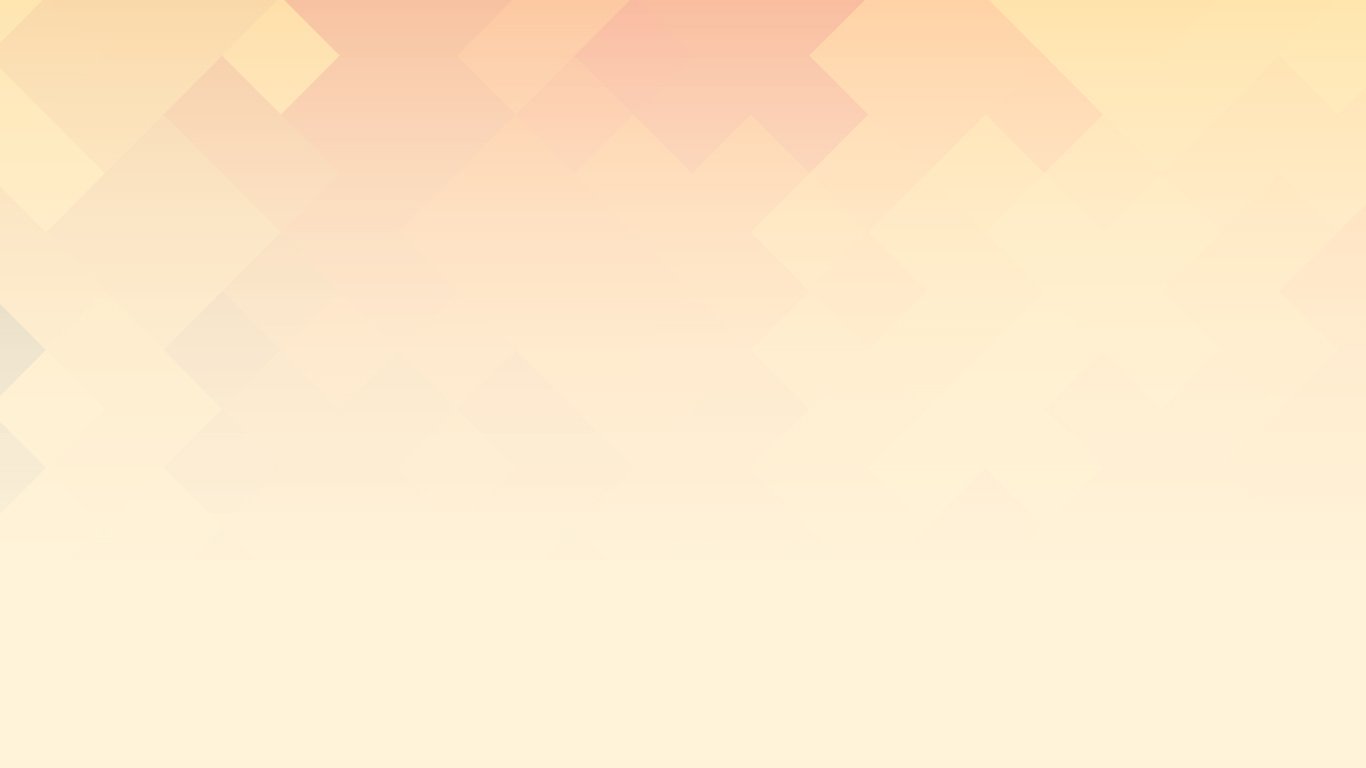 ДИНАМИКА ПРОДВИЖЕНИЯ ОБУЧАЮЩИХСЯ В СООТВЕТСТВИИ С ПЕРСПЕКТИВНЫМ ПЛАНОМ КОРРЕКЦИОННОЙ РАБОТЫ
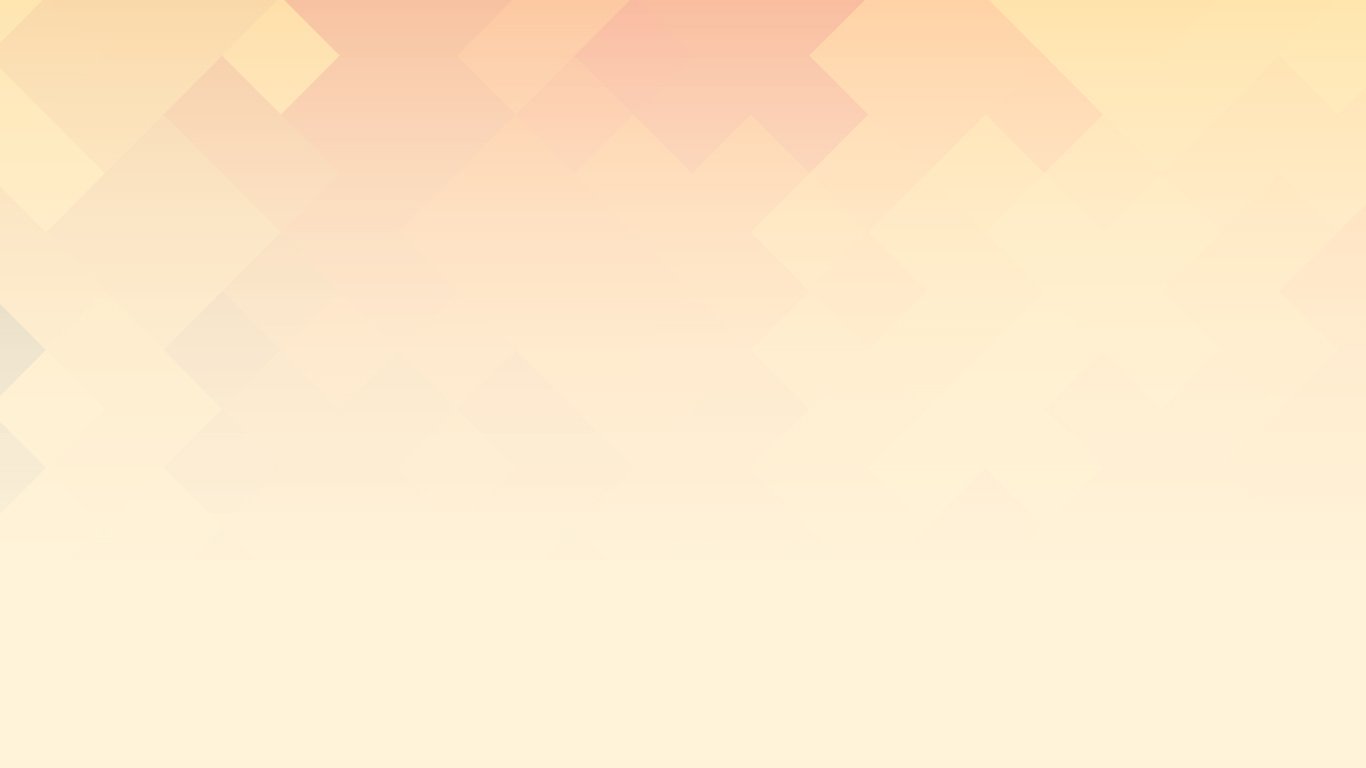 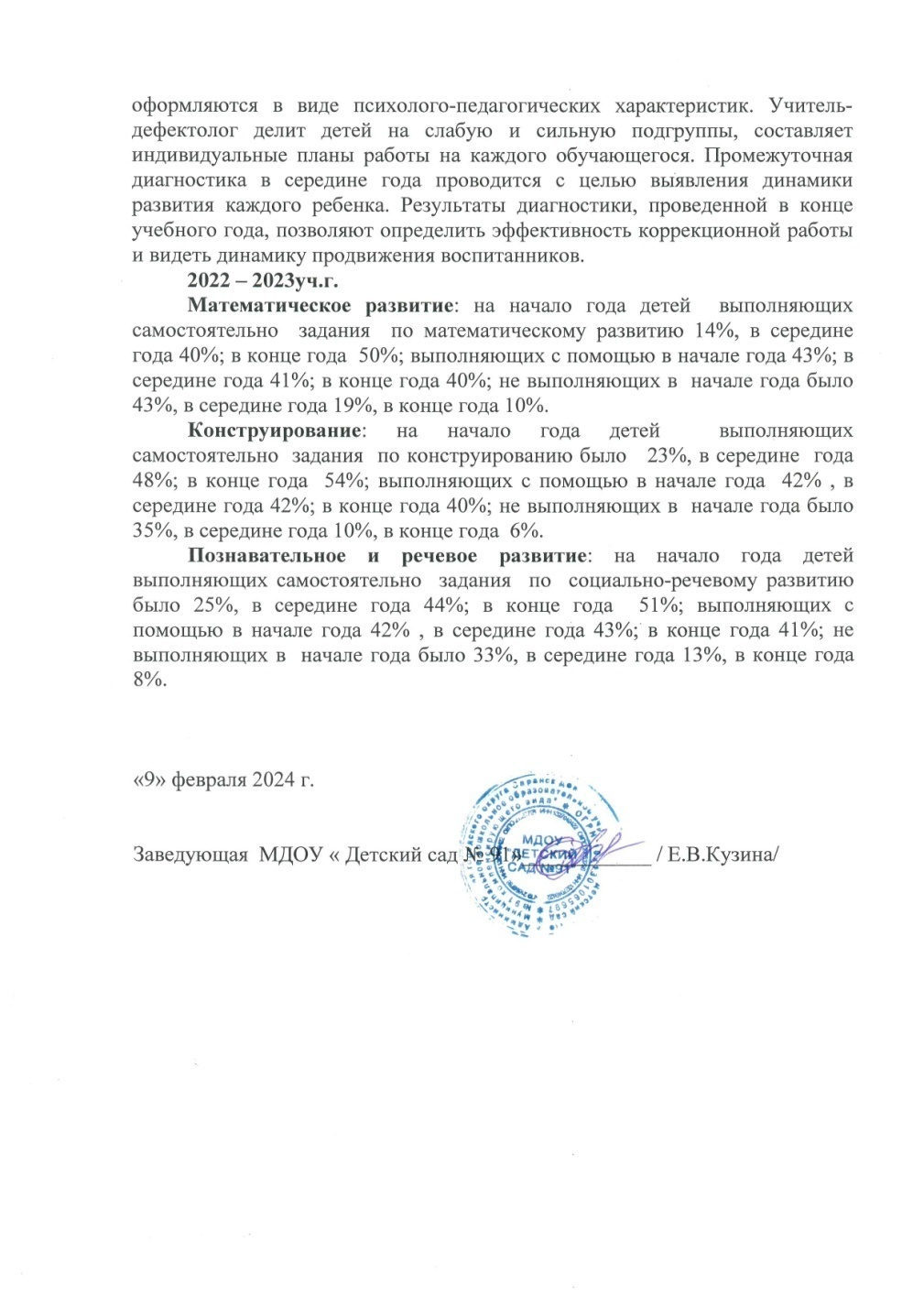 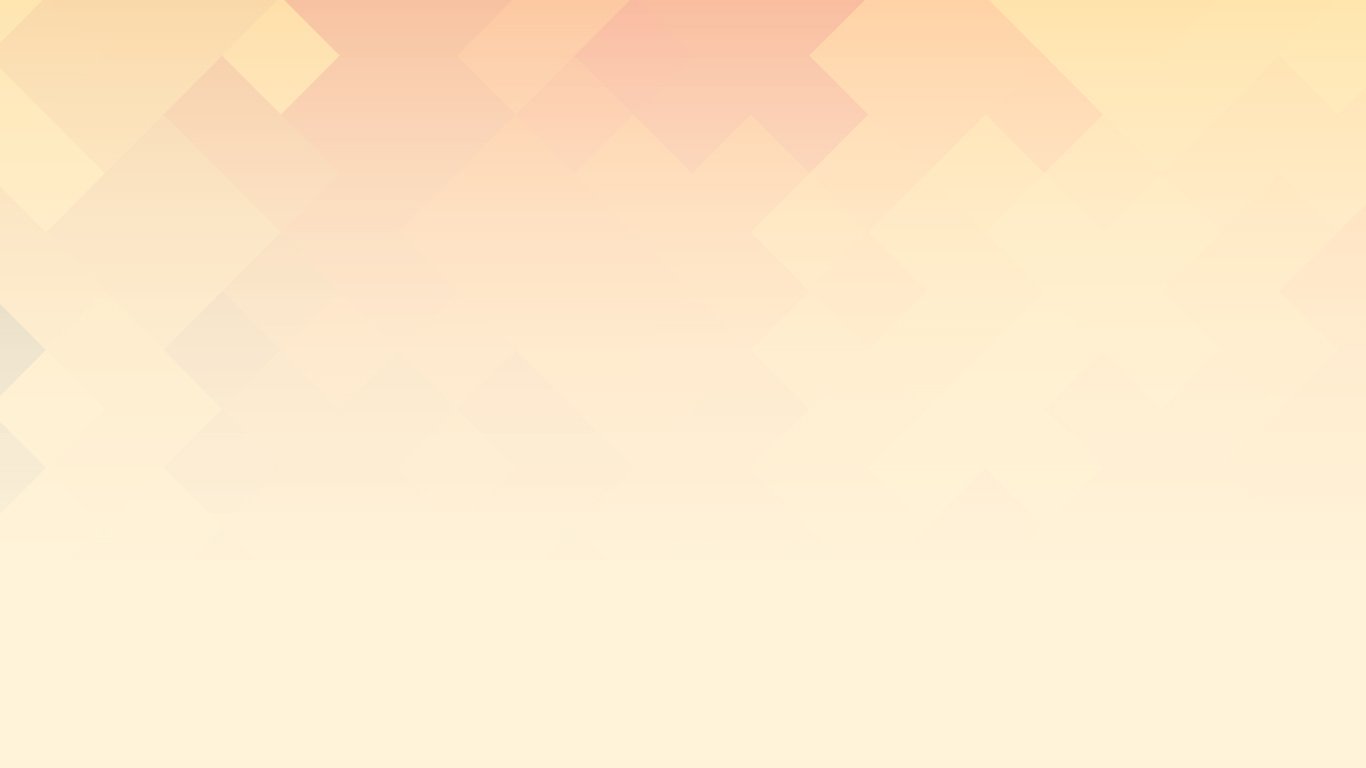 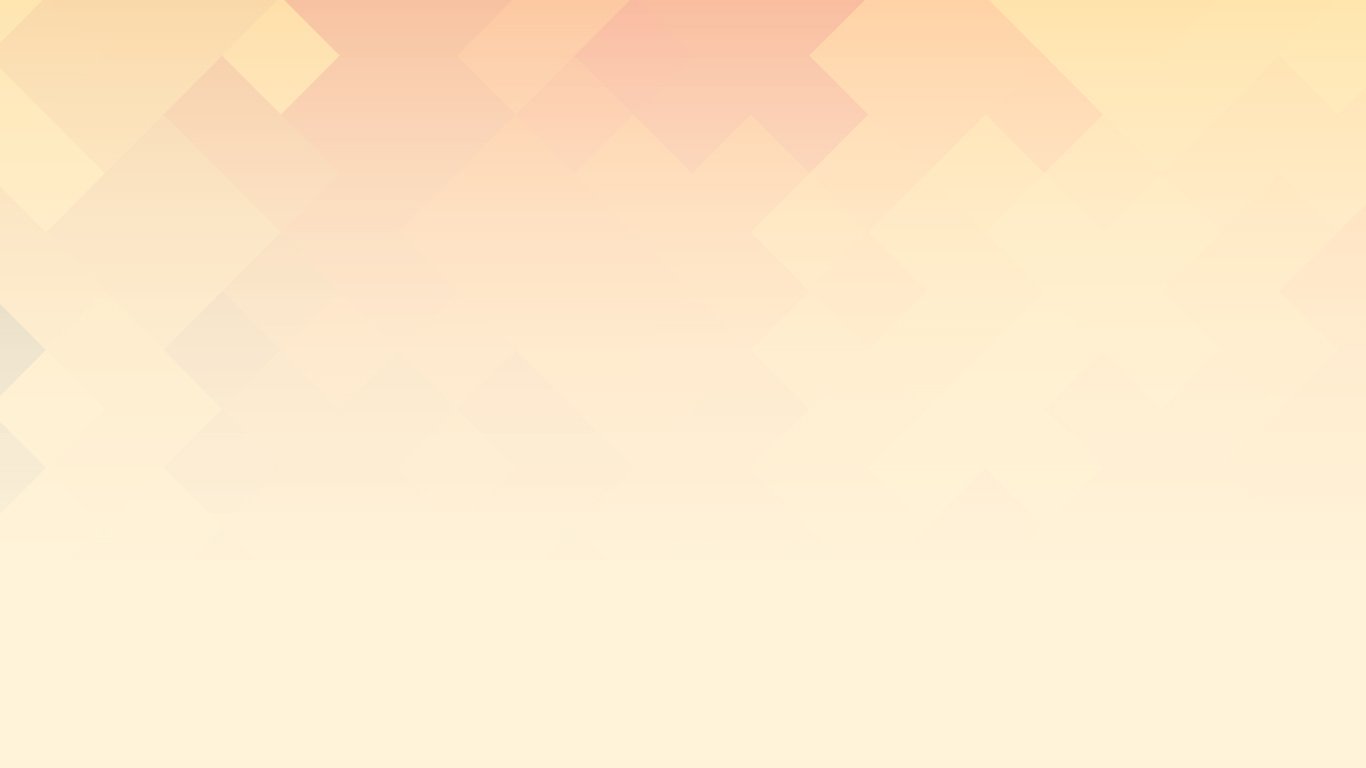 ВЗАИМОДЕЙСТВИЕ С РОДИТЕЛЯМИ
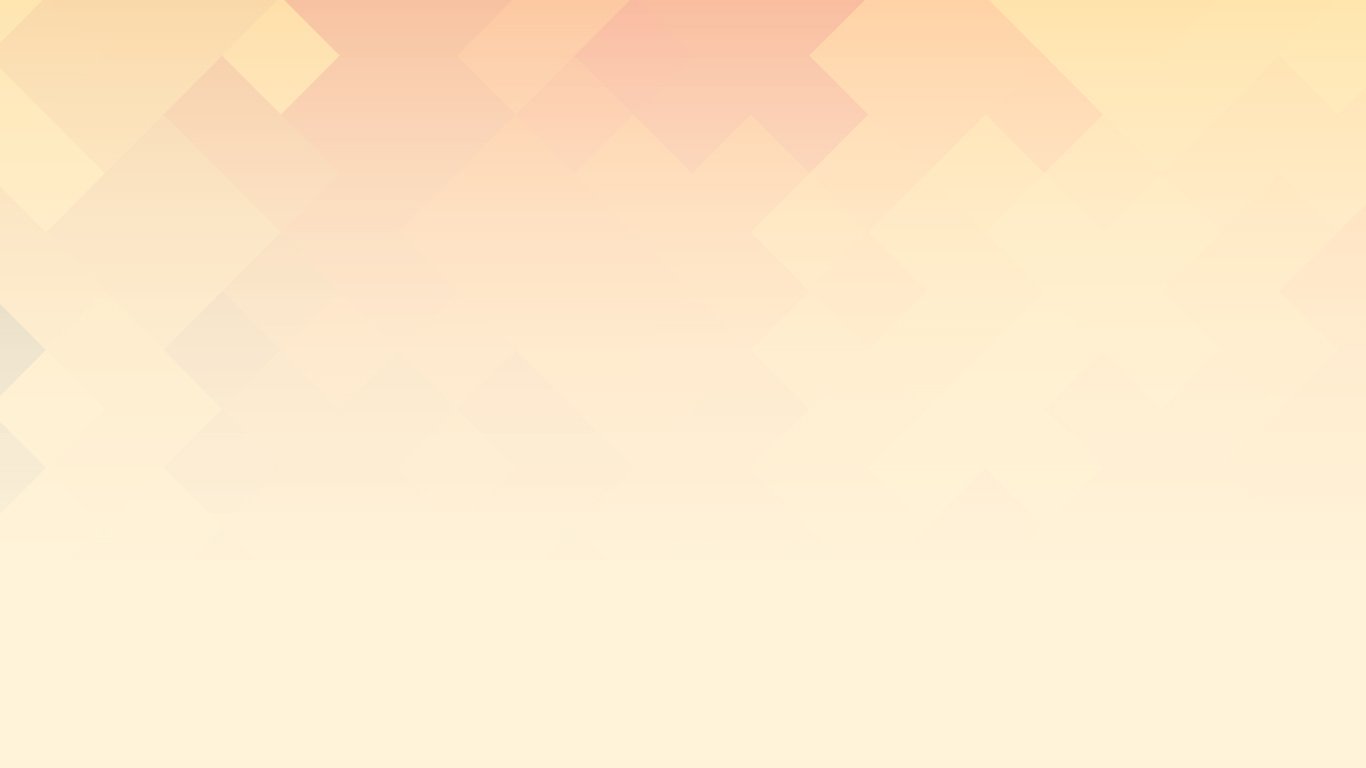 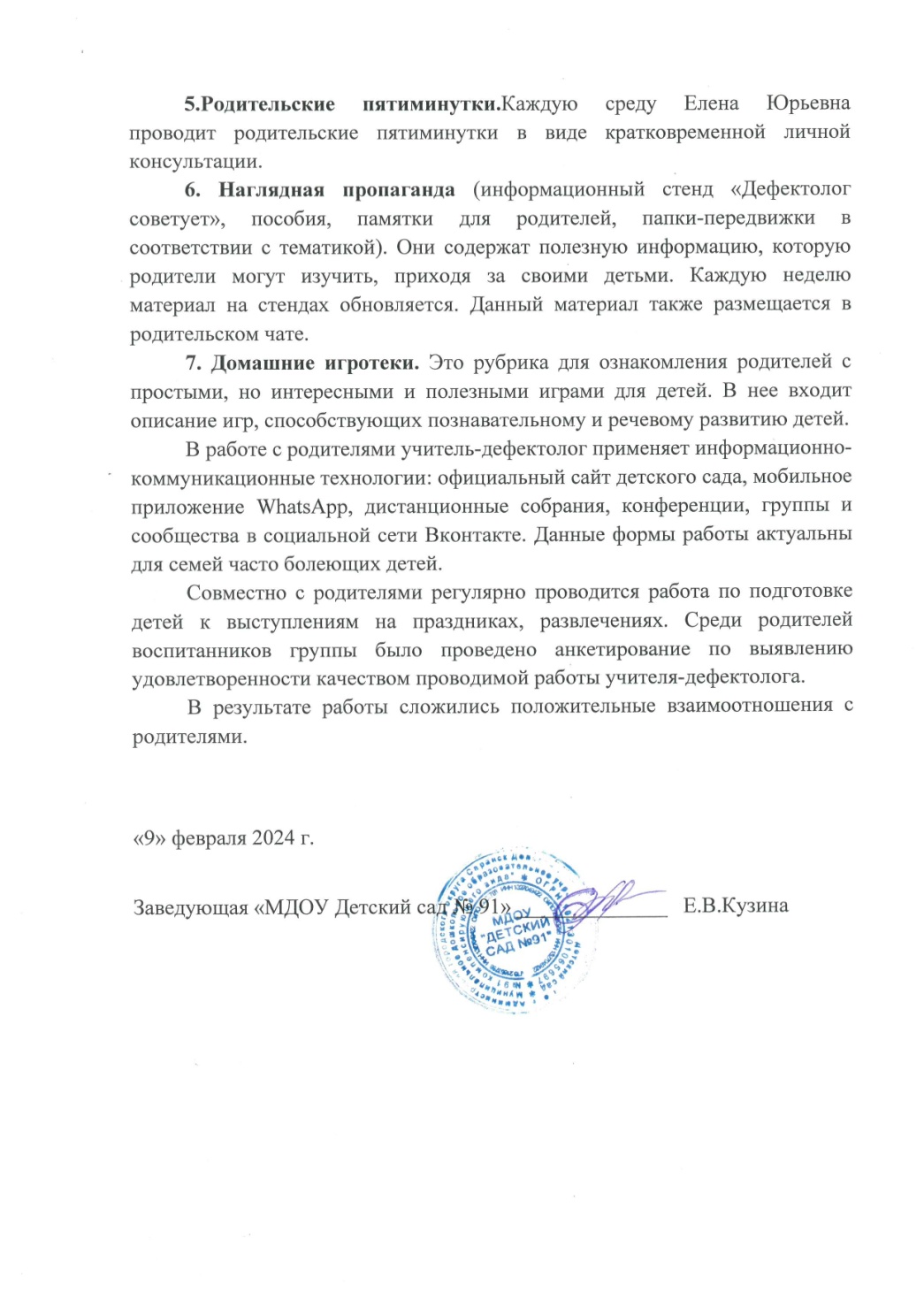 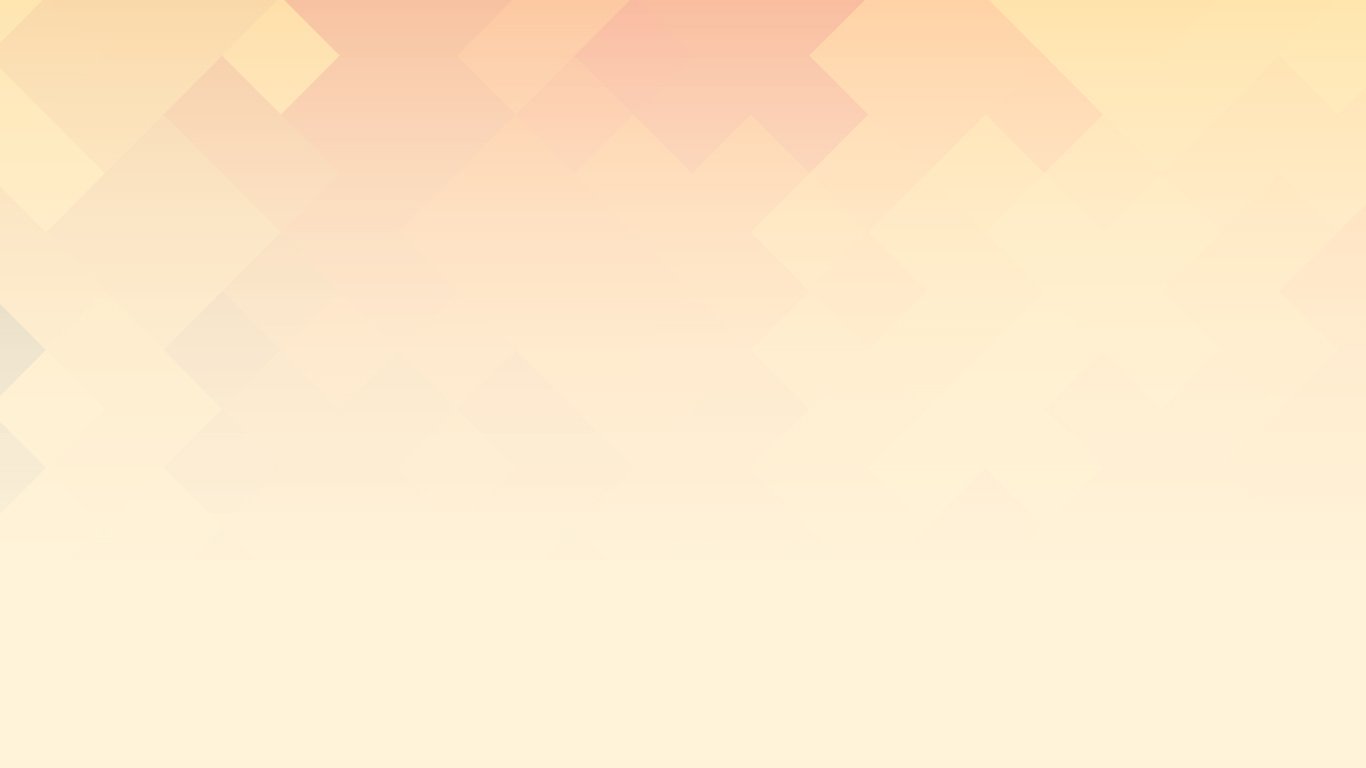 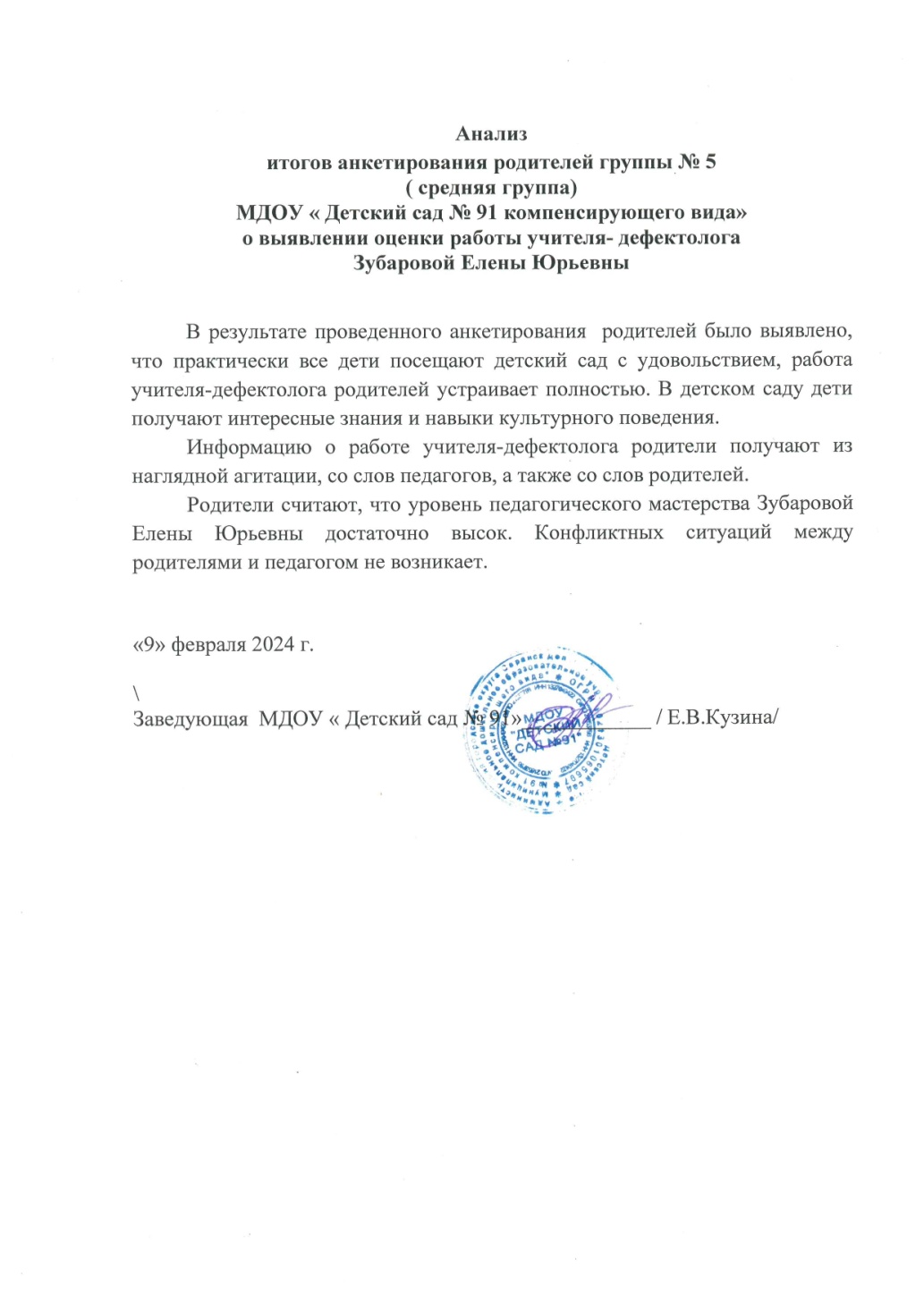 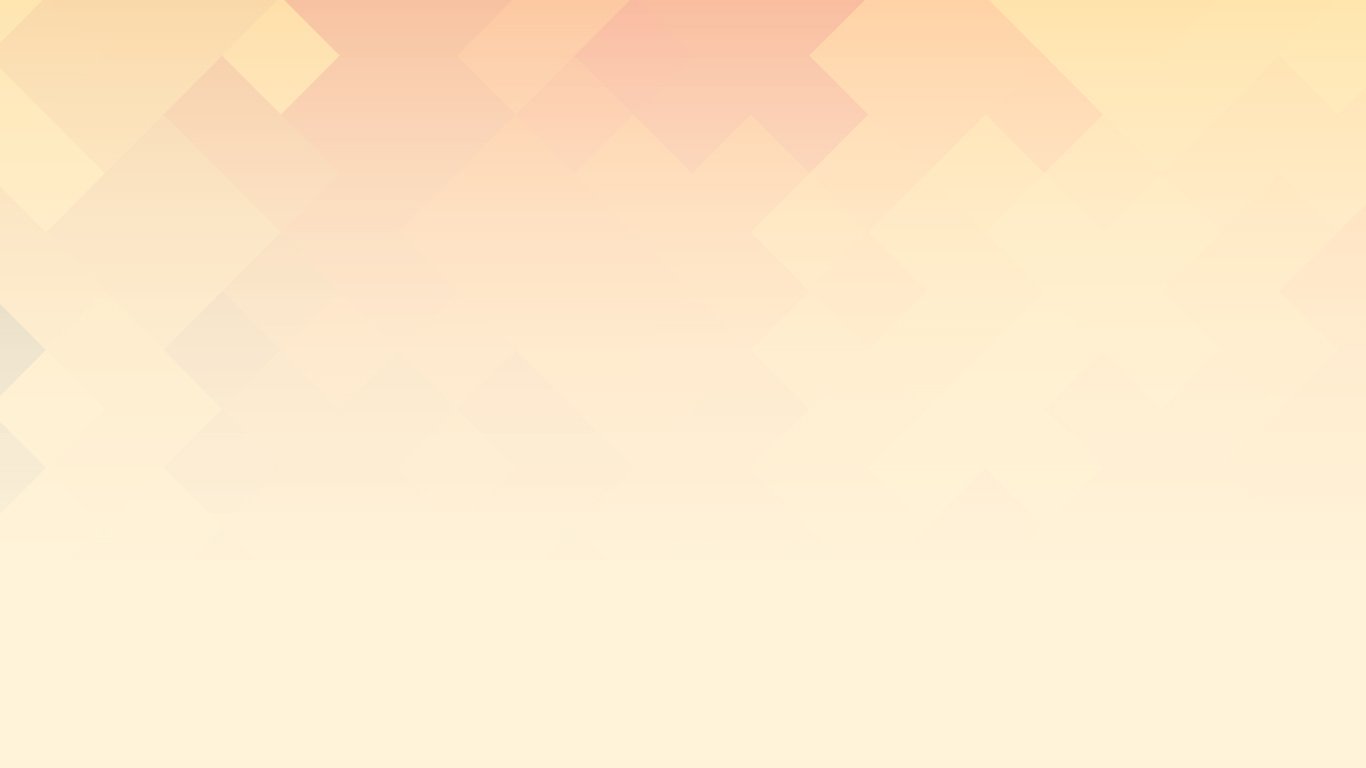 РЕЗУЛЬТАТЫ УЧАСТИЯ В ИННОВАЦИОННОЙ (ЭКСПЕРИМЕНТАЛЬНОЙ) ДЕЯТЕЛЬНОСТИ
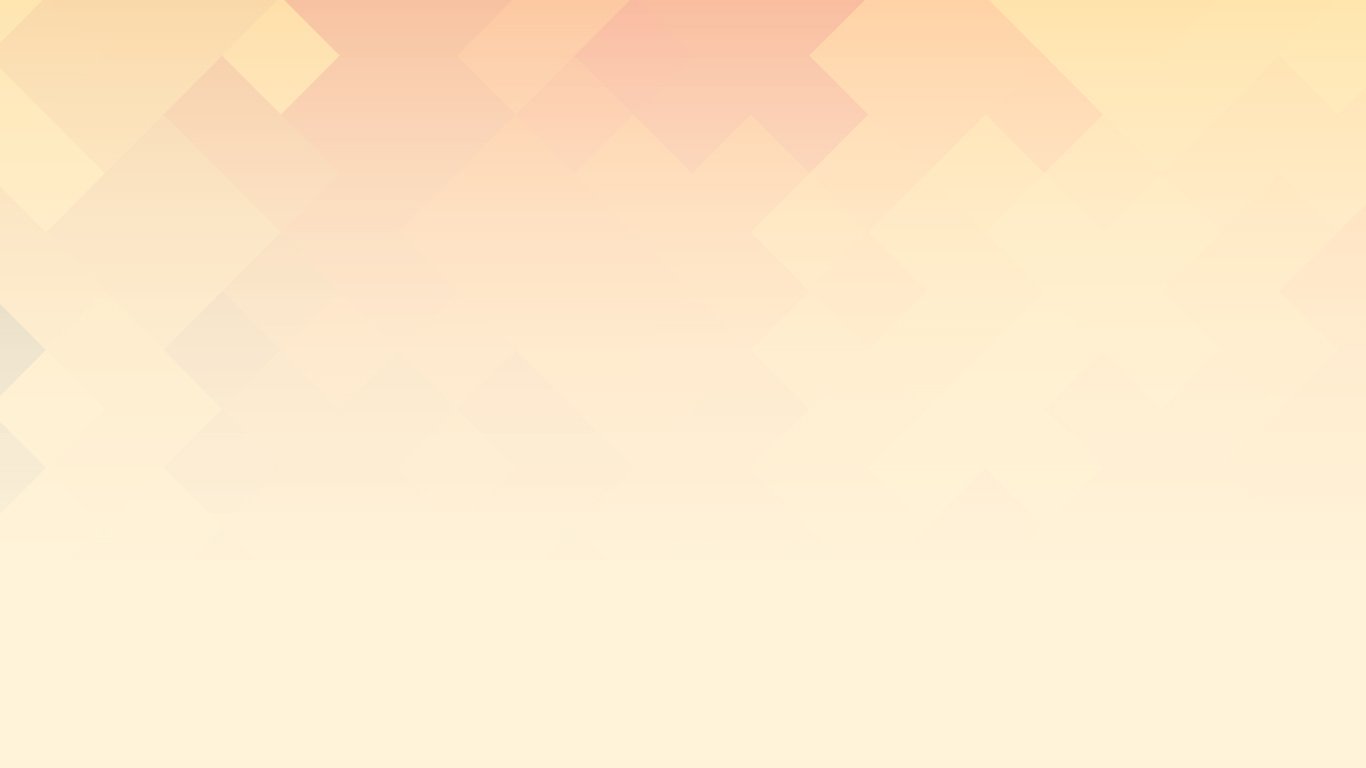 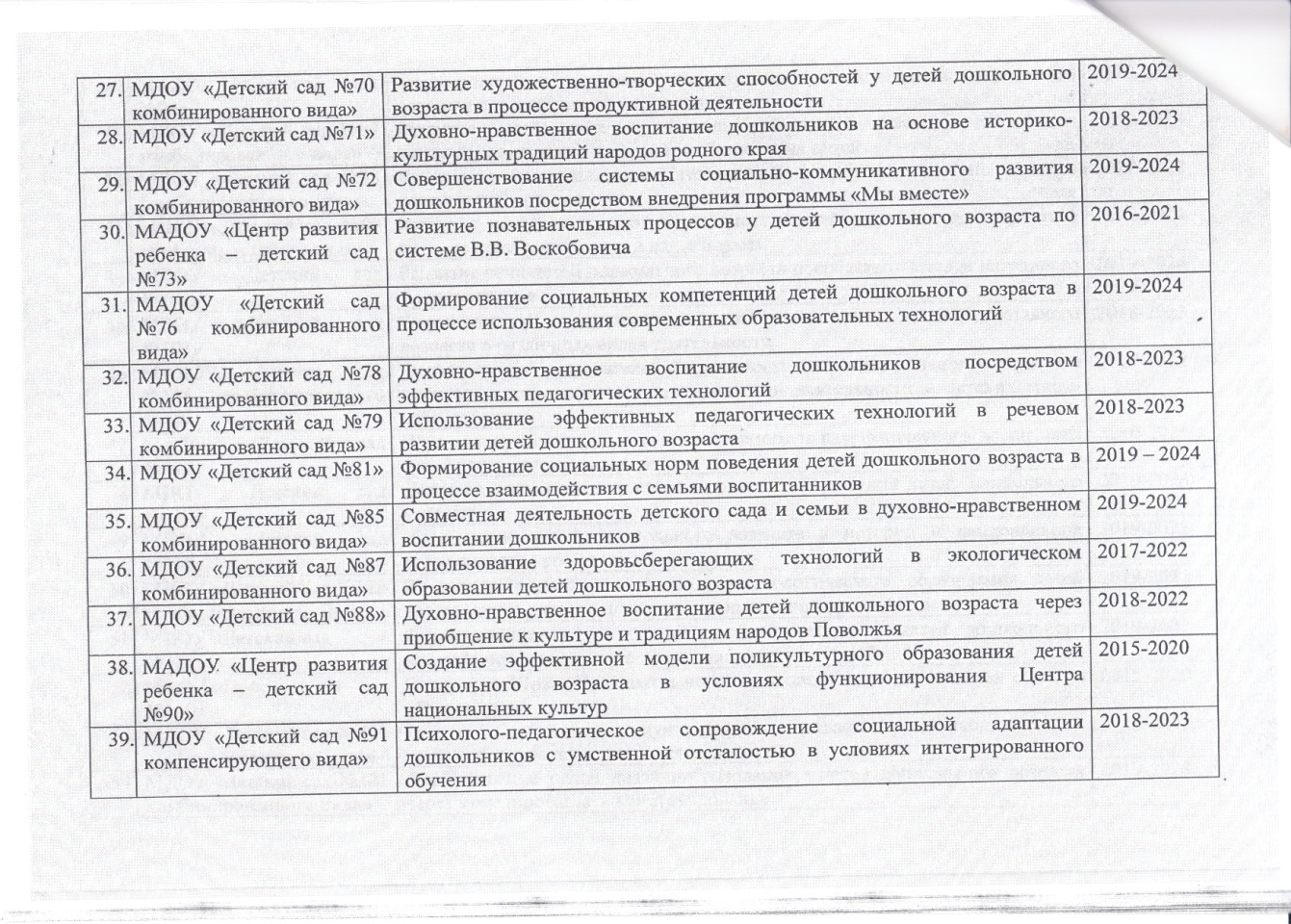 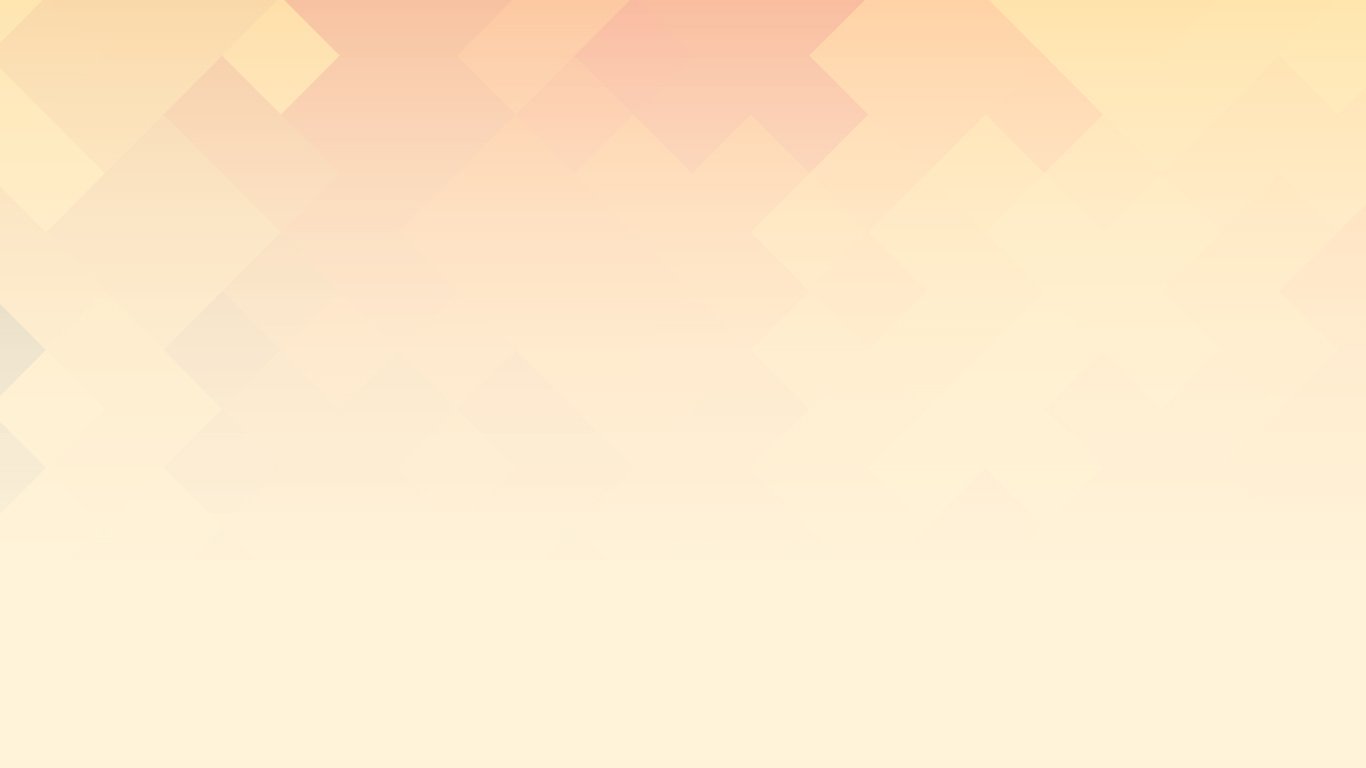 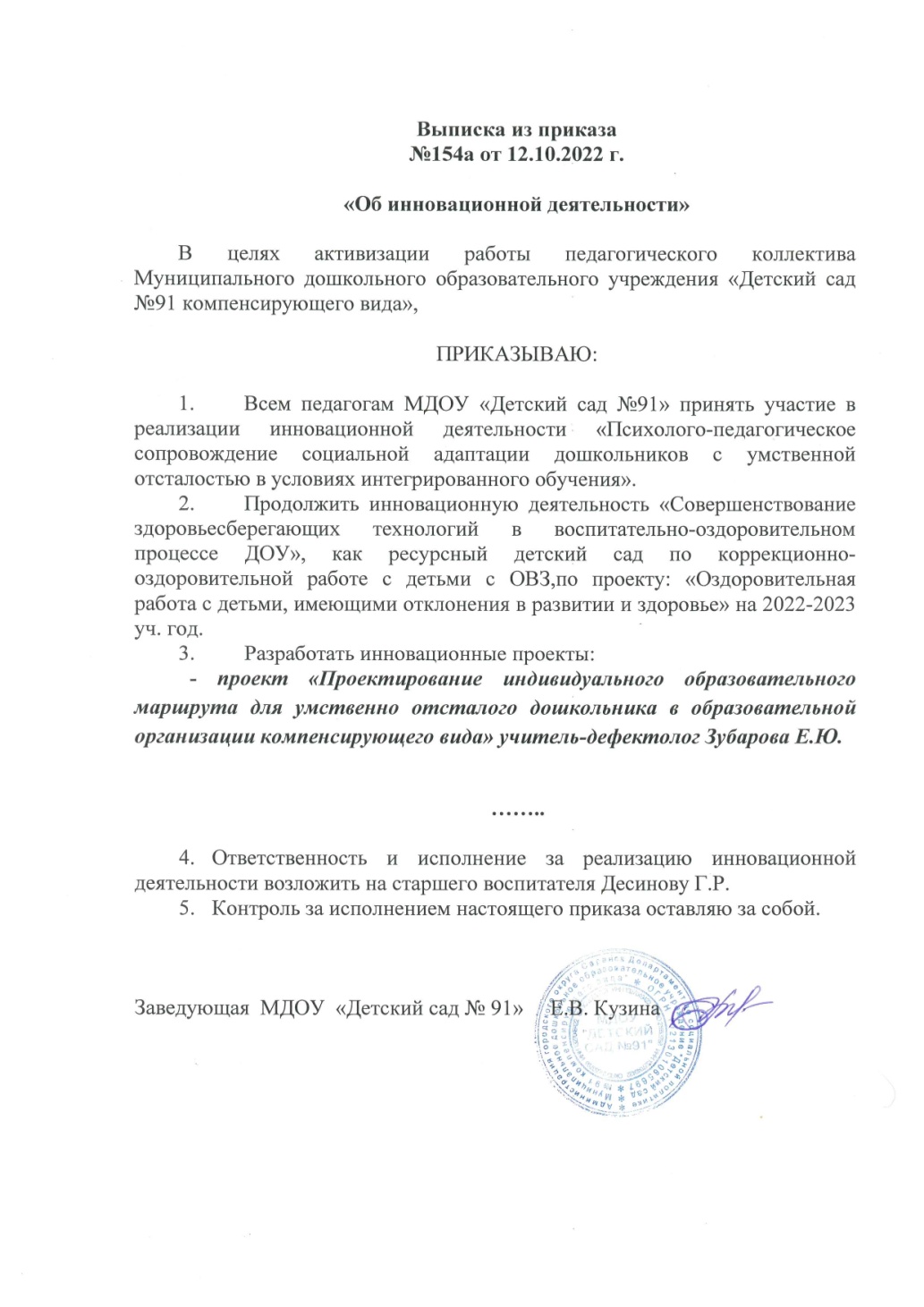 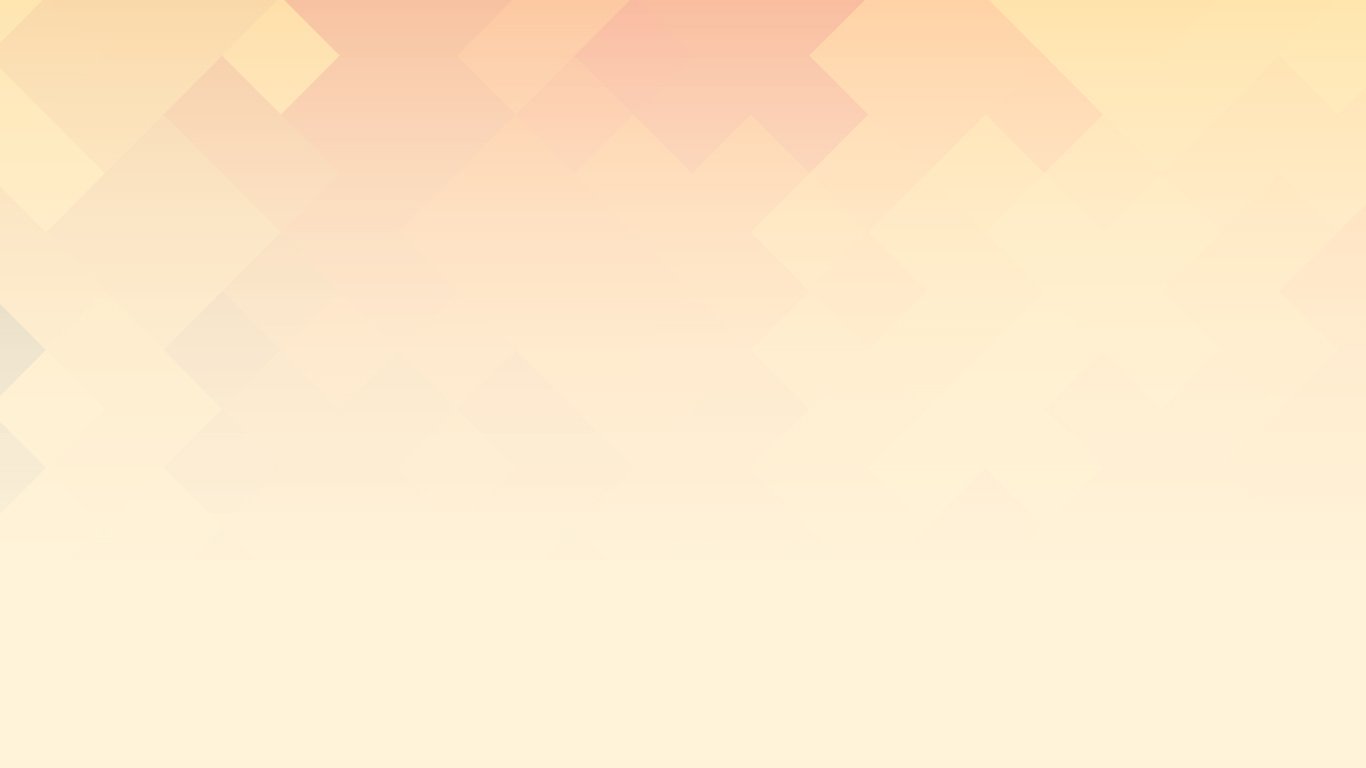 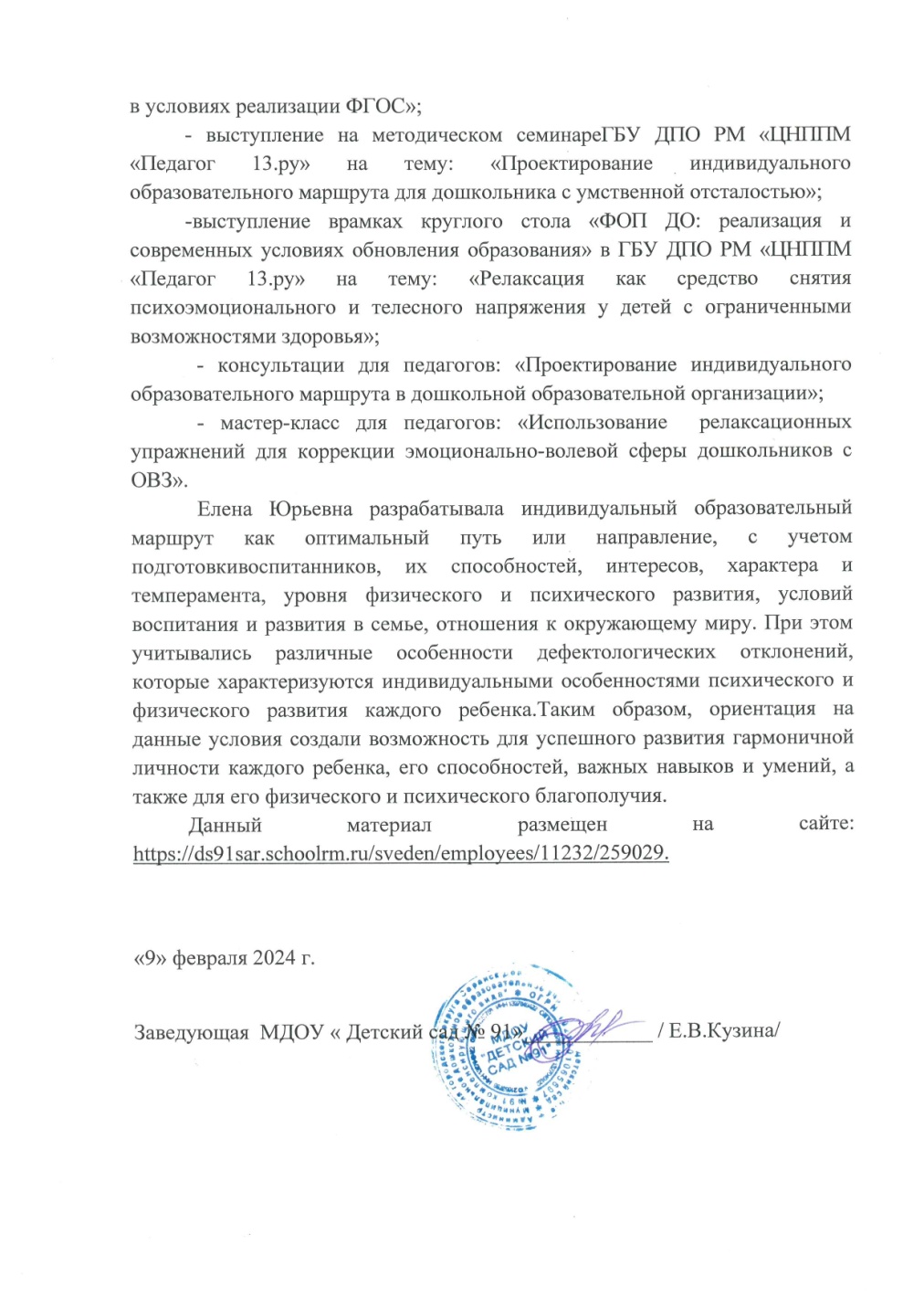 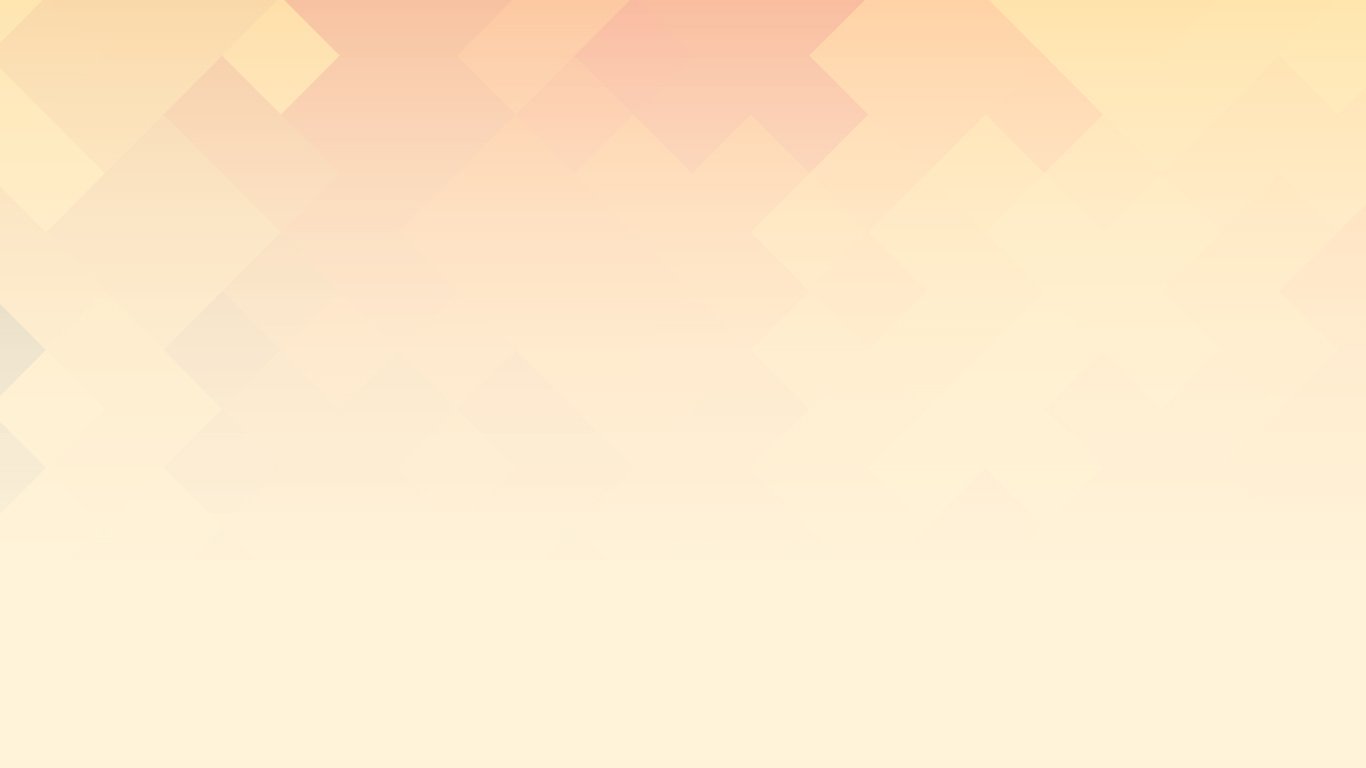 УЧАСТИЕ ДЕТЕЙ В ЗАОЧНЫХОЛИМПИАДАХ, ОТКРЫТЫХКОНКУРСАХ, КОНФЕРЕНЦИЯХ,ВЫСТАВКАХ, ТУРНИРАХ,СОРЕВНОВАНИЯХВ сети интернет – 1
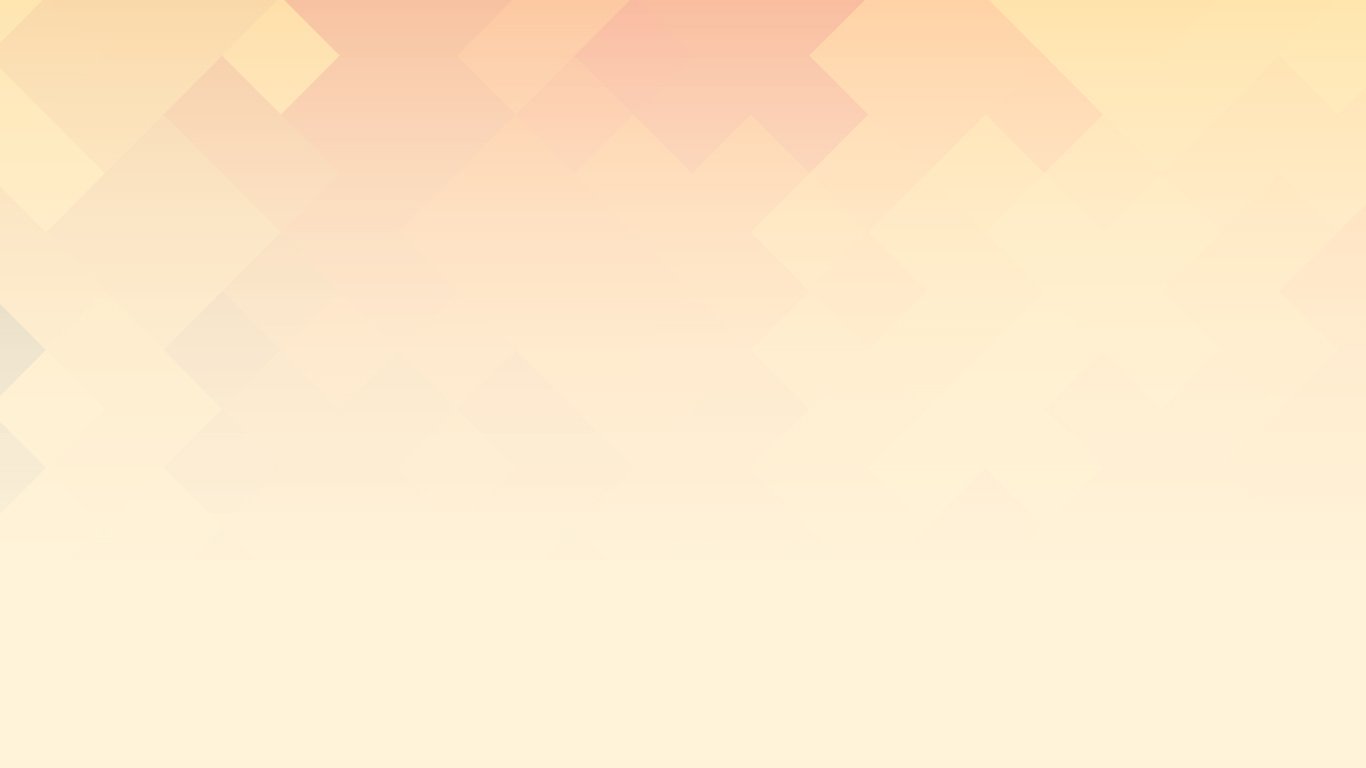 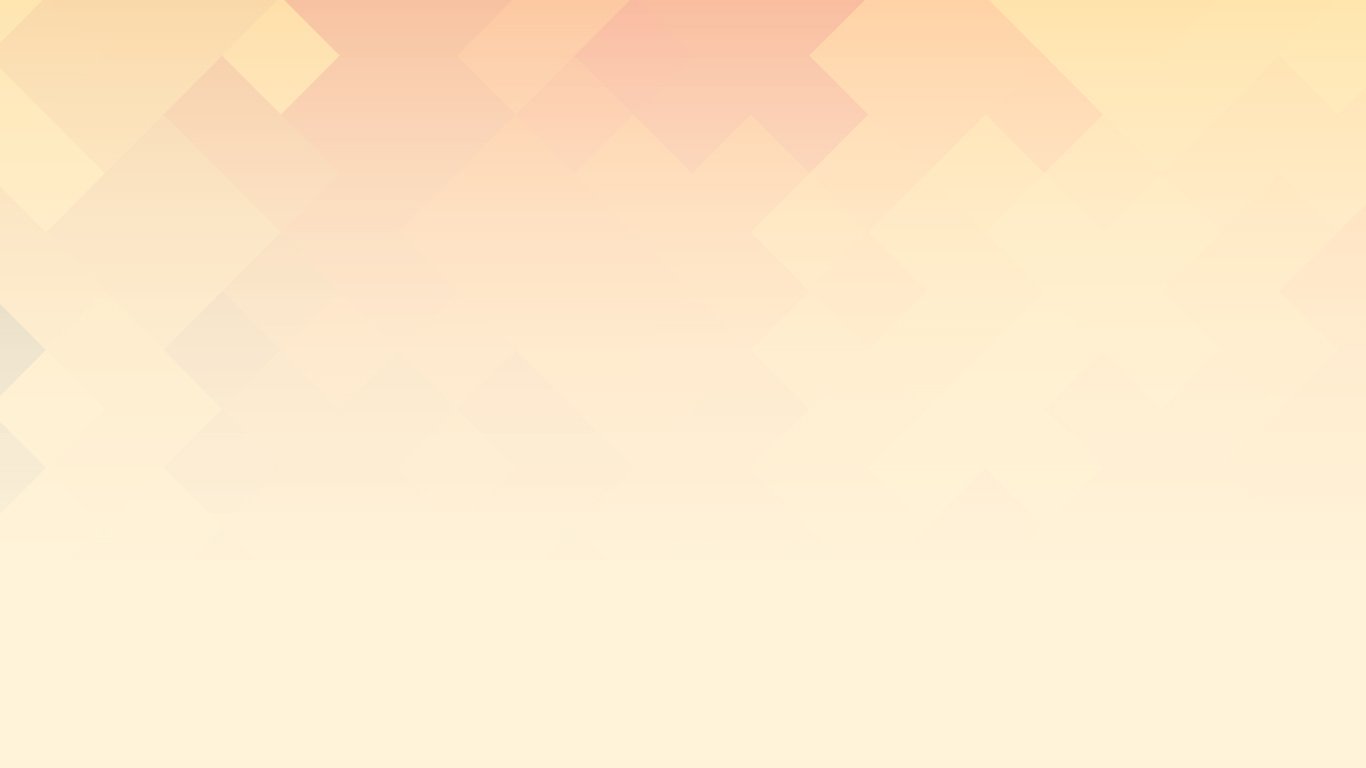 НАЛИЧИЕ ПУБЛИКАЦИЙПубликация в сети интернет – 1 Республиканский уровень – 1Российский уровень – 3Международный уровень – 1
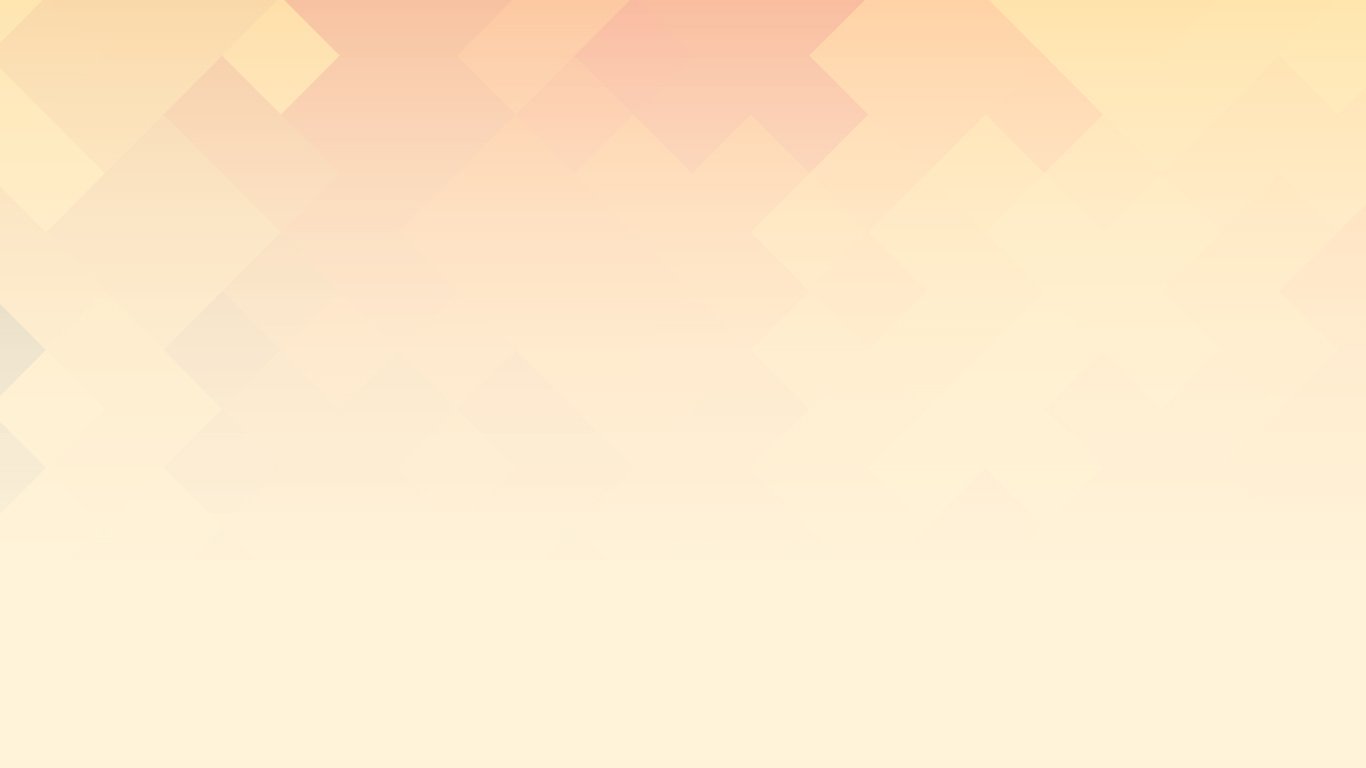 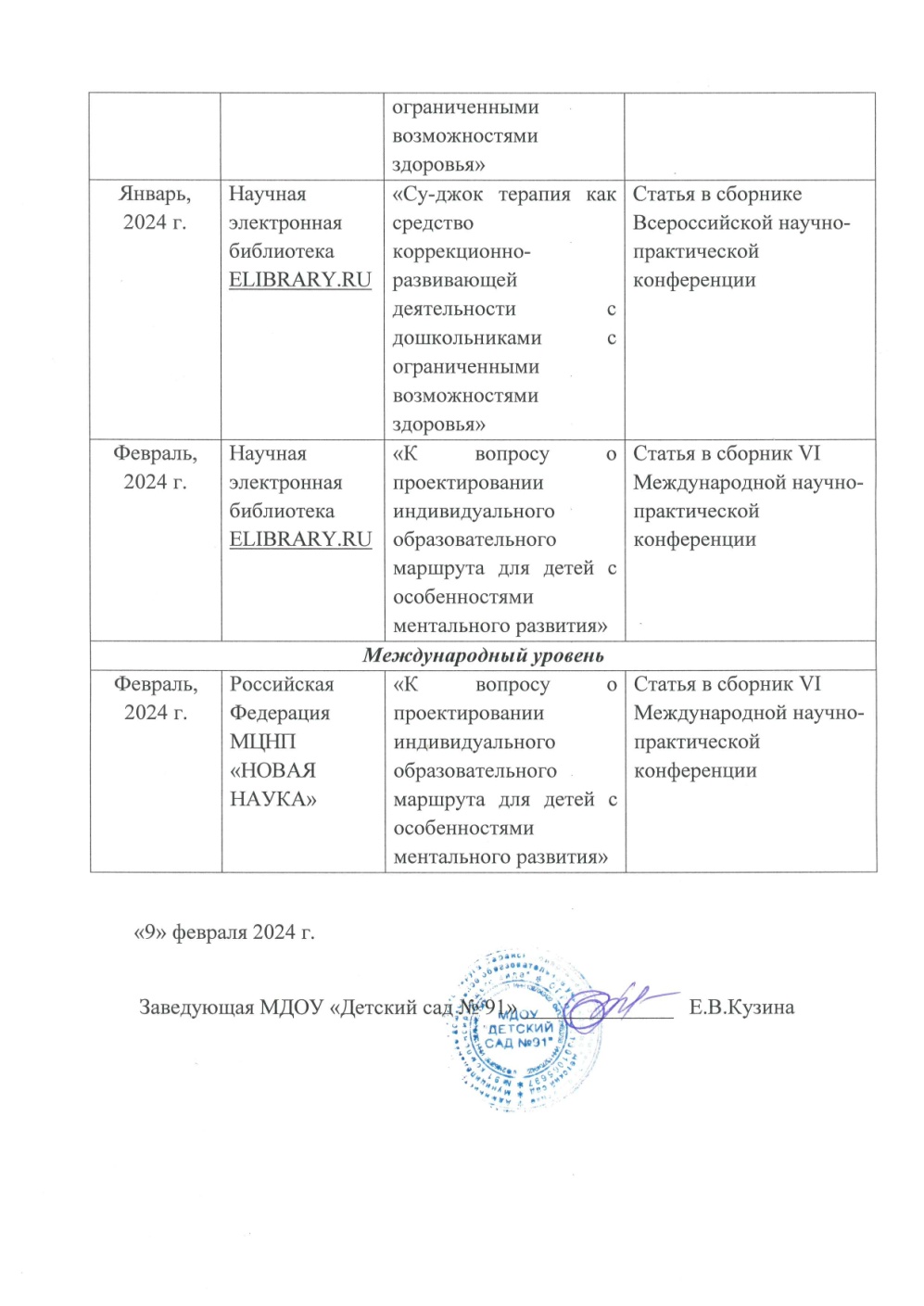 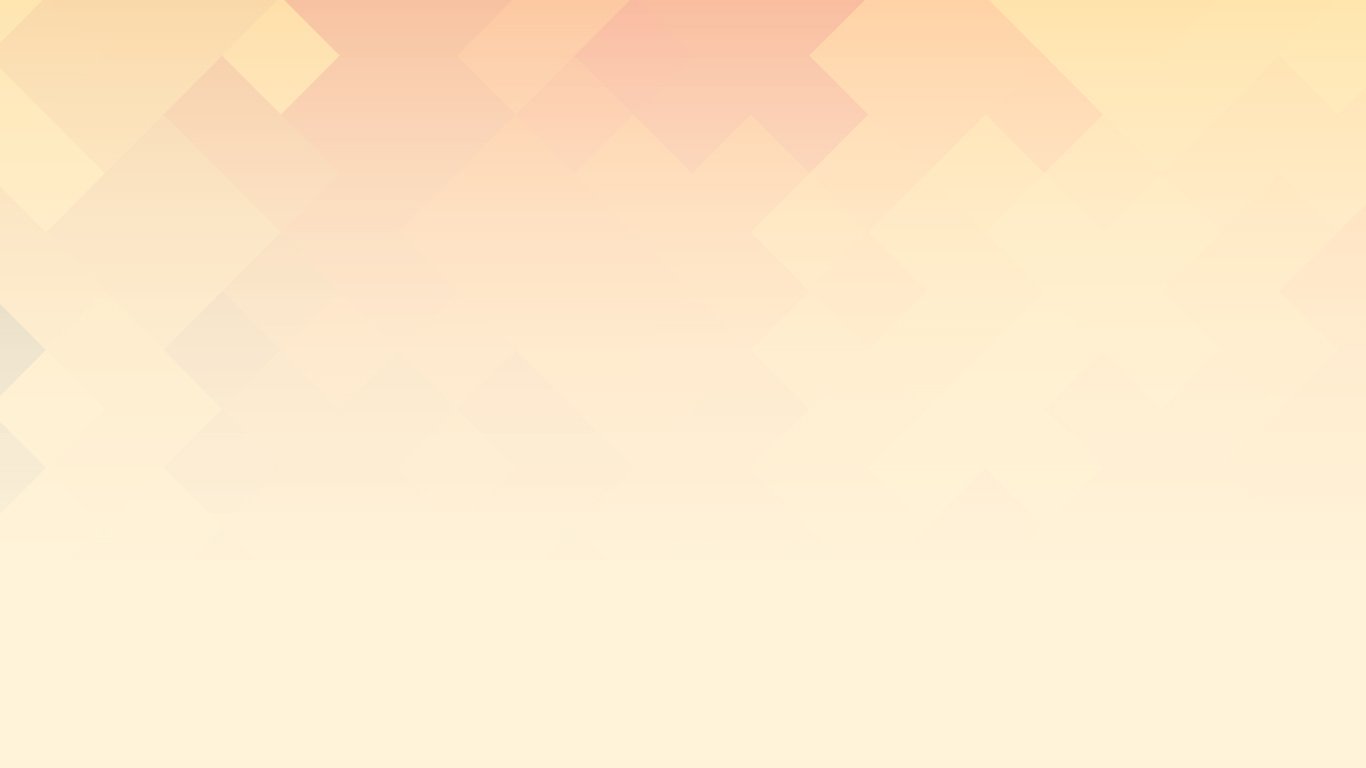 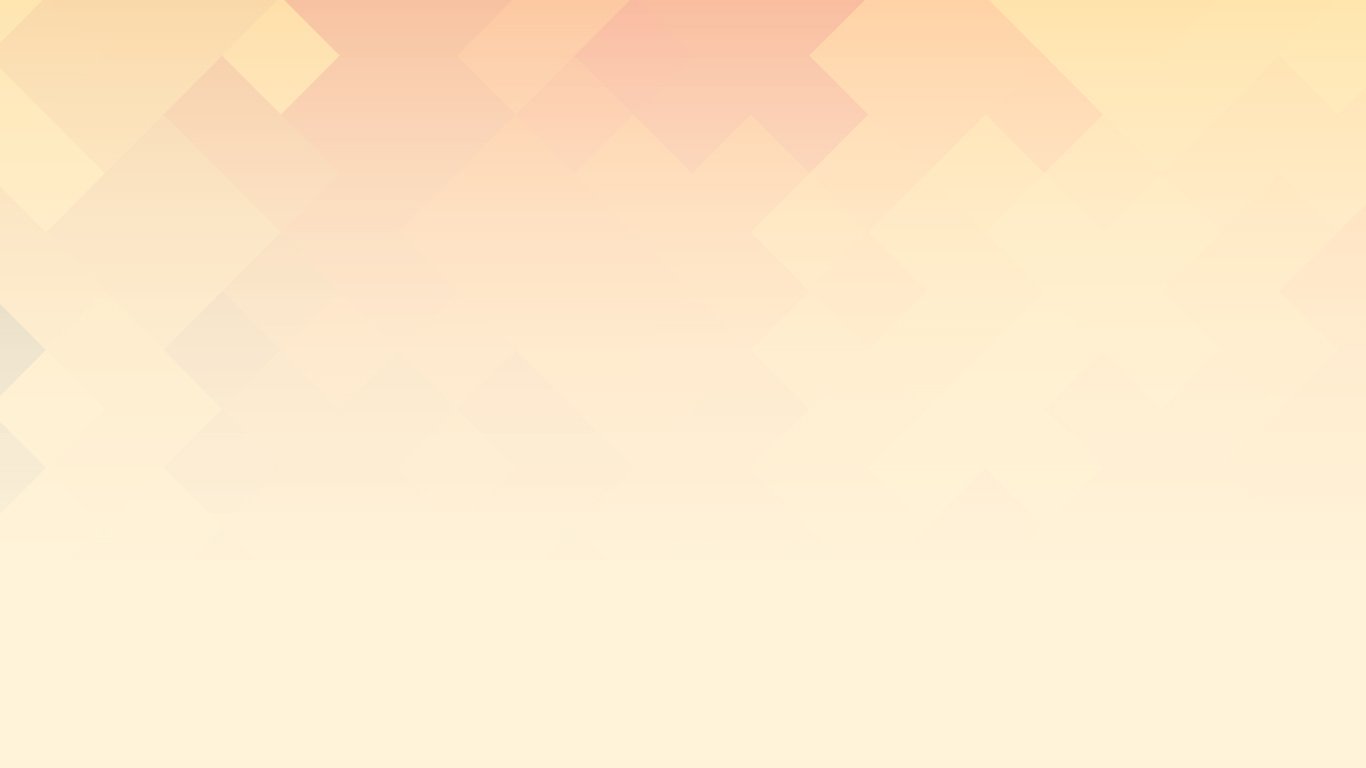 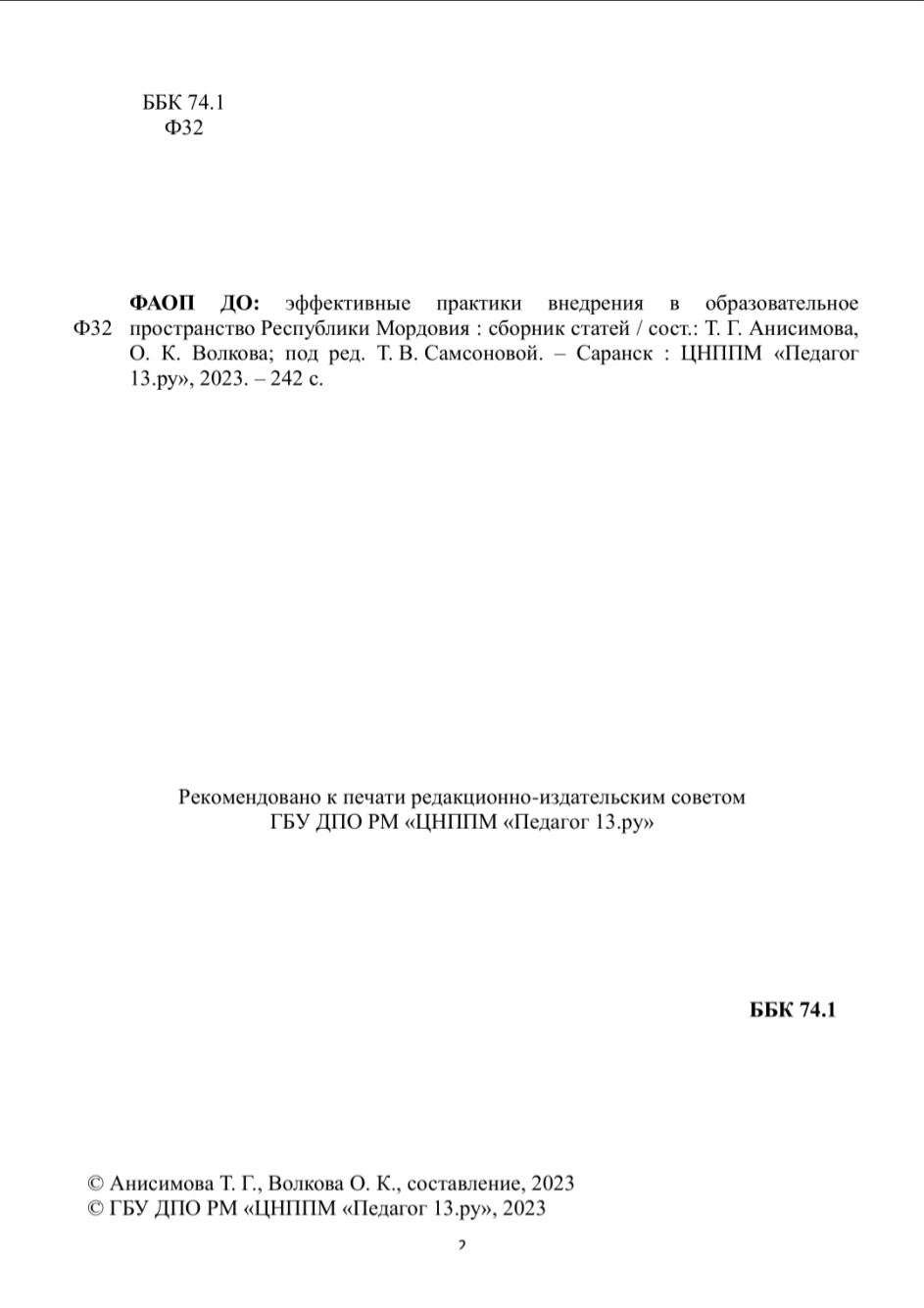 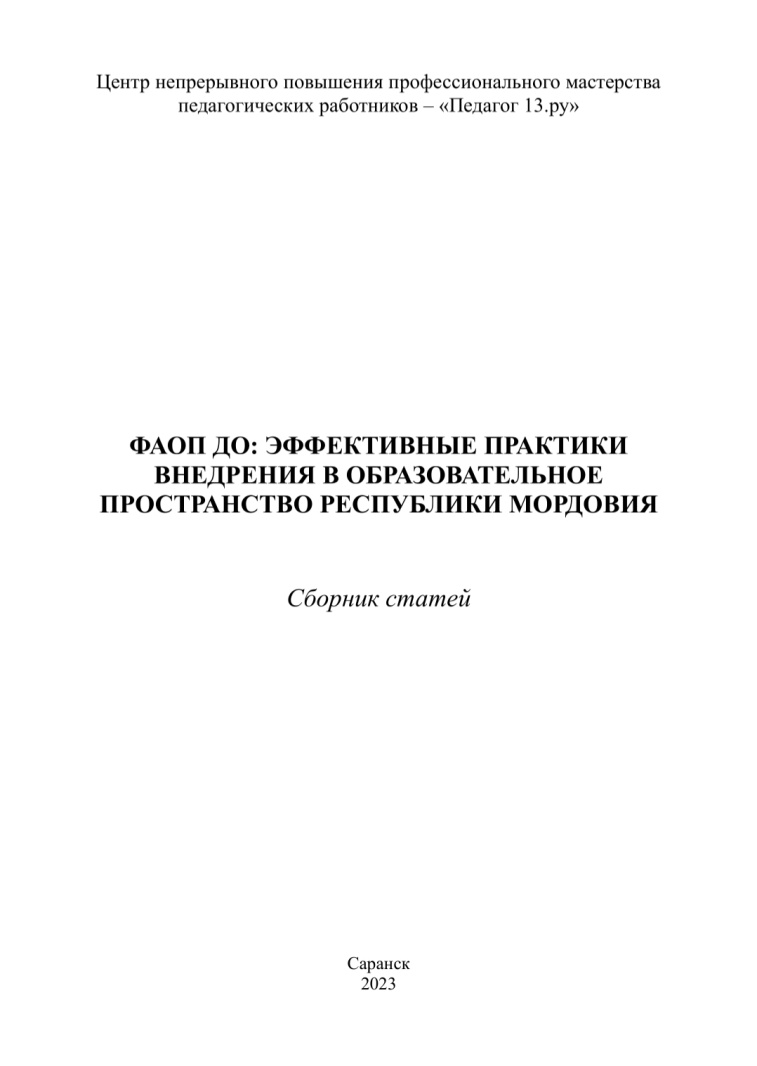 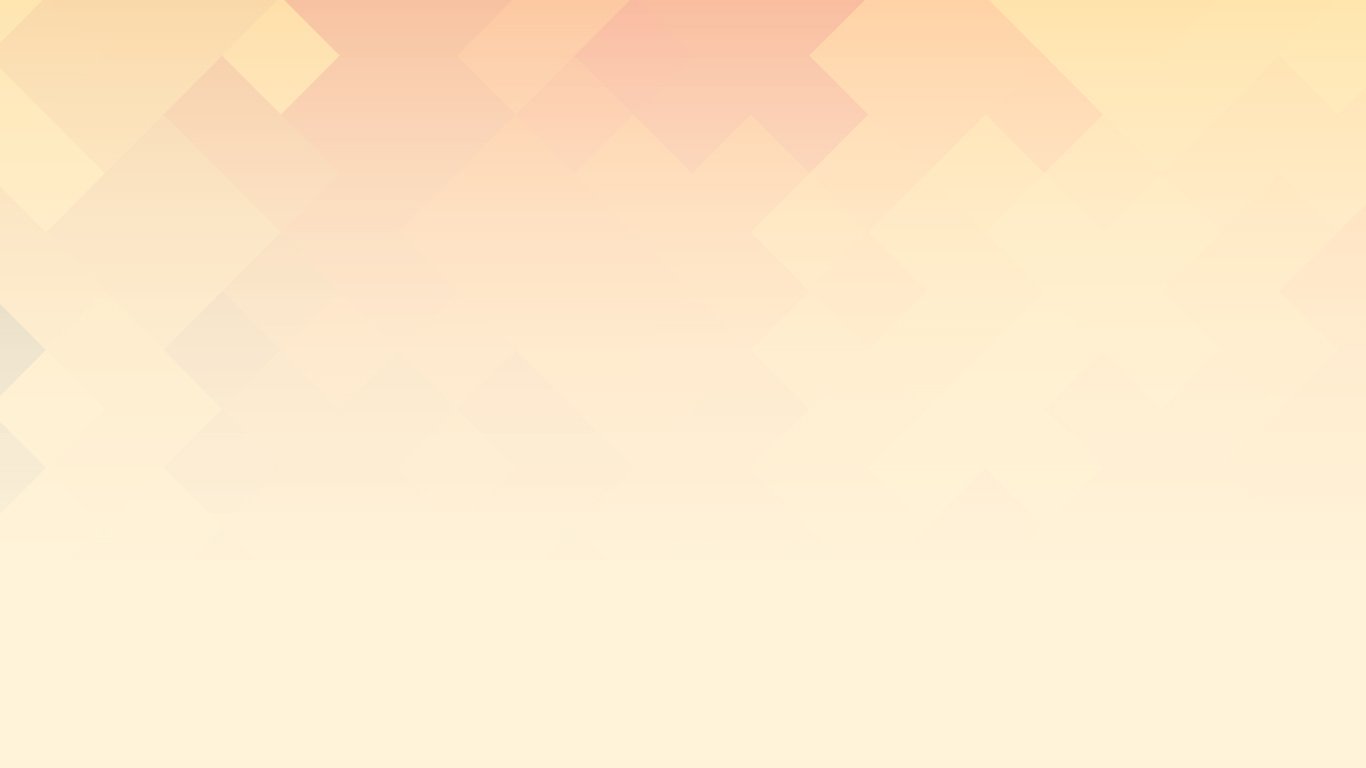 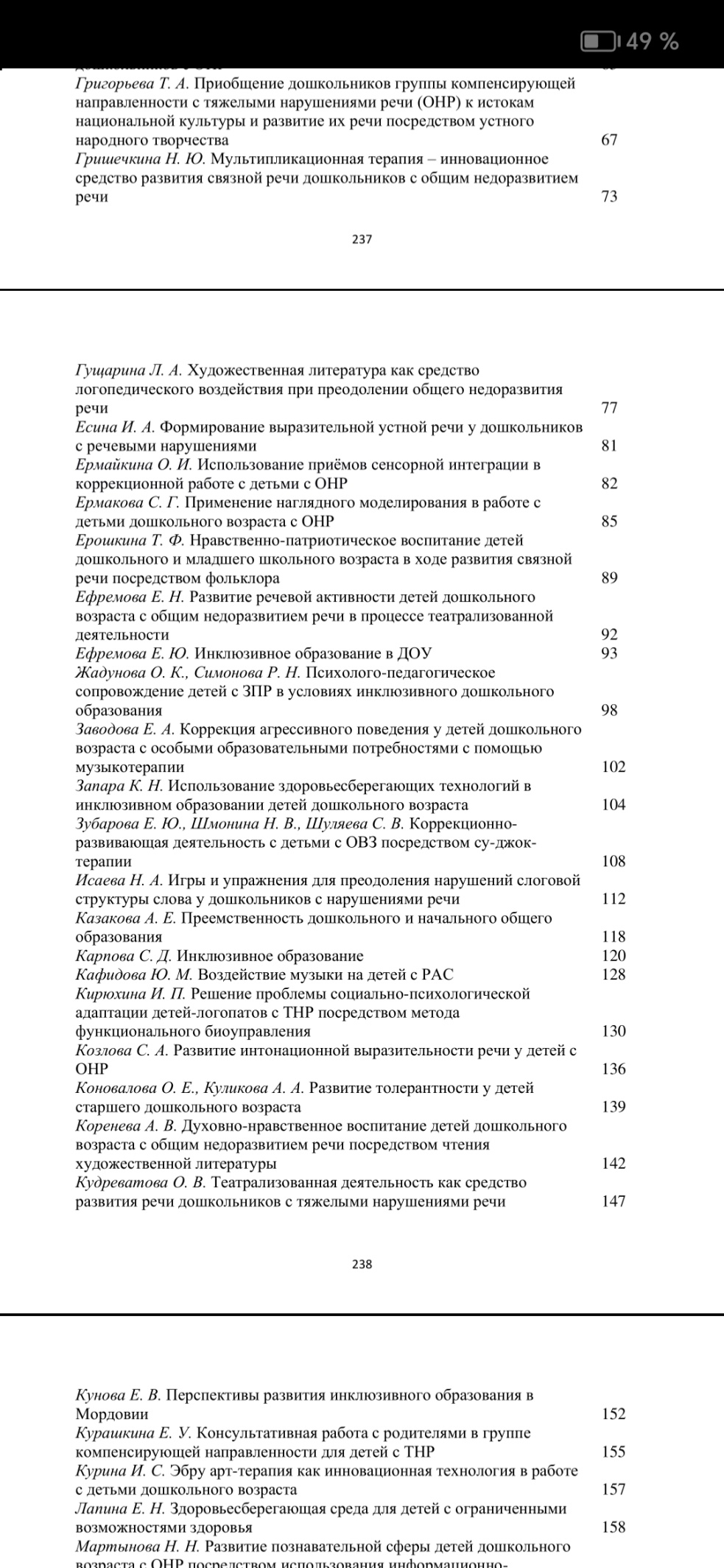 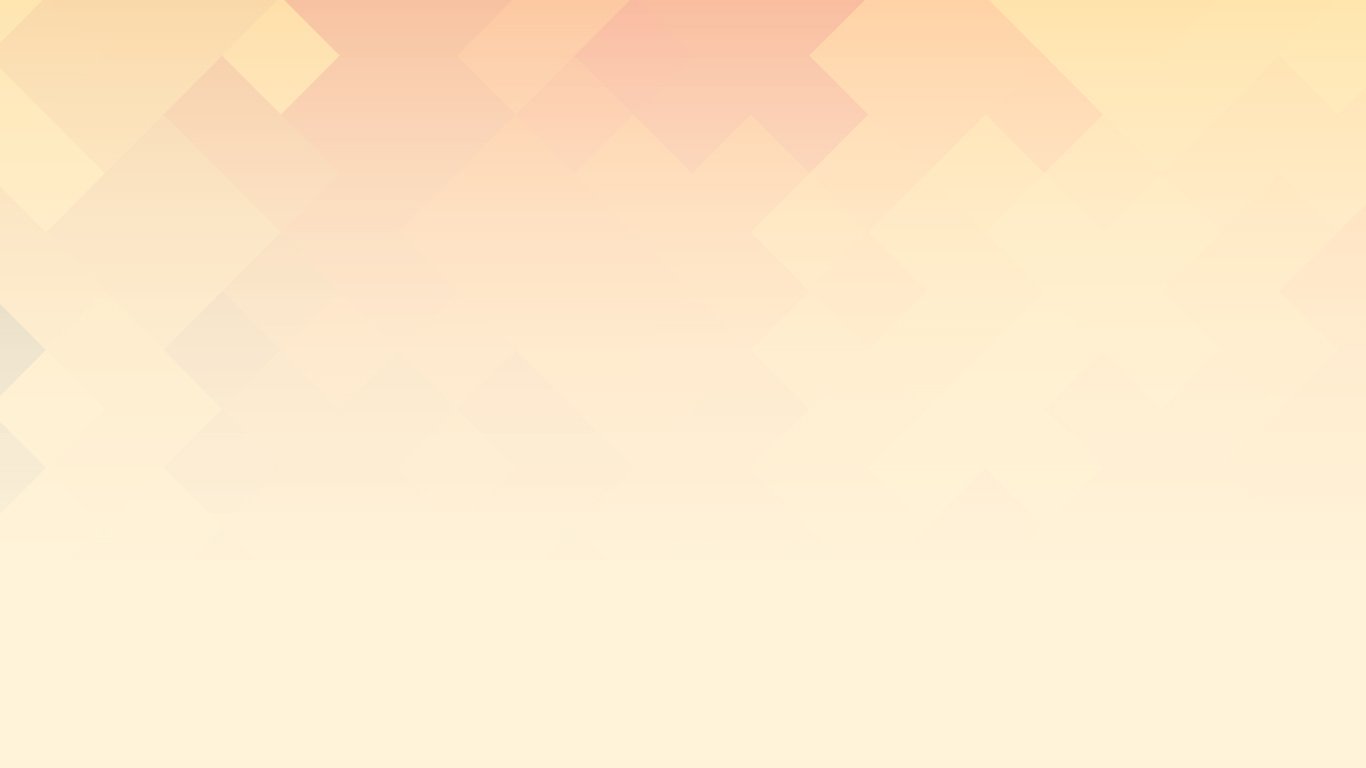 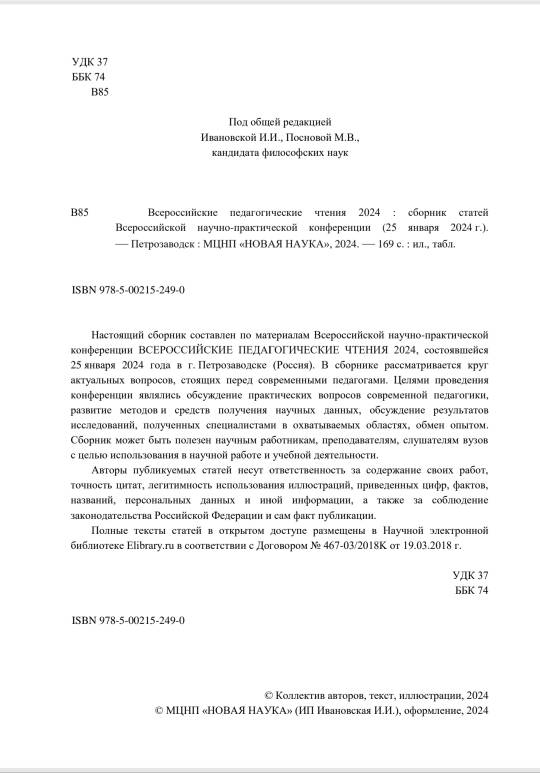 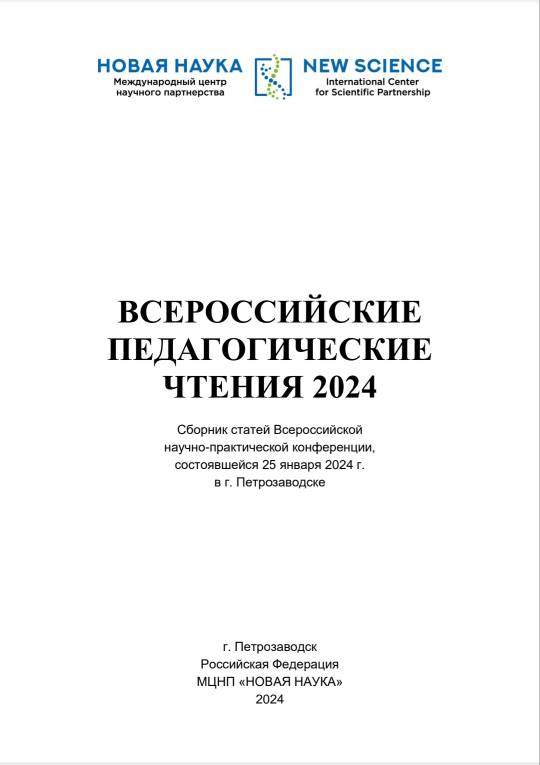 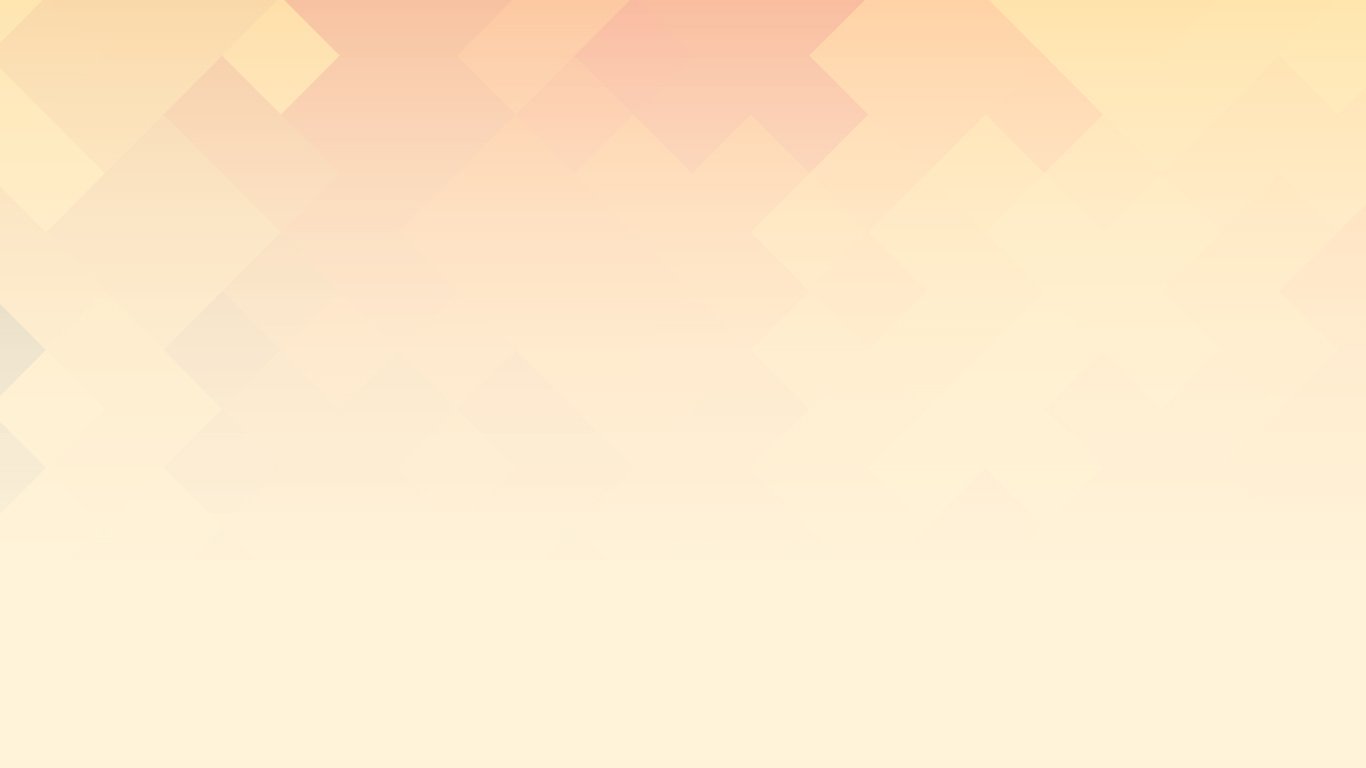 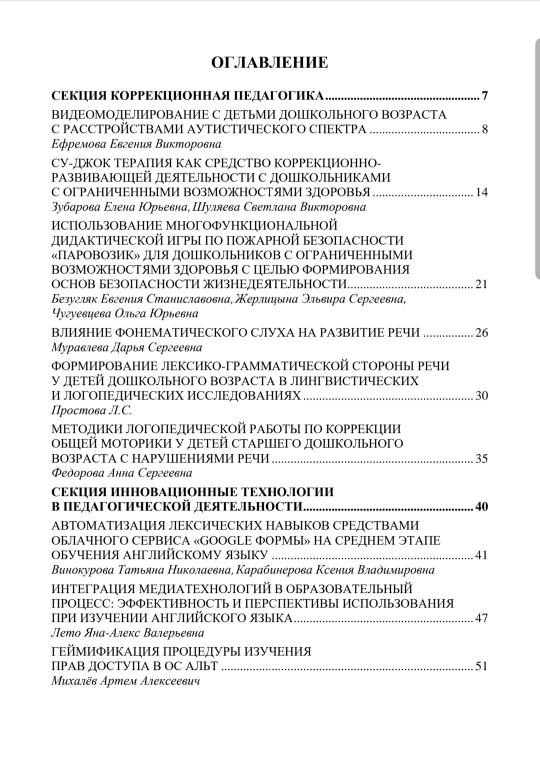 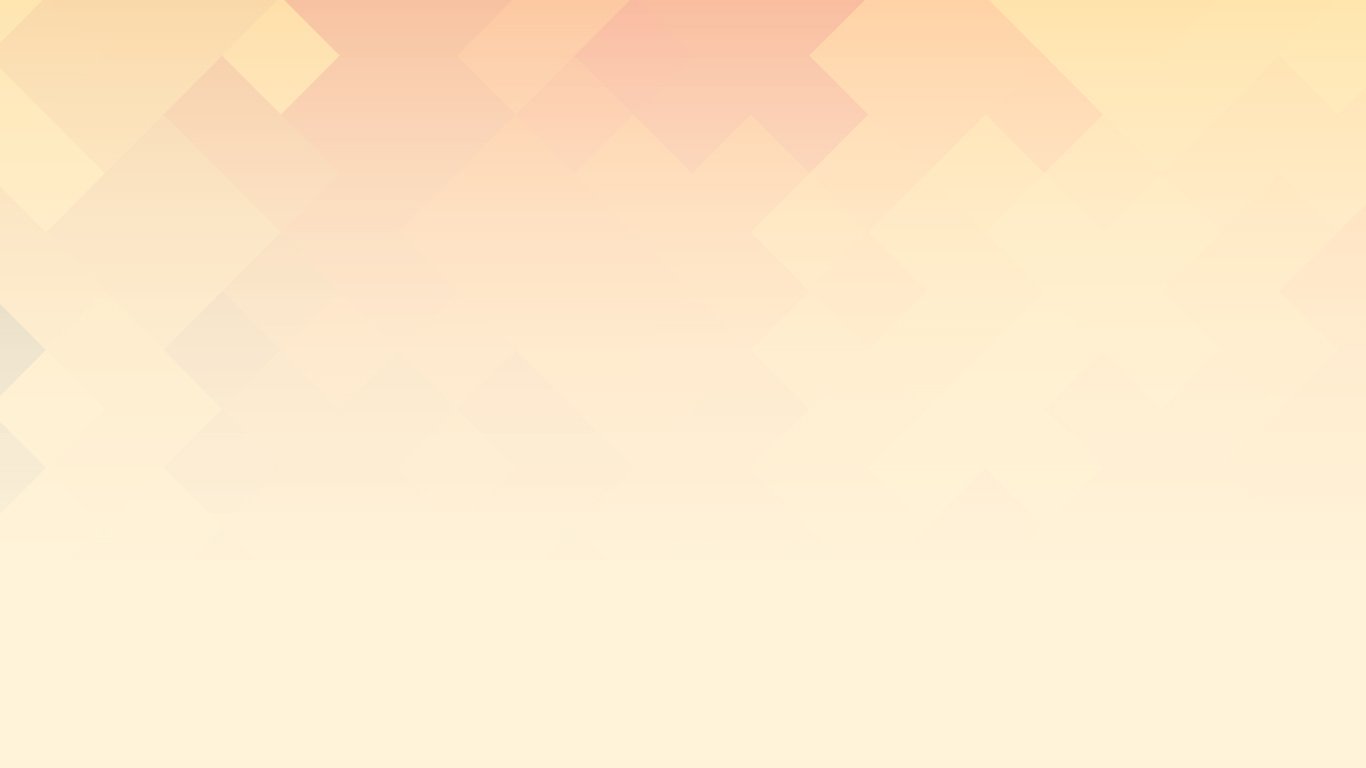 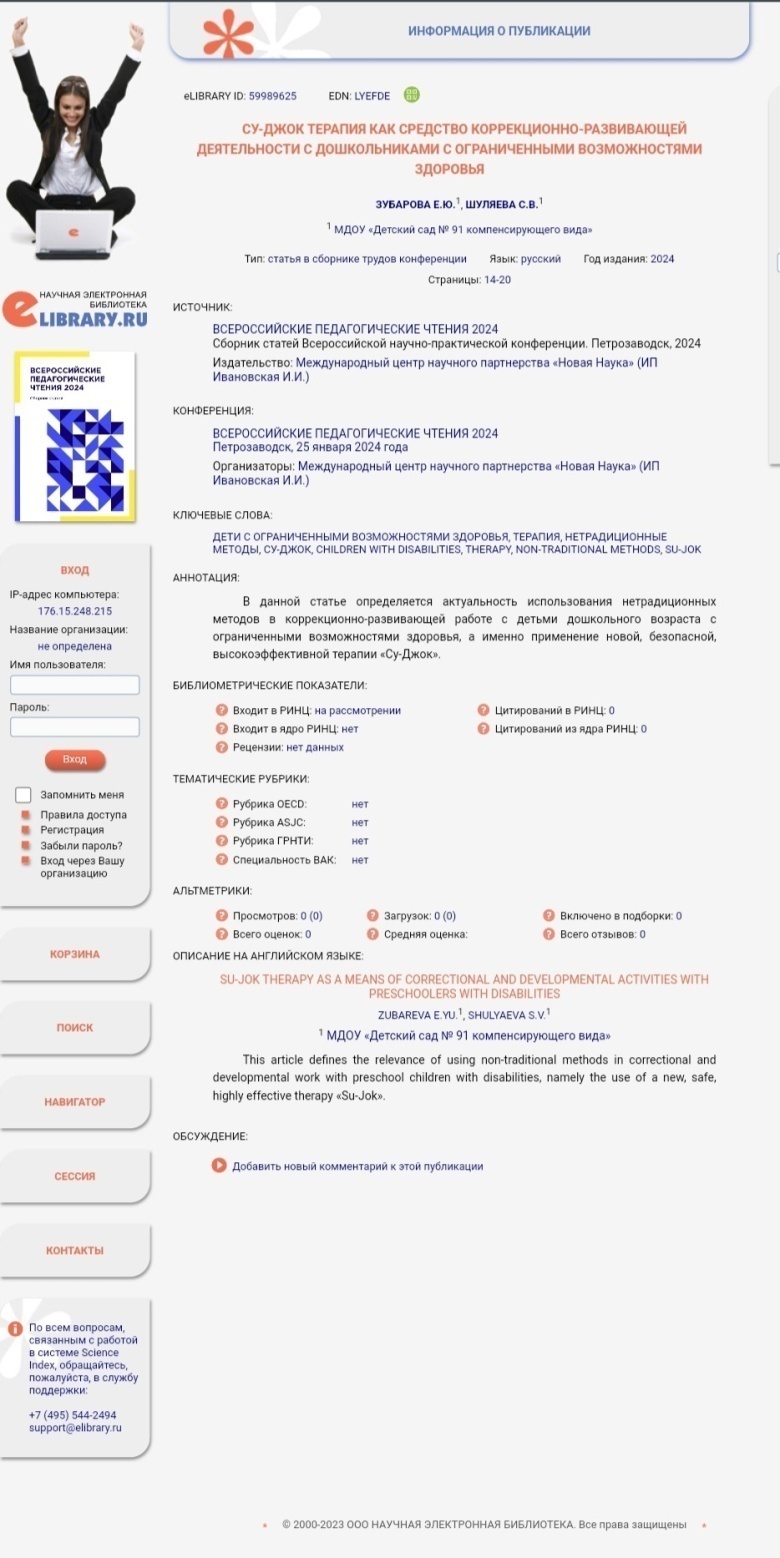 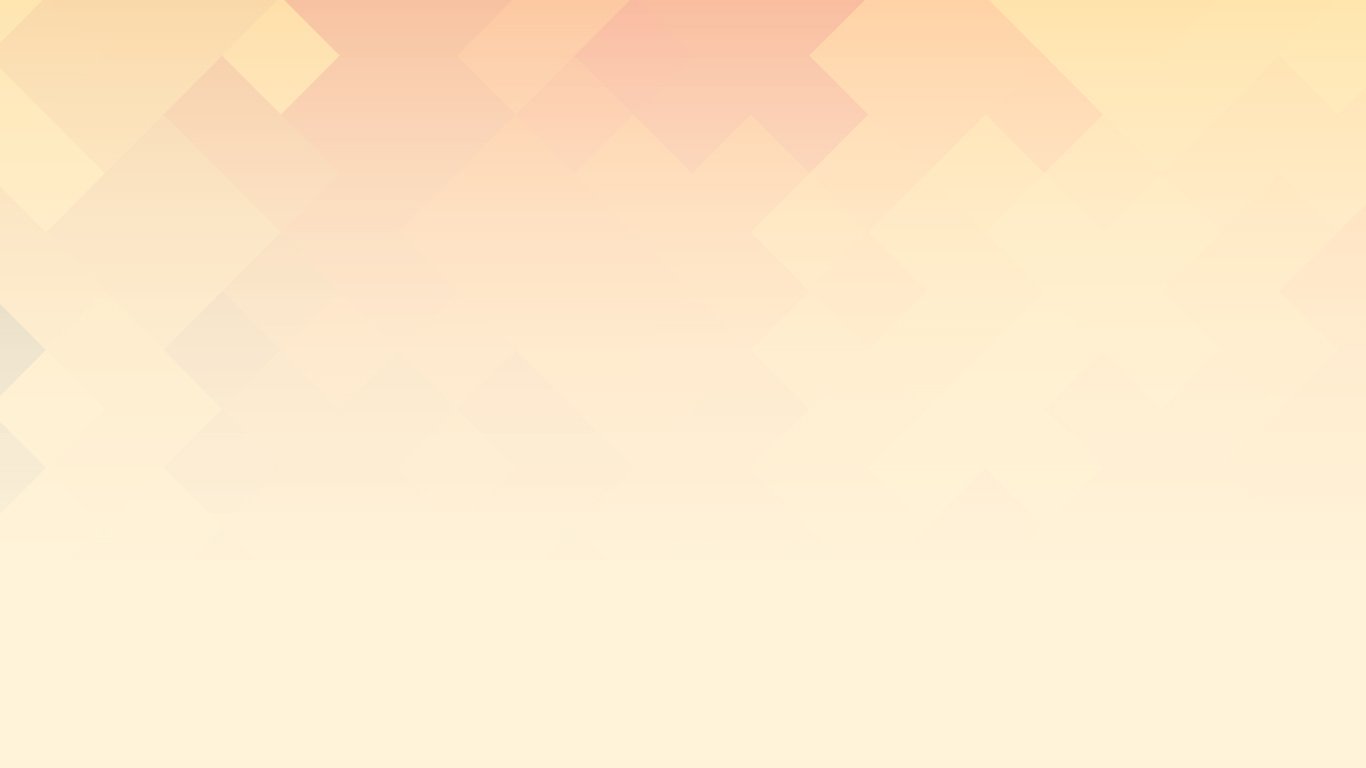 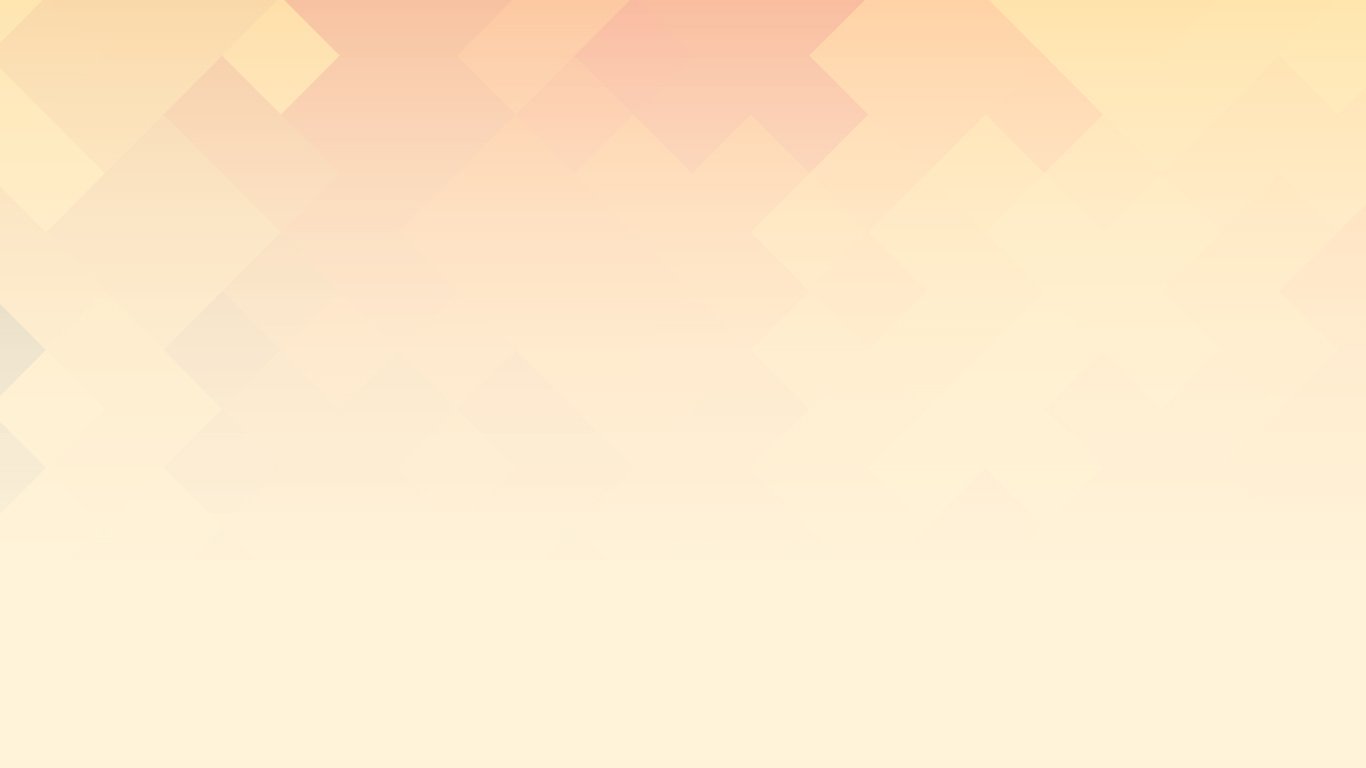 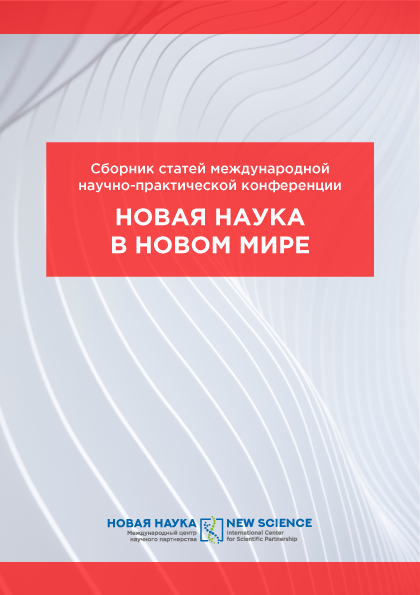 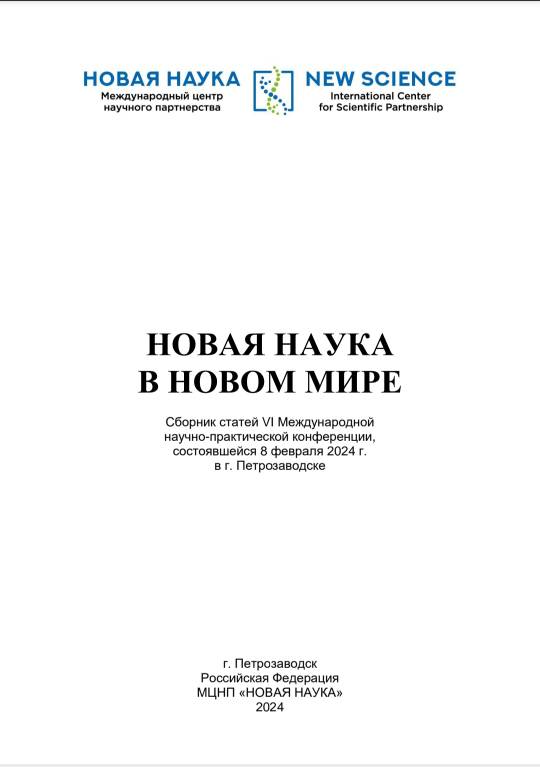 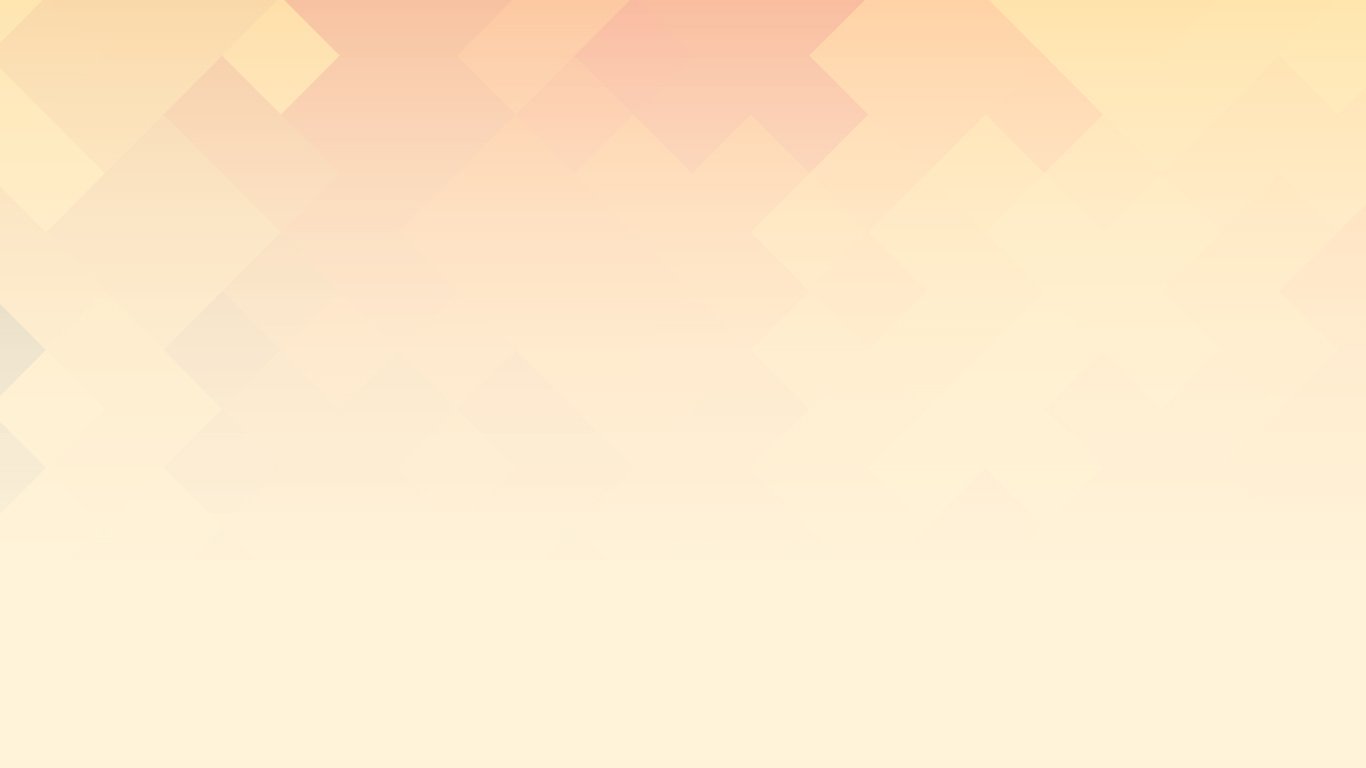 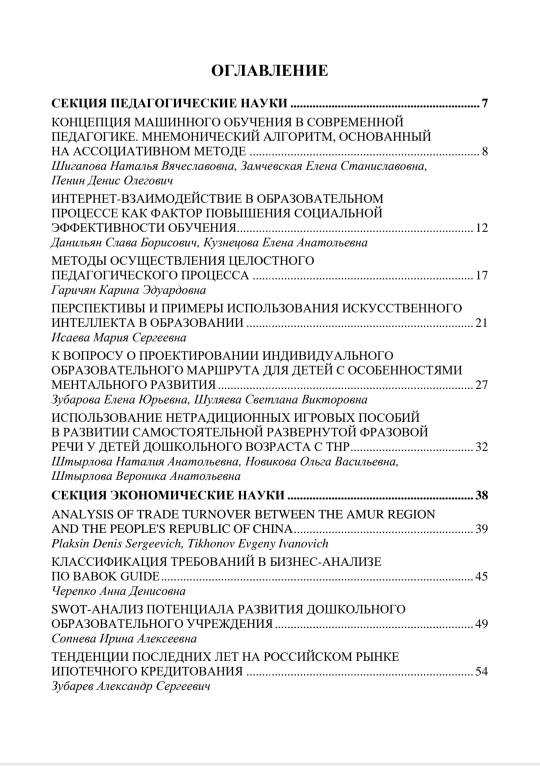 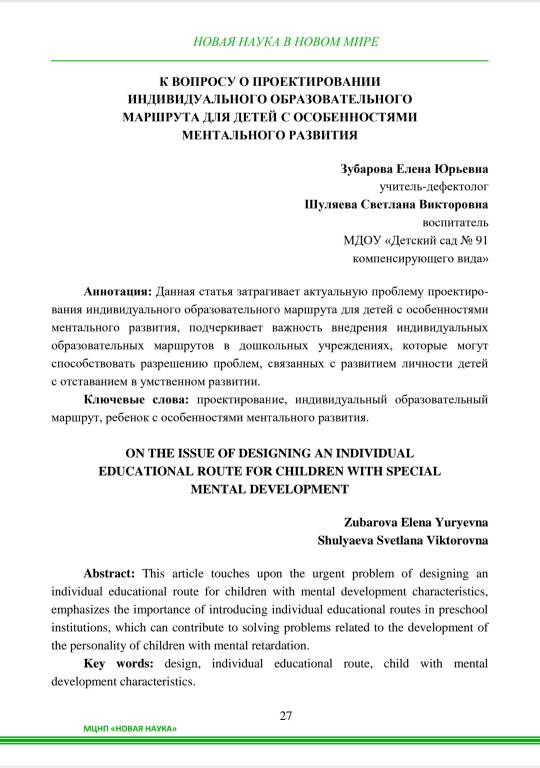 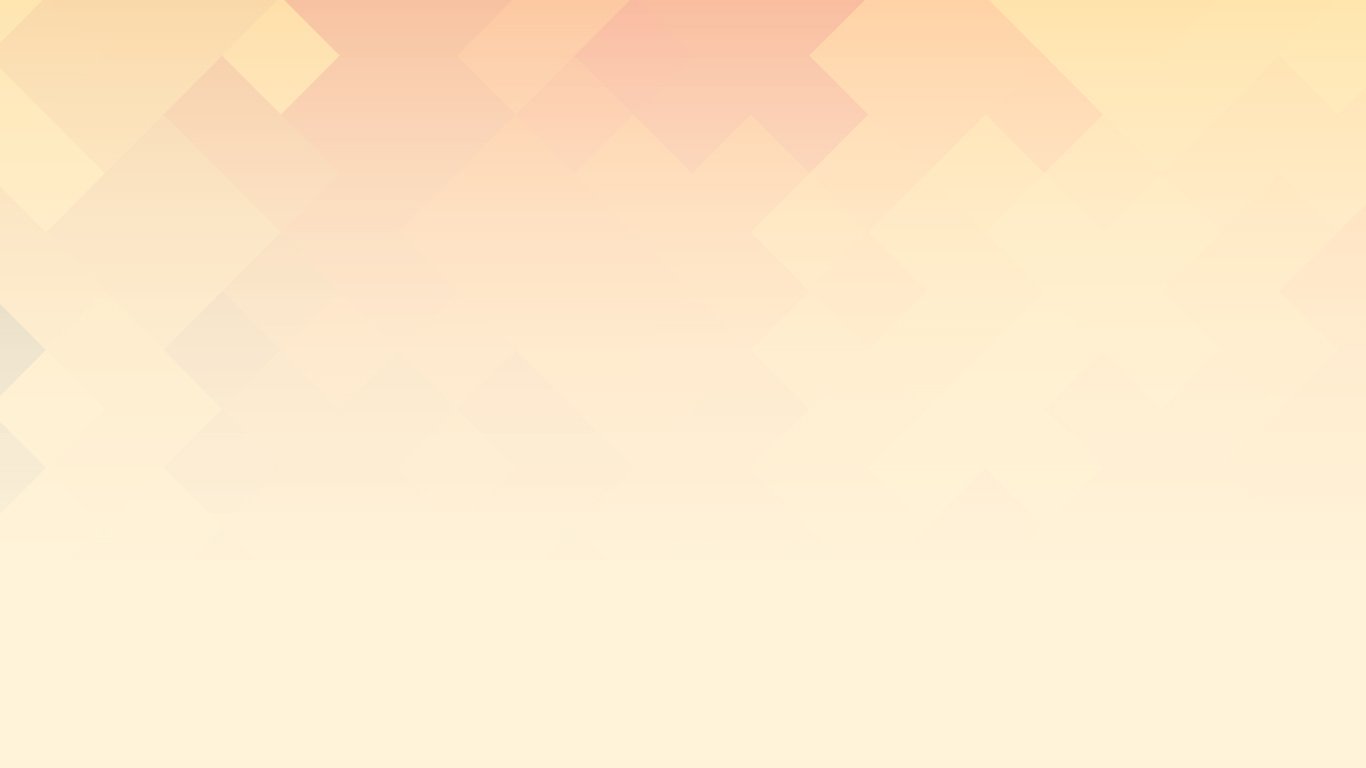 ВЫСТУПЛЕНИЯ НА ЗАСЕДАНИЯХ МЕТОДИЧЕСКИХ СОВЕТОВ, НАУЧНО-ПРАКТИЧЕСКИХ КОНФЕРЕНЦИЯХ, ПЕДАГОГИЧЕСКИХ ЧТЕНИЯХ, СЕМИНАРАХ, СЕКЦИЯХ, ФОРУМАХ , РАДИОПЕРЕДАЧ (ОЧНО)Уровень образовательной организации: 2Республиканский уровень: 2
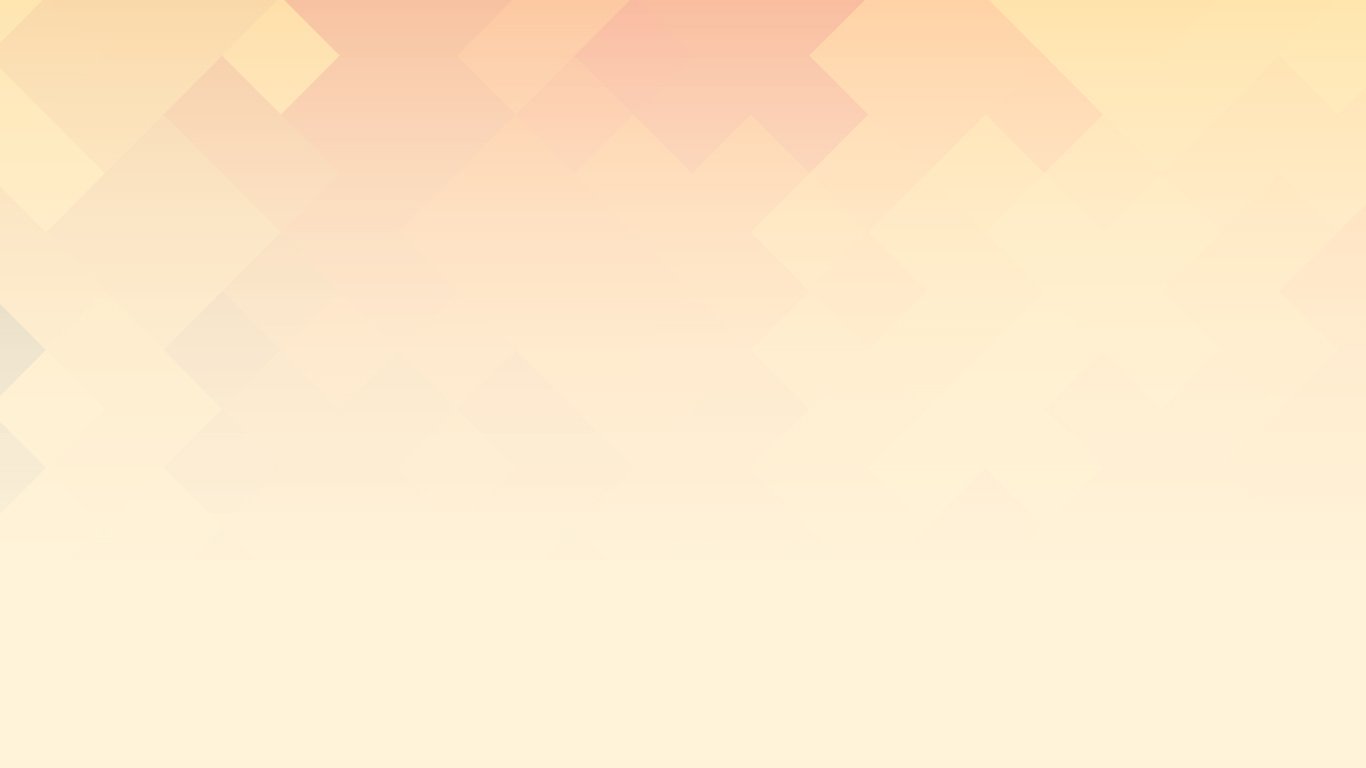 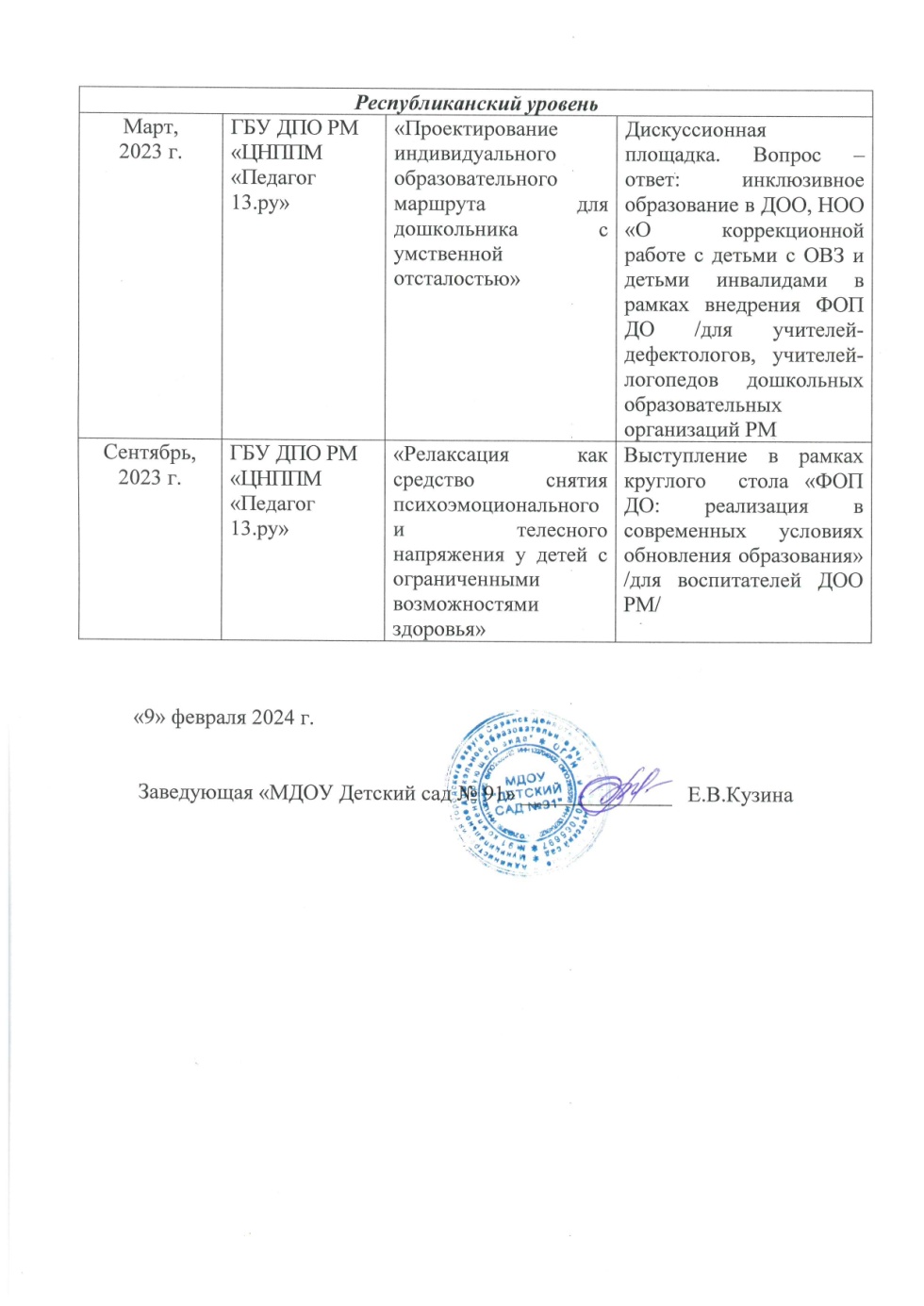 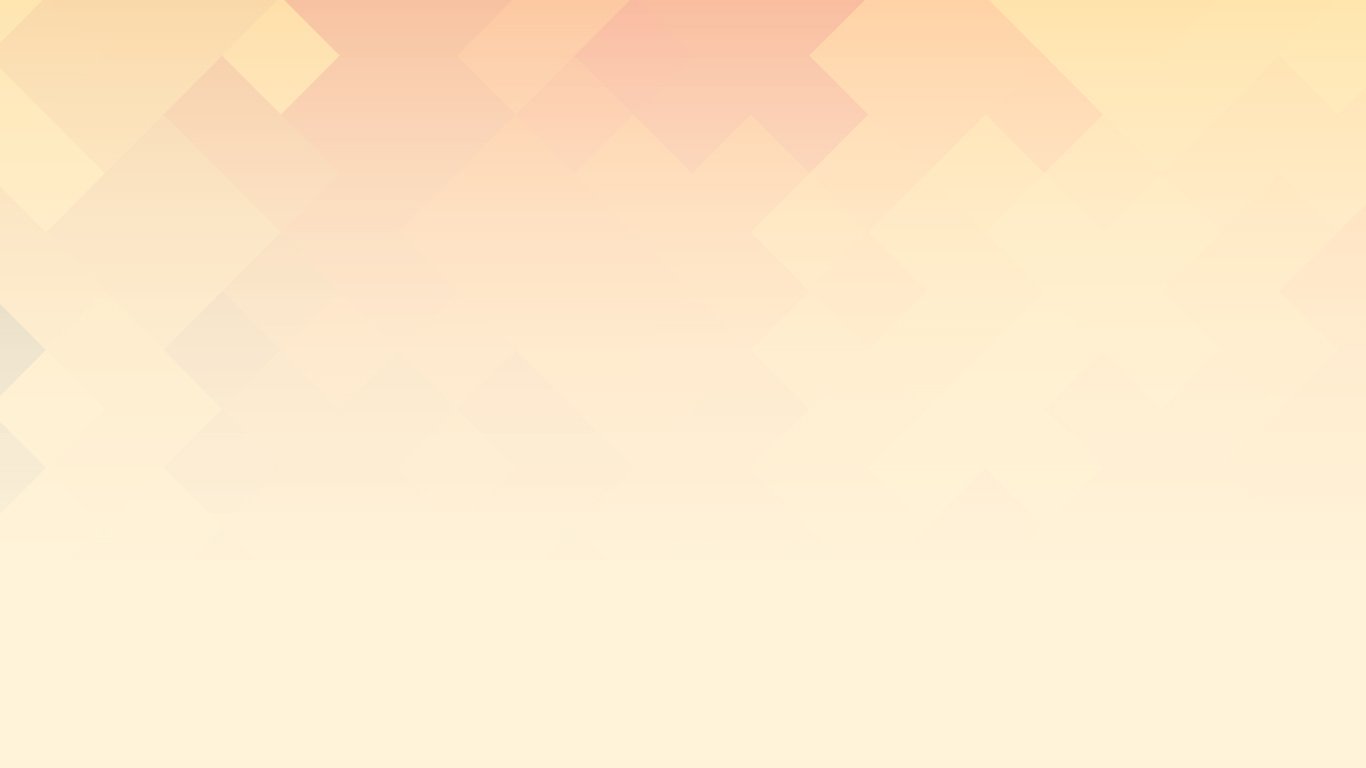 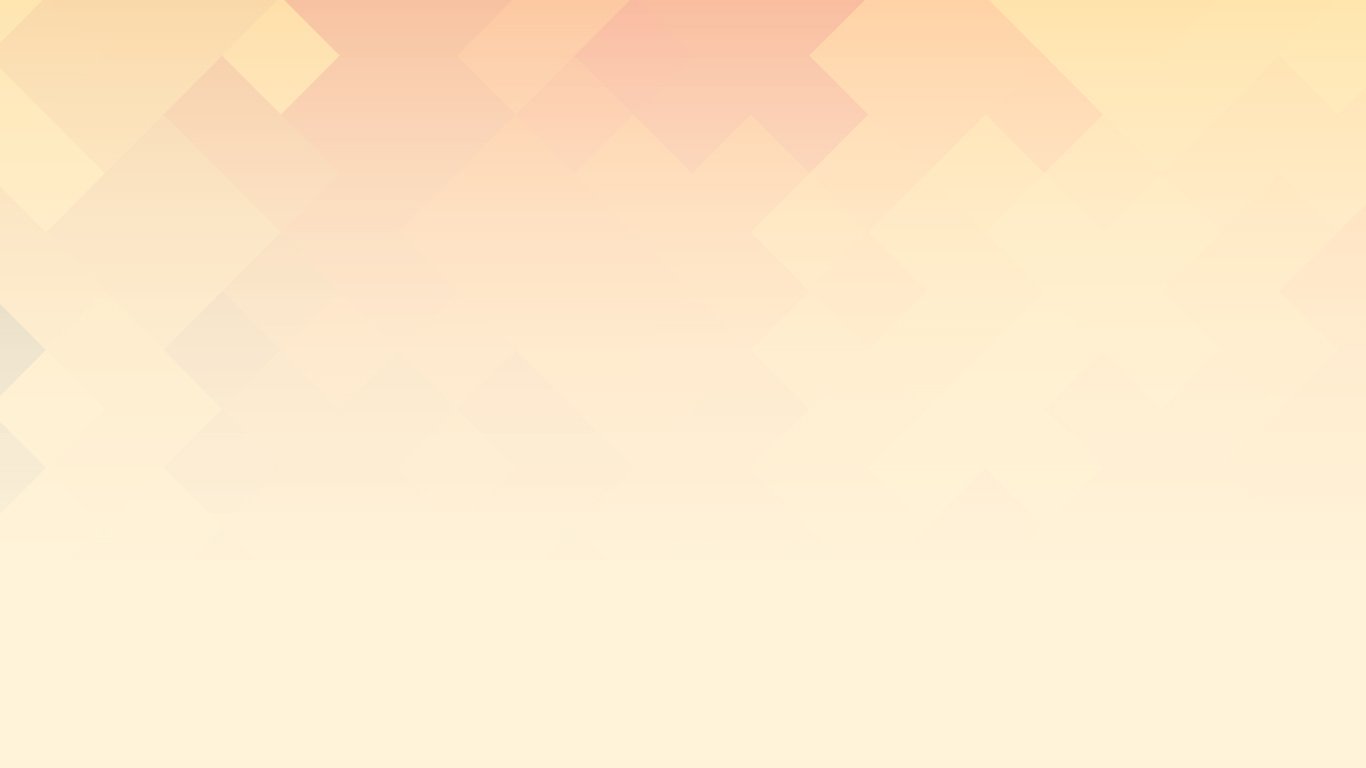 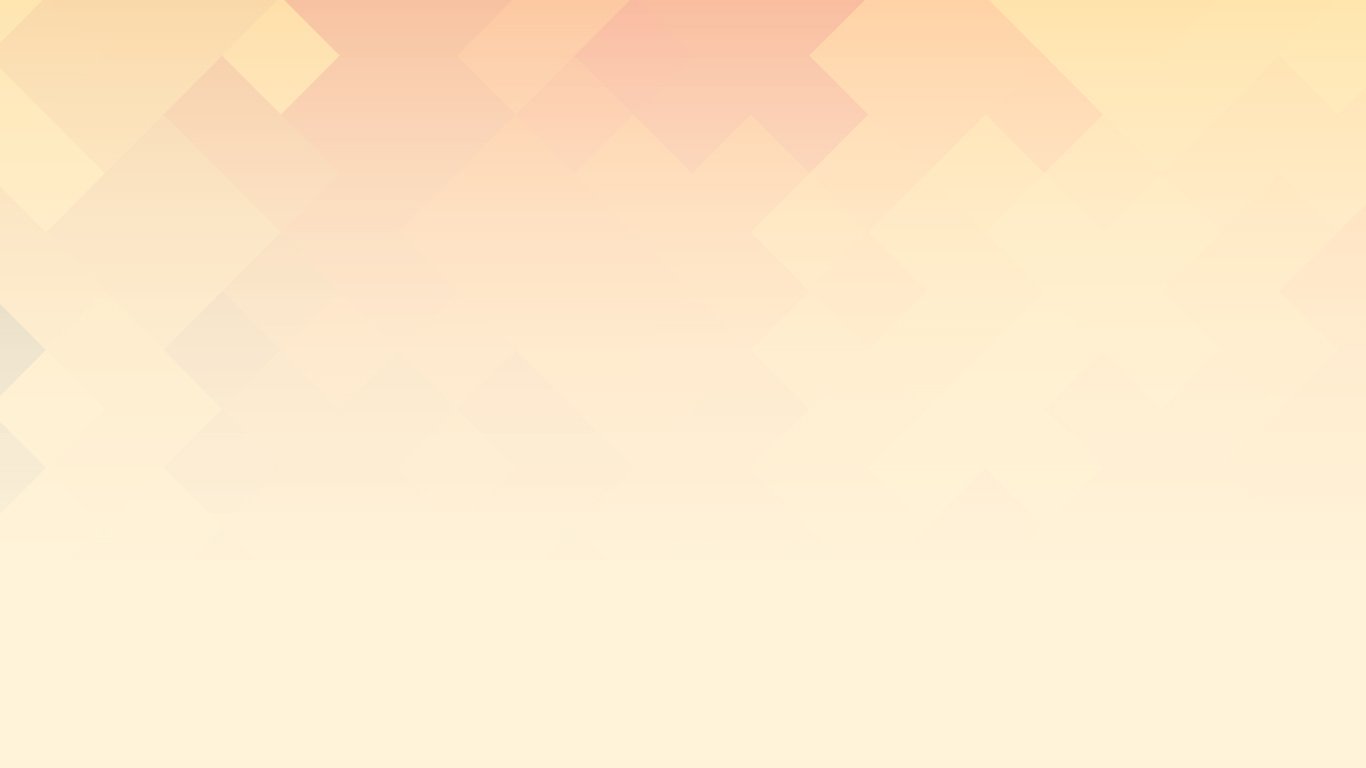 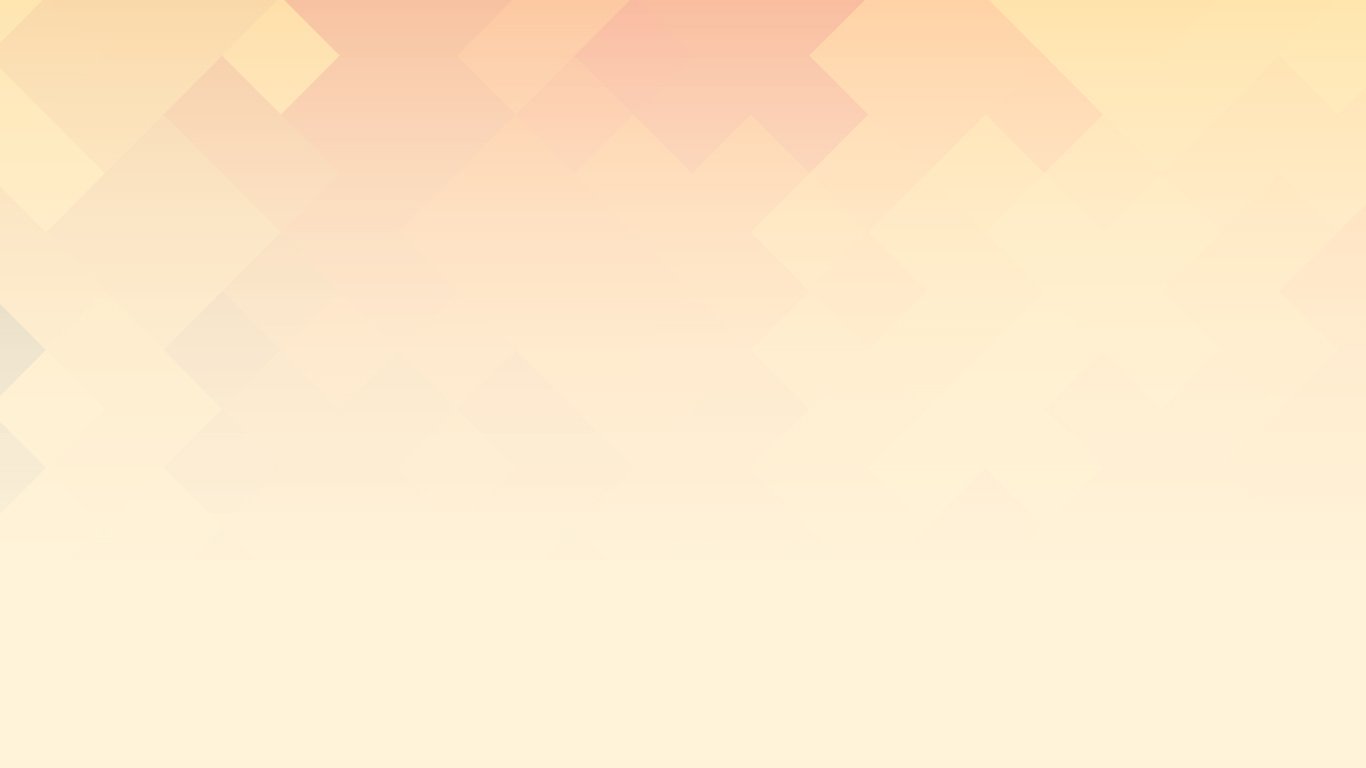 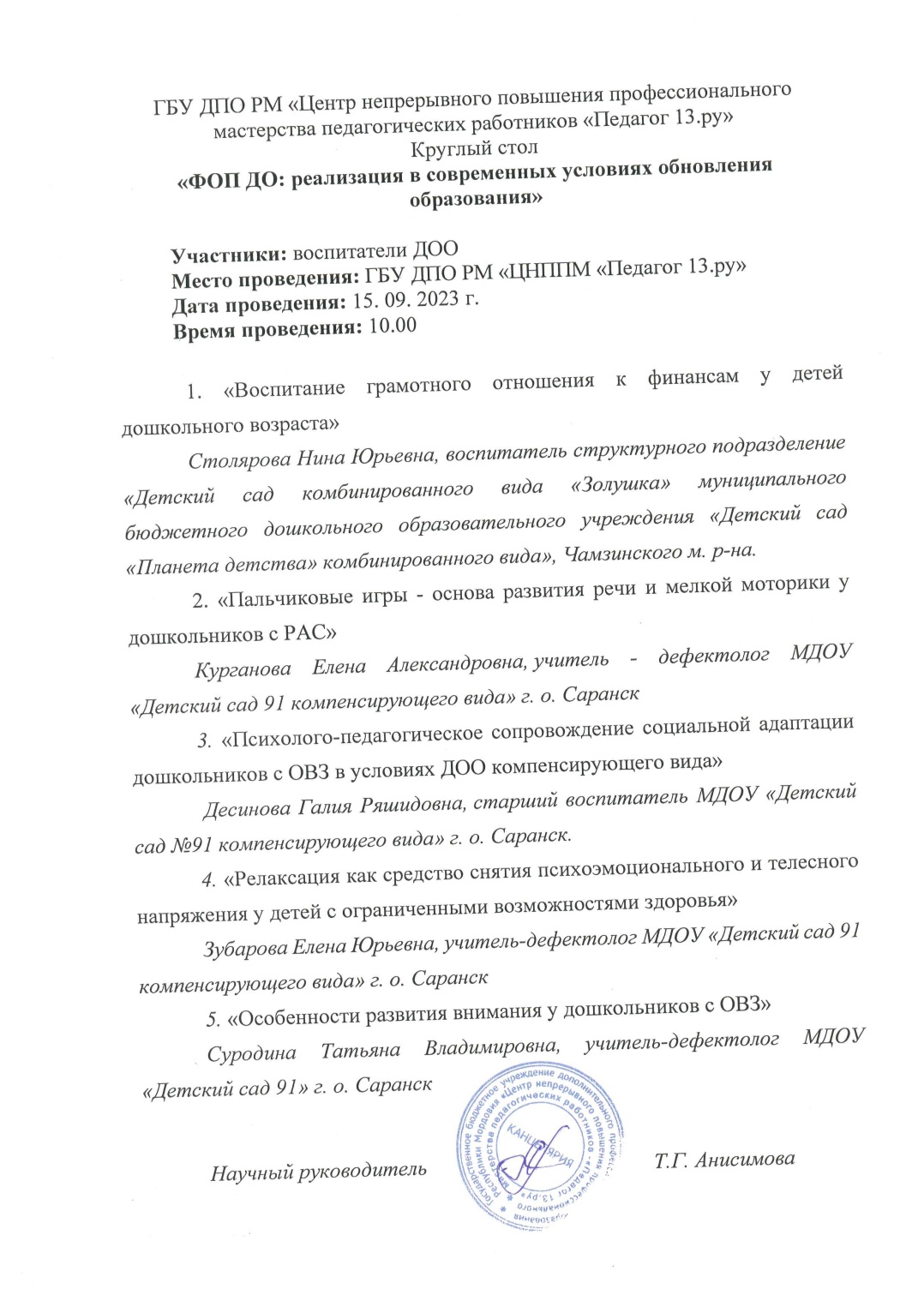 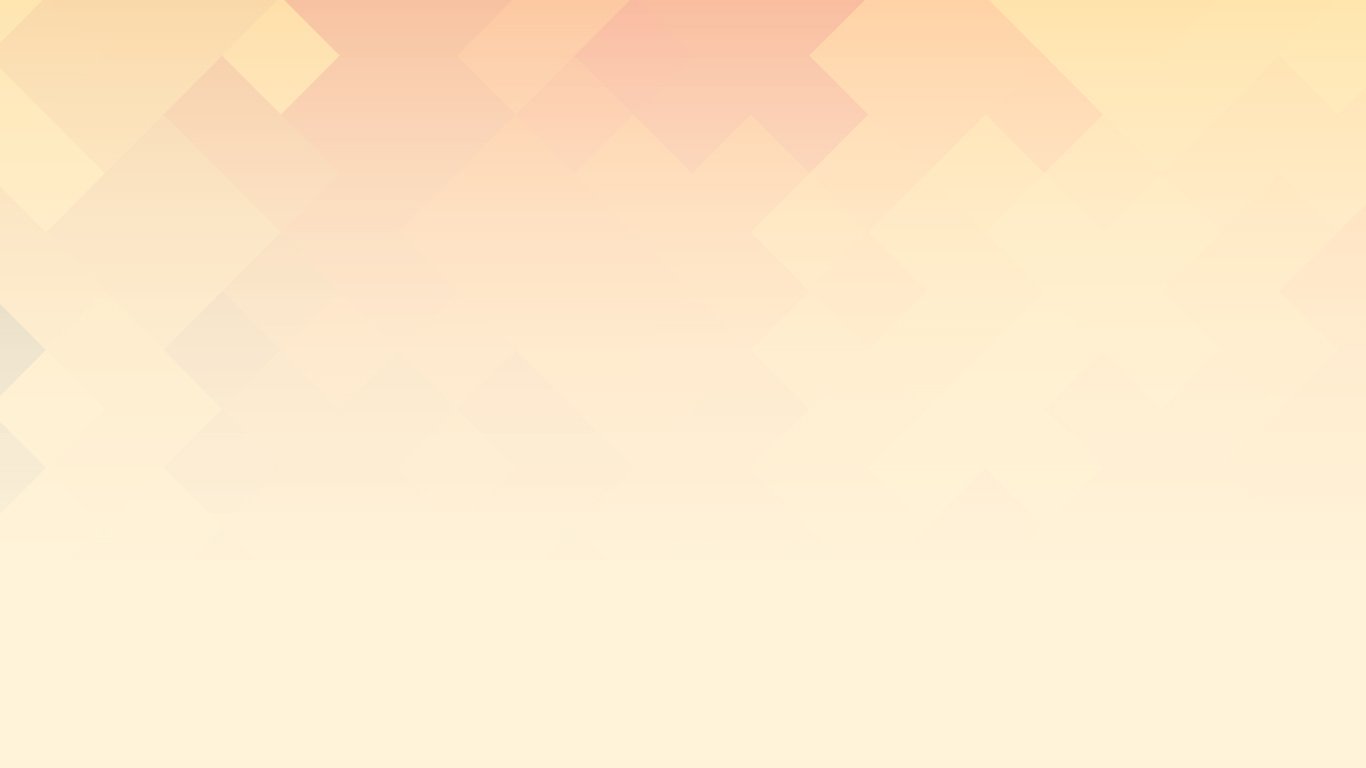 ПРОВЕДЕНИЕ ОТКРЫТЫХ ЗАНЯТИЙ, МАСТЕР-КЛАССОВ, МЕРОПРИЯТИЙ (ОЧНО)Уровень образовательной организации - 2Республиканский уровень - 2
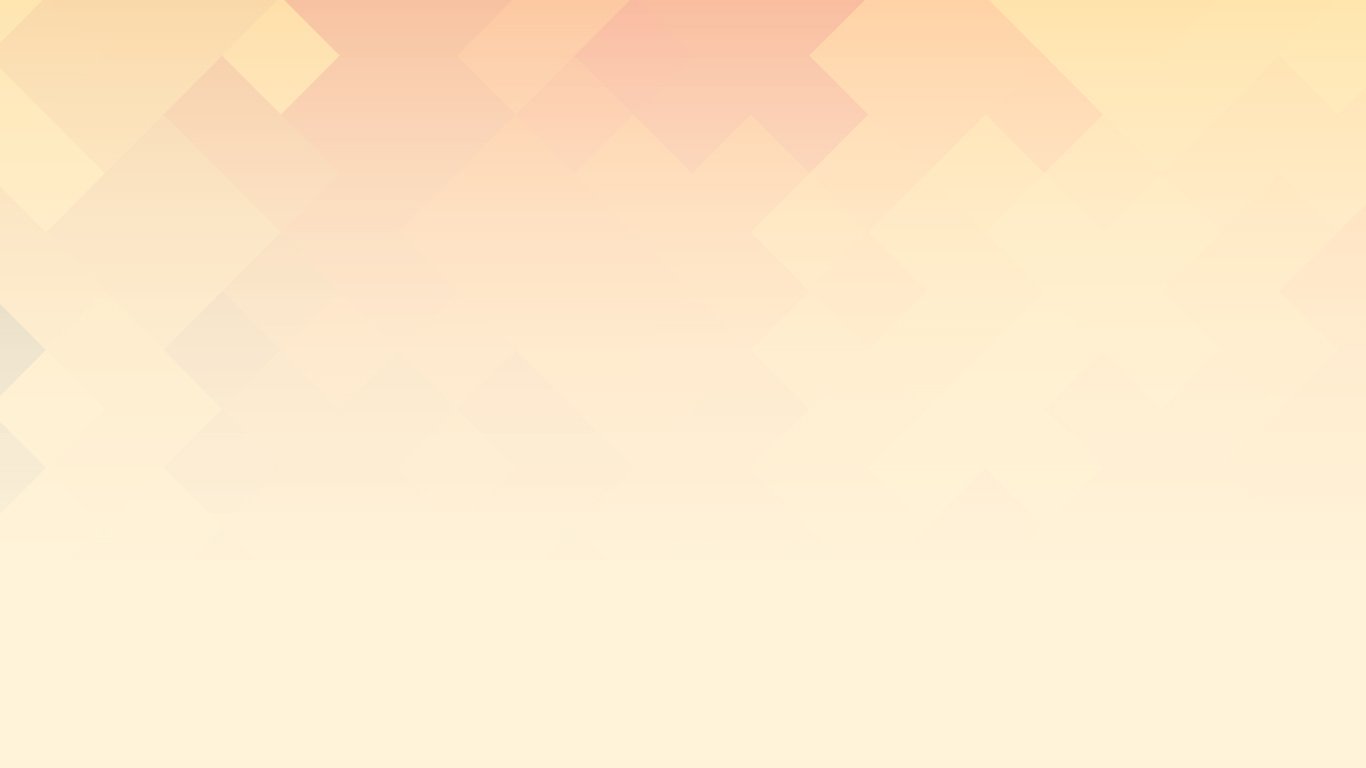 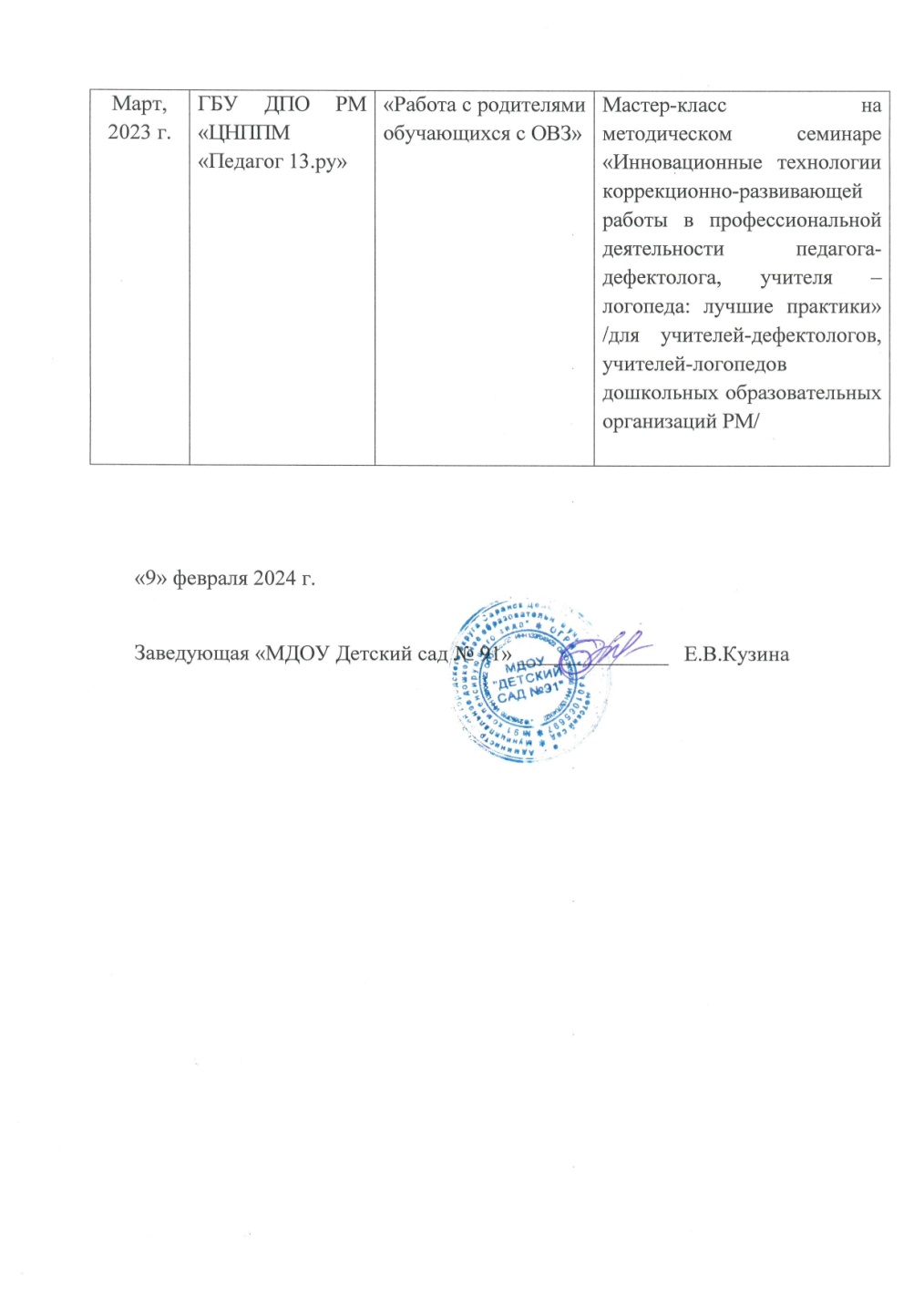 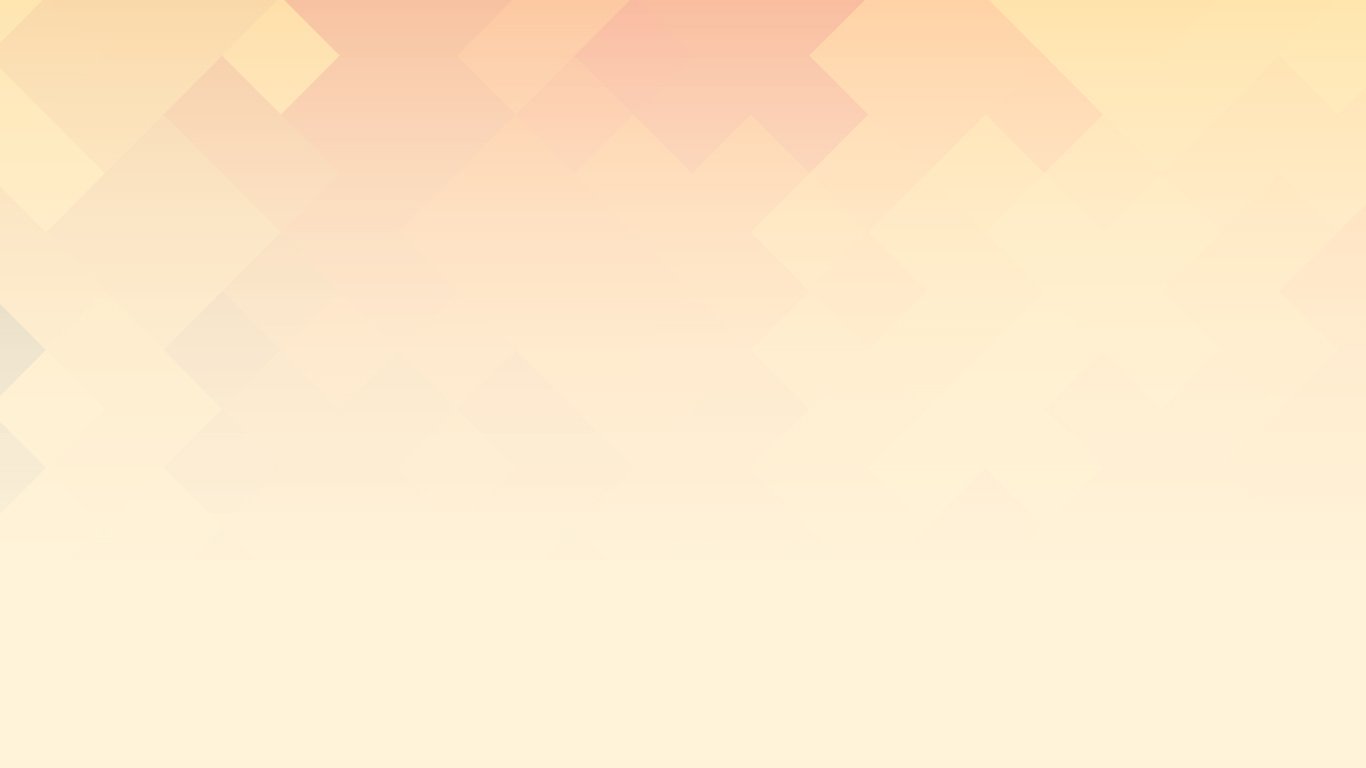 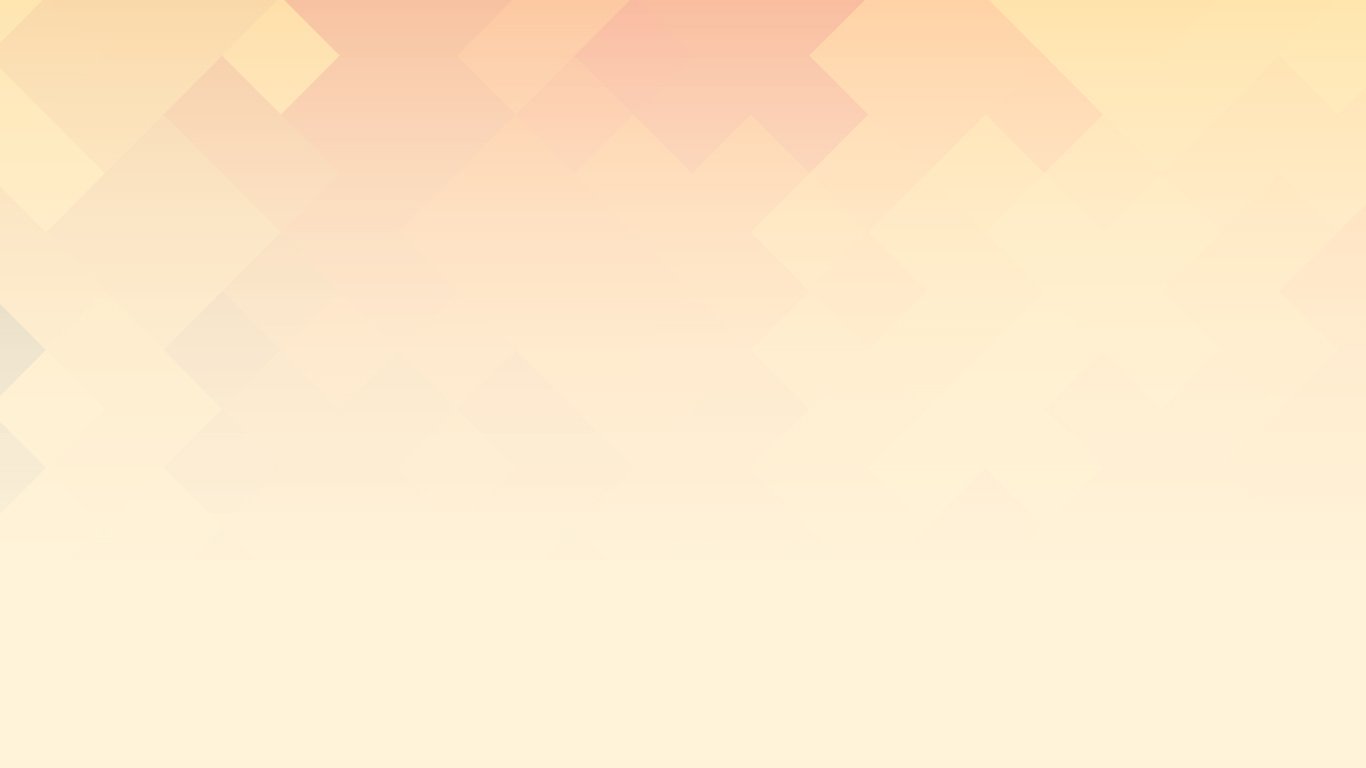 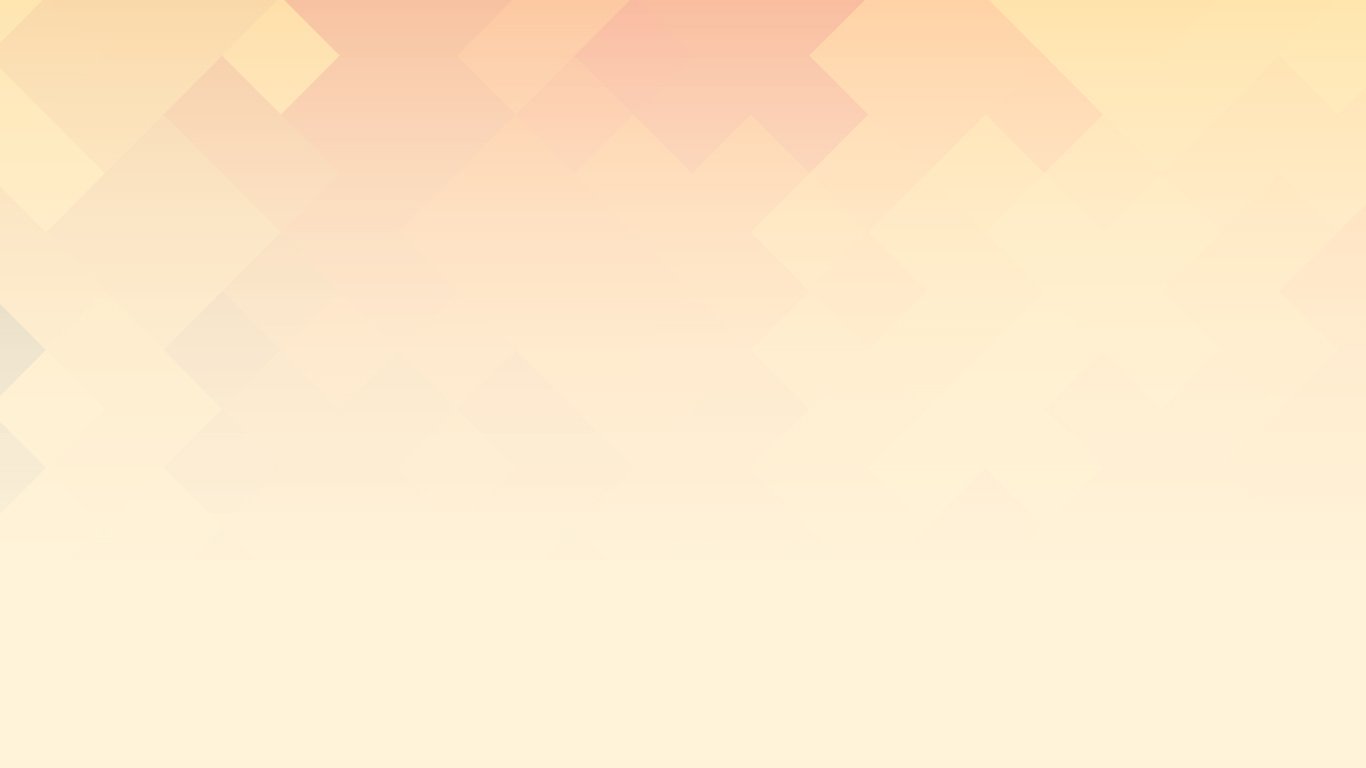 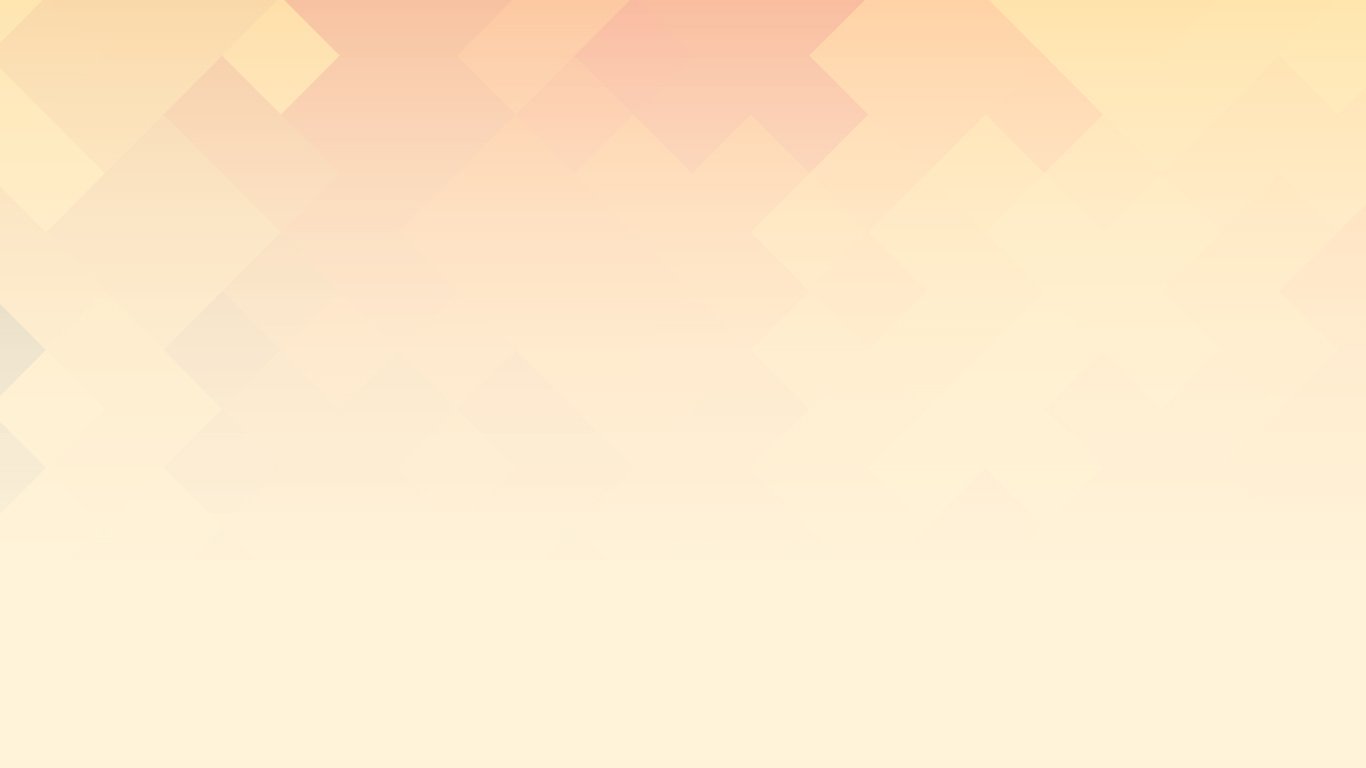 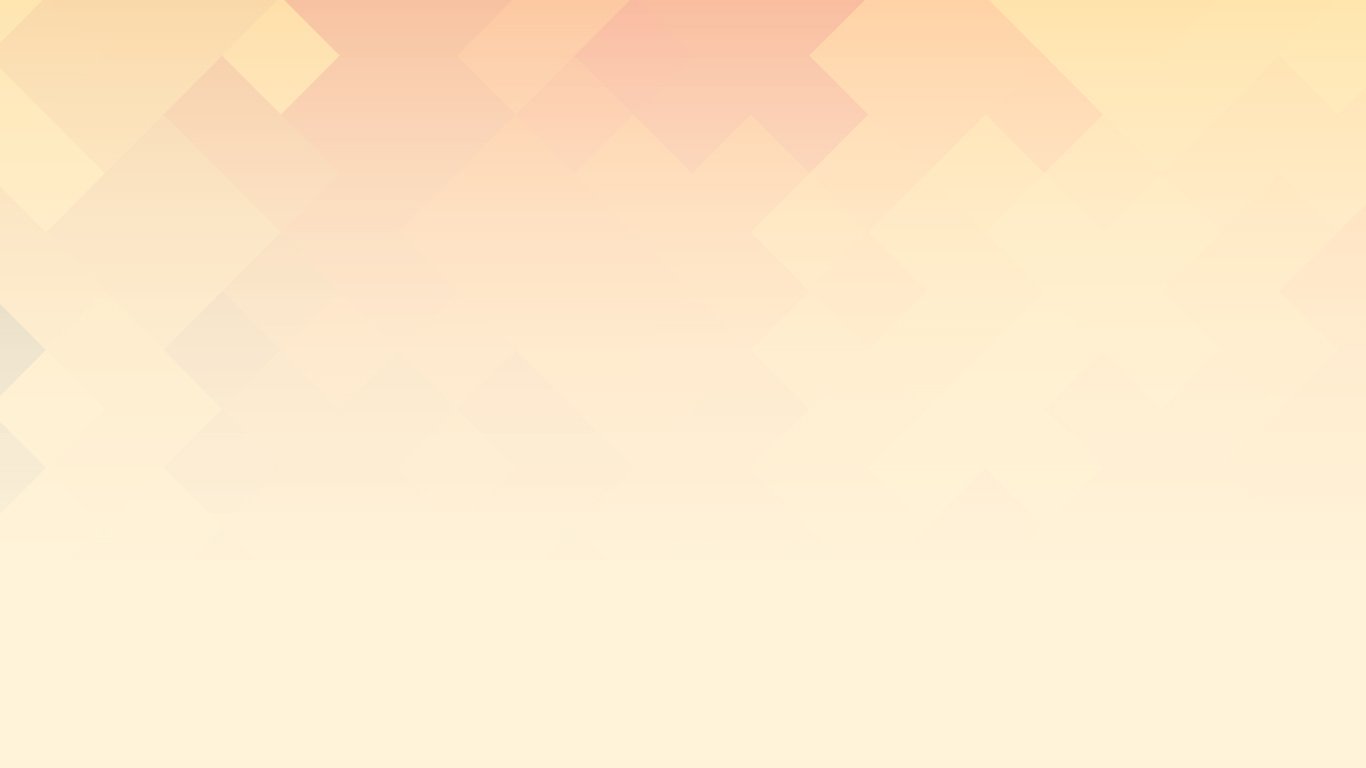 ЭКСПЕРТНАЯ ДЕЯТЕЛЬНОСТЬ
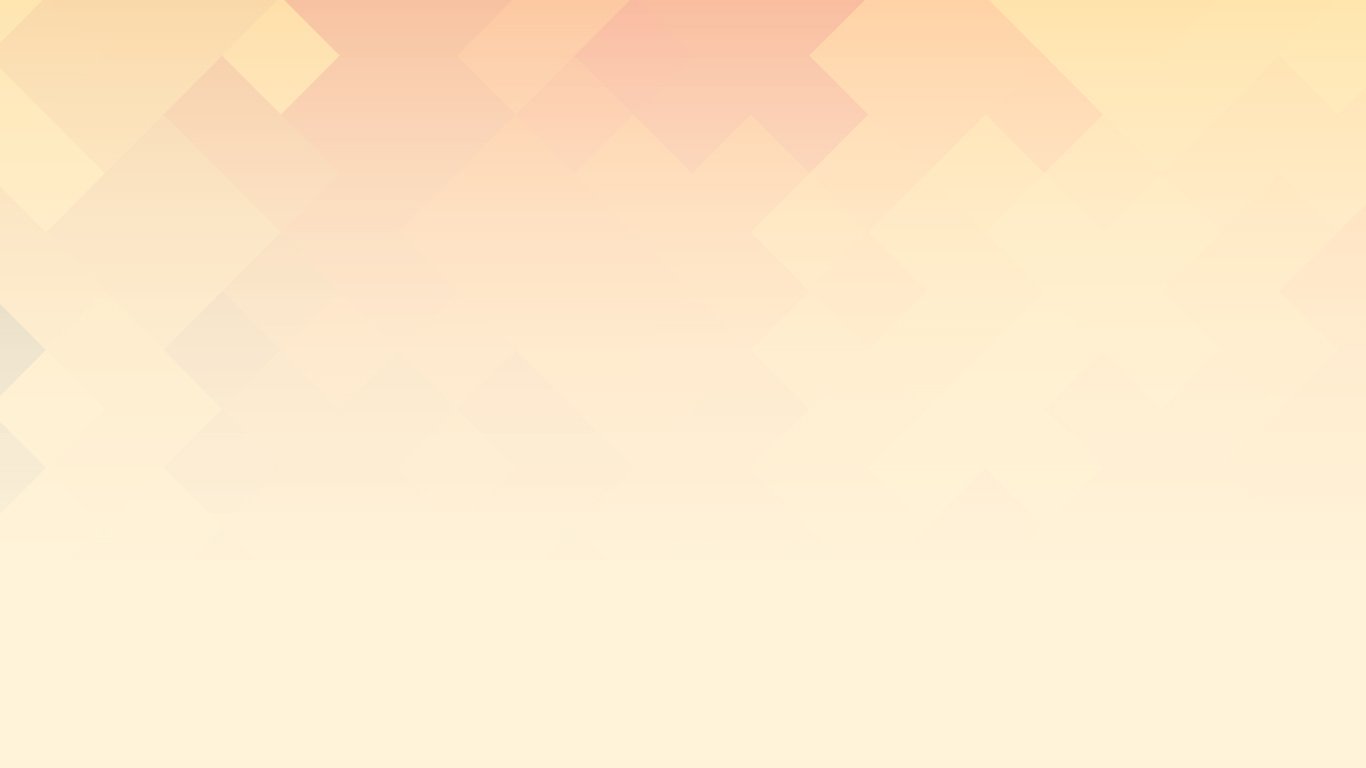 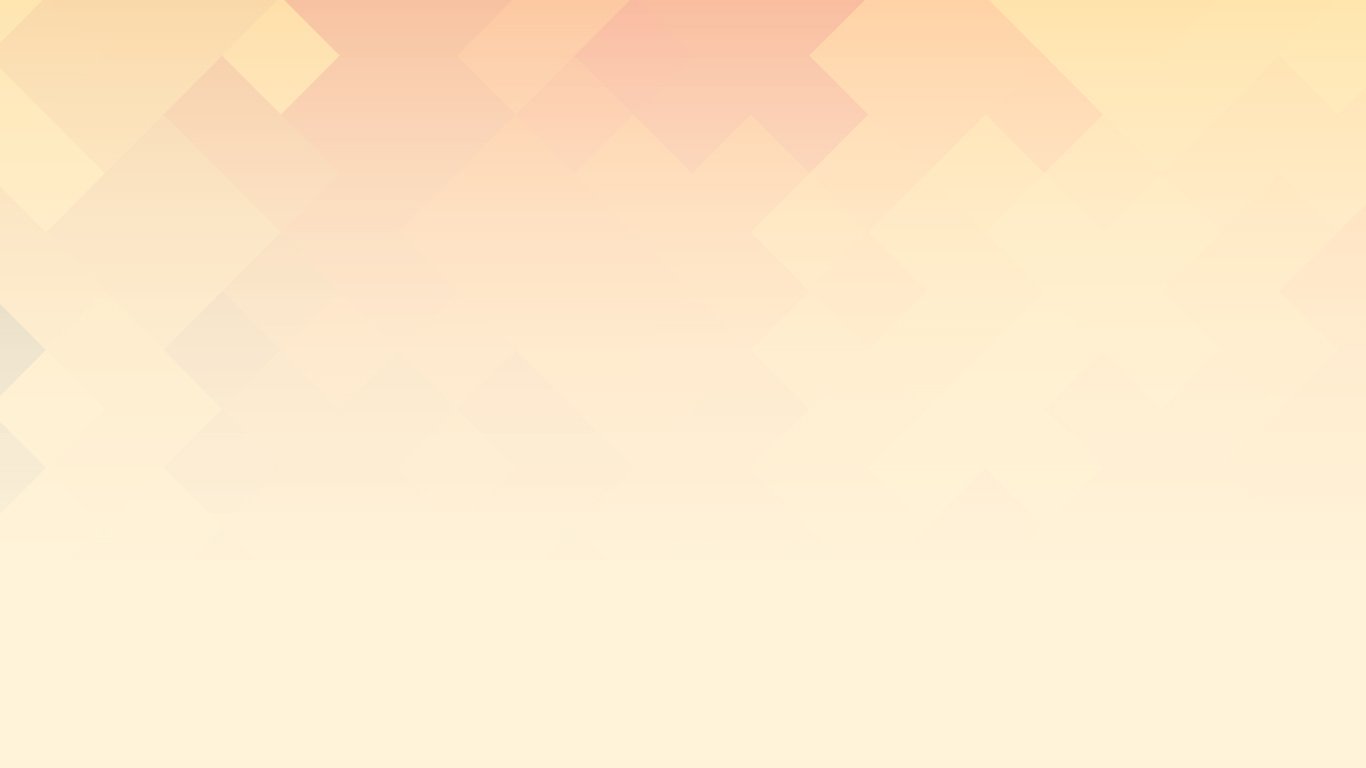 ОБЩЕСТВЕННО-ПЕДАГОГИЧЕСКАЯ АКТИВНОСТЬ ПЕДАГОГА: УЧАСТИЕ В РАБОТЕ ПЕДАГОГИЧЕСКИХ СООБЩЕСТВ, КОМИССИЯХ, В ЖЮРИ КОНКУРСОВ
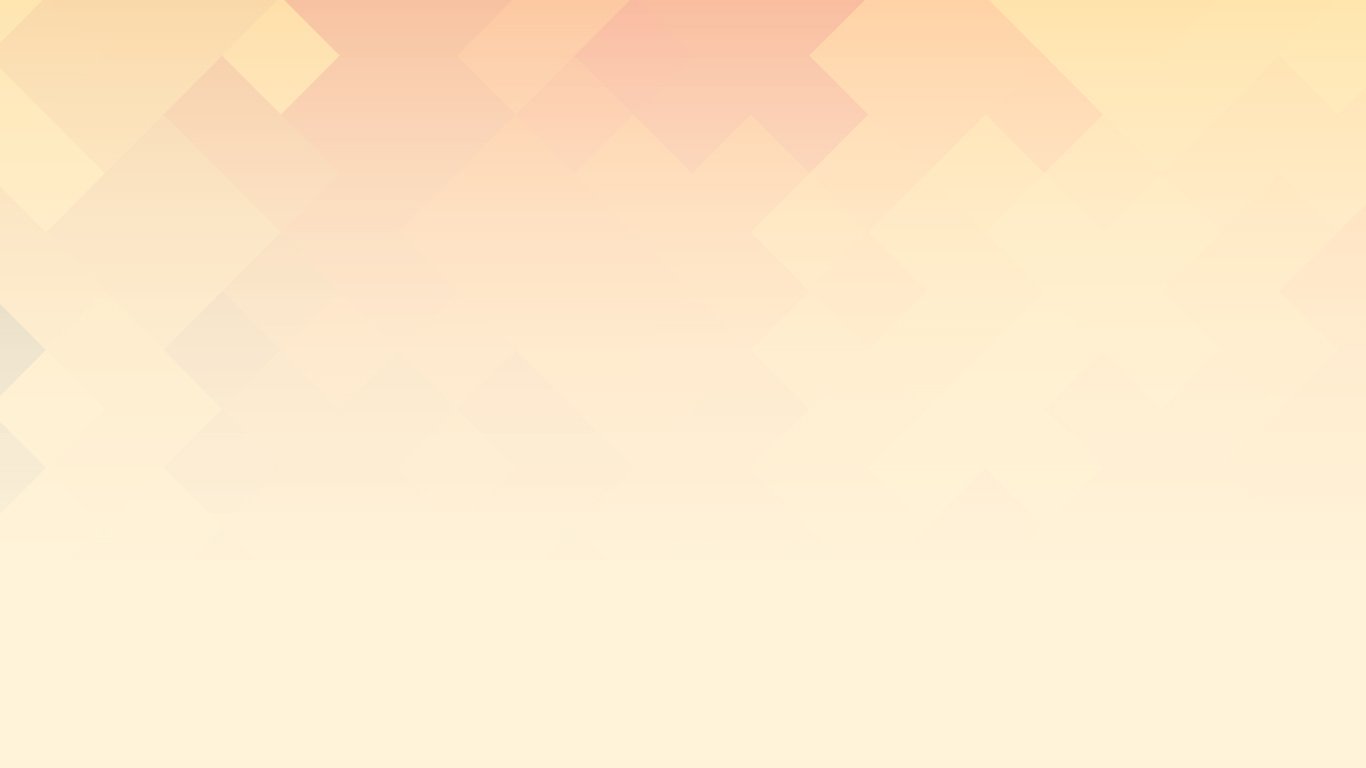 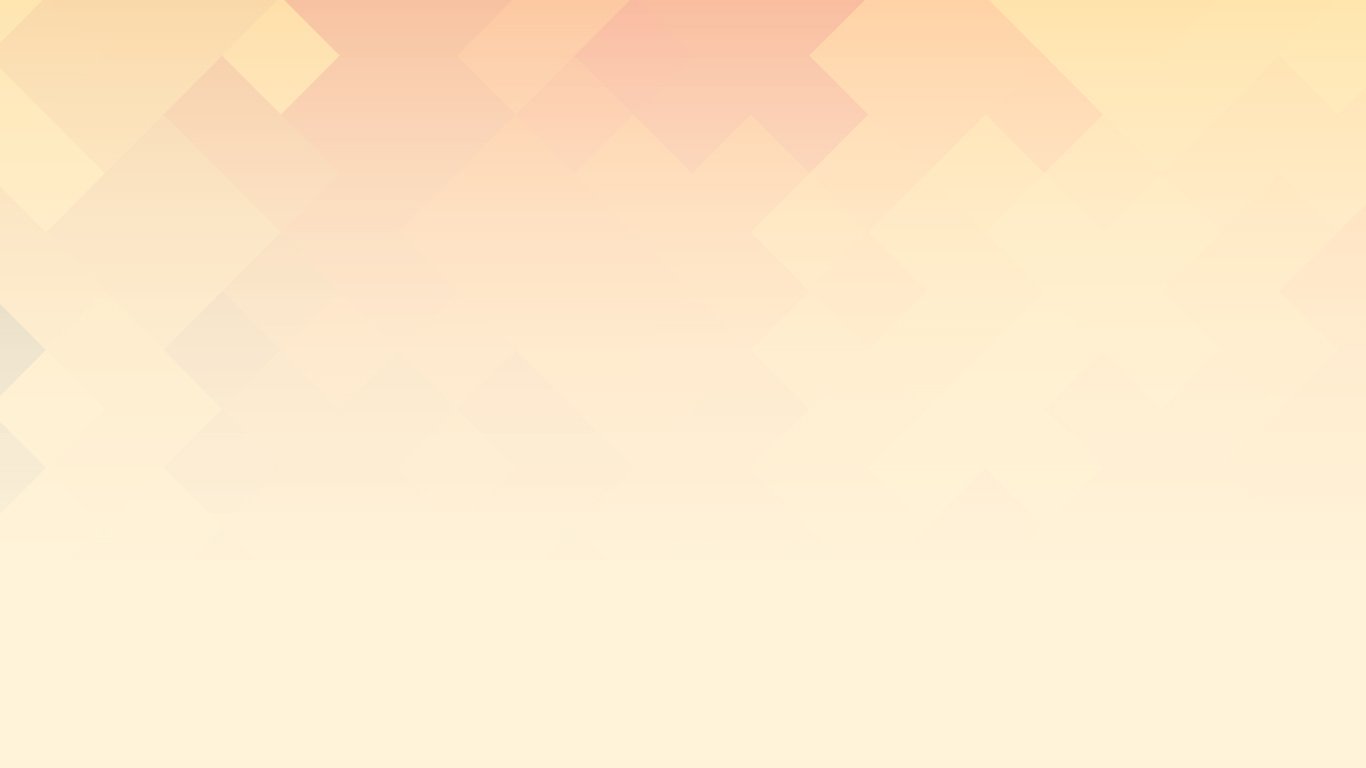 УЧАСТИЕ ПЕДАГОГА В ПРОФЕССИОНАЛЬНЫХ КОНКУРСАХМуниципальный конкурс – 1 Конкурс республиканского уровня – 1Конкурс российского уровня – 1
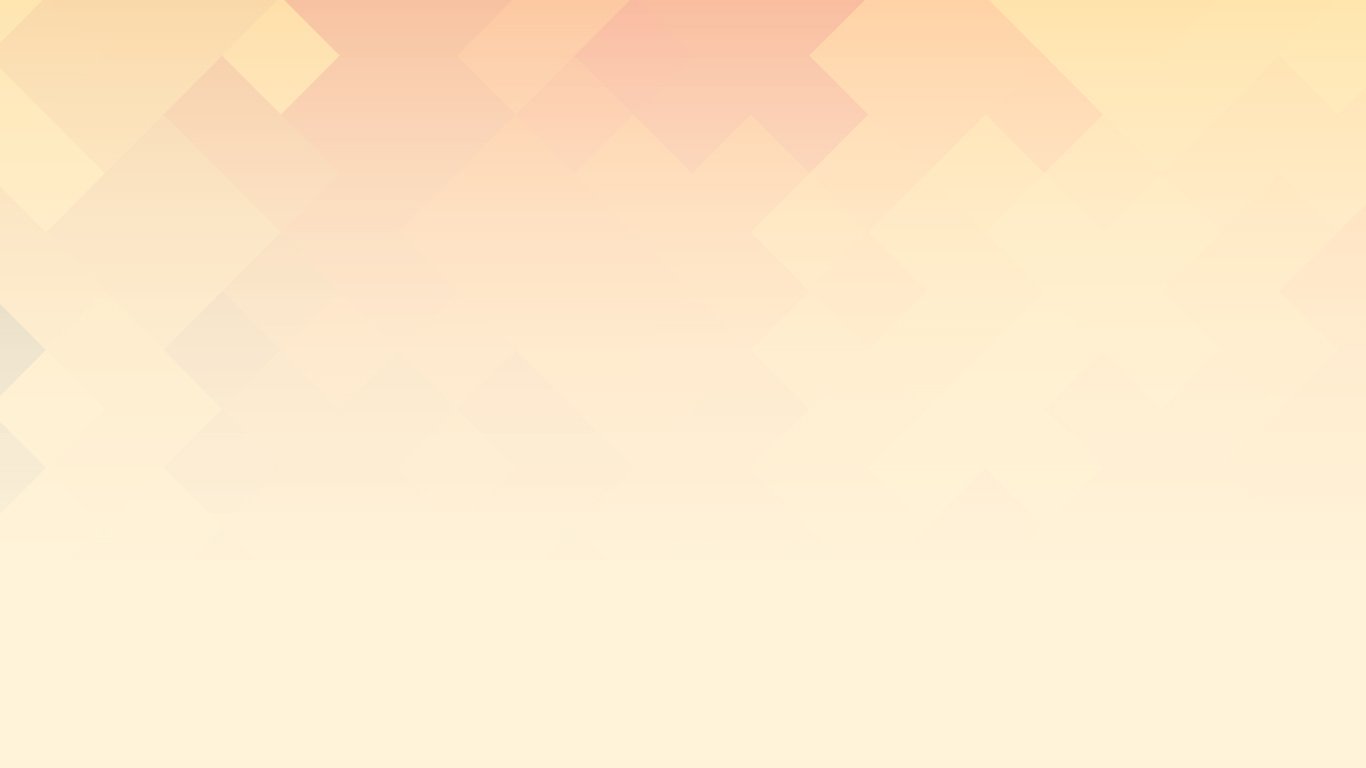 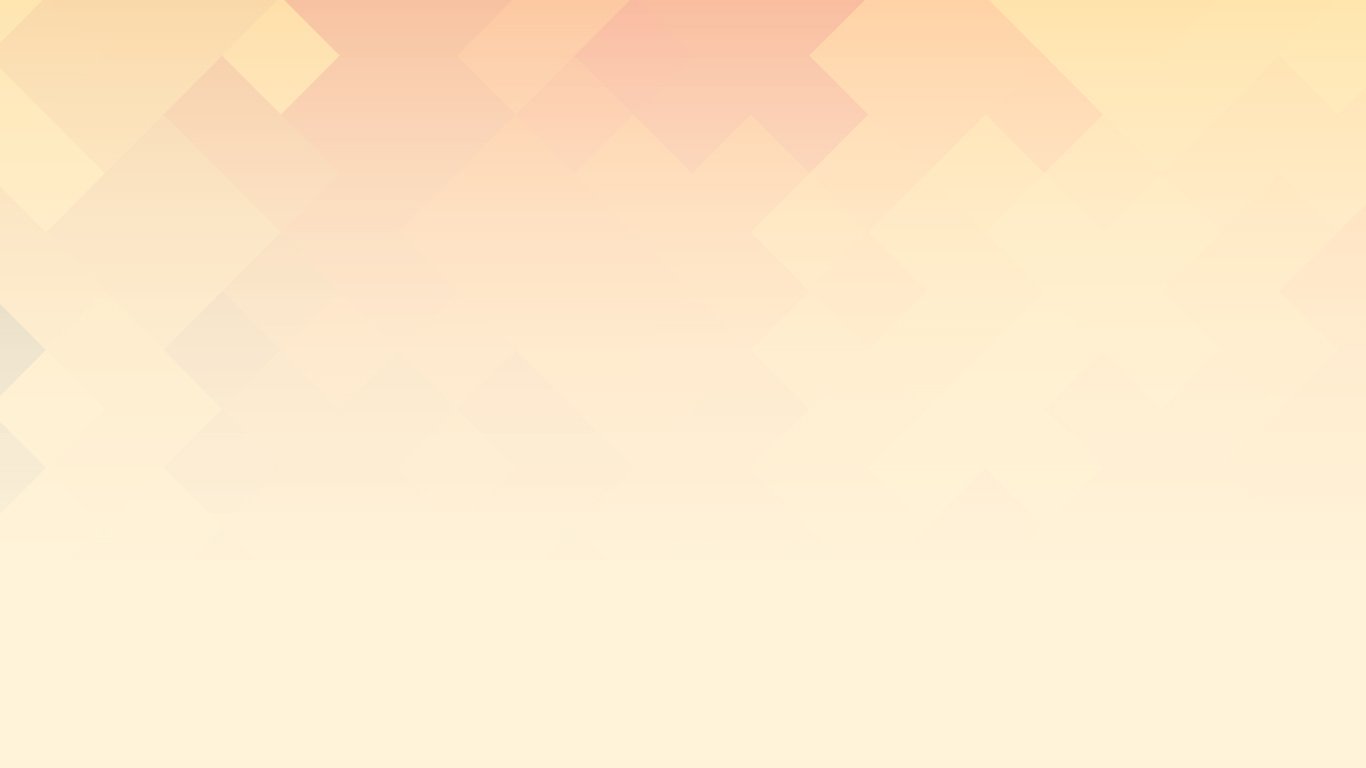 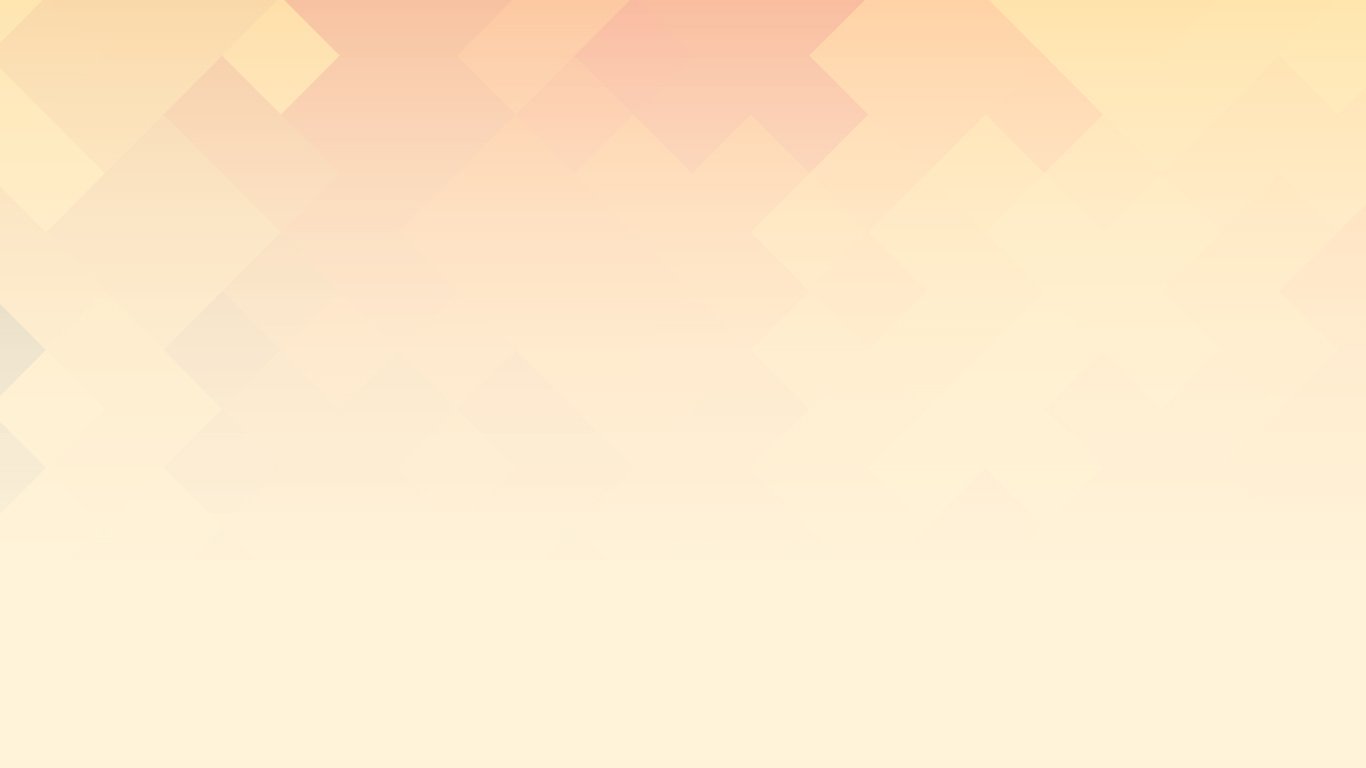 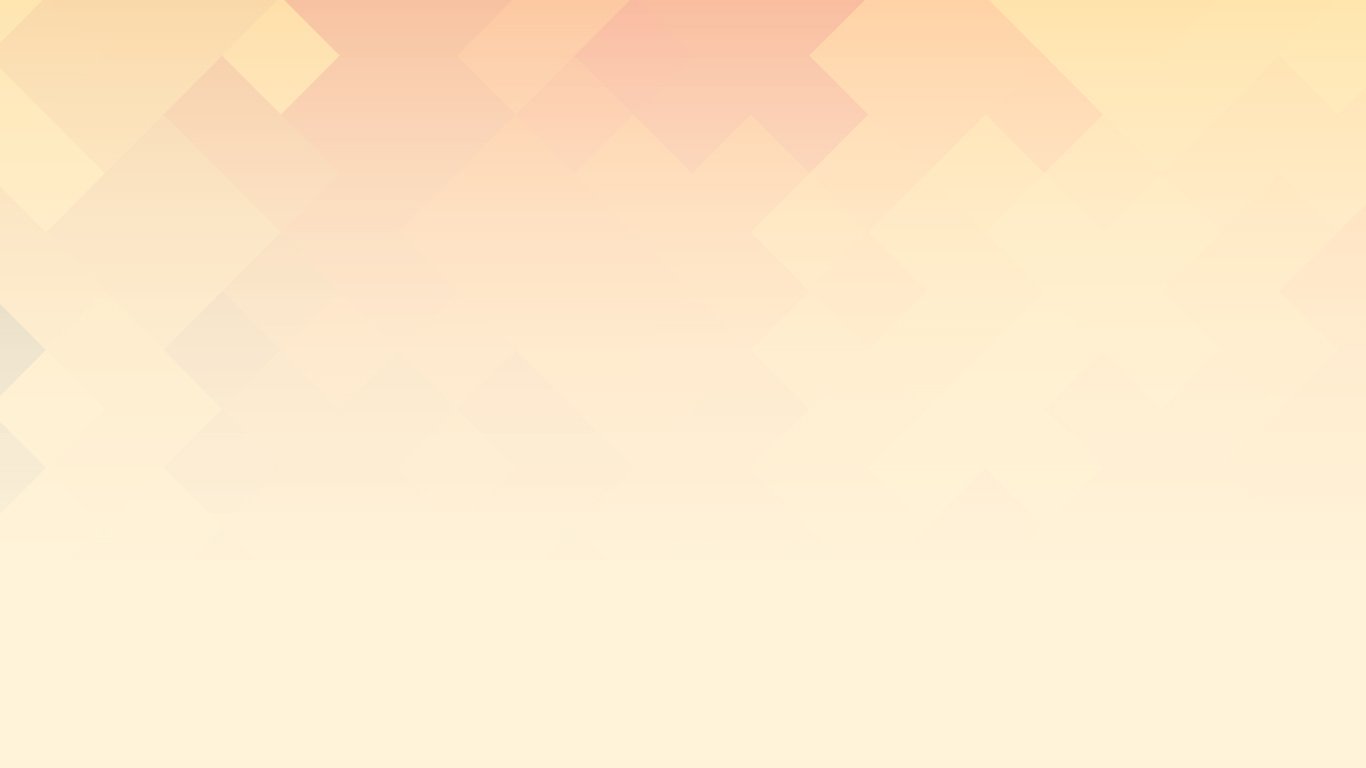 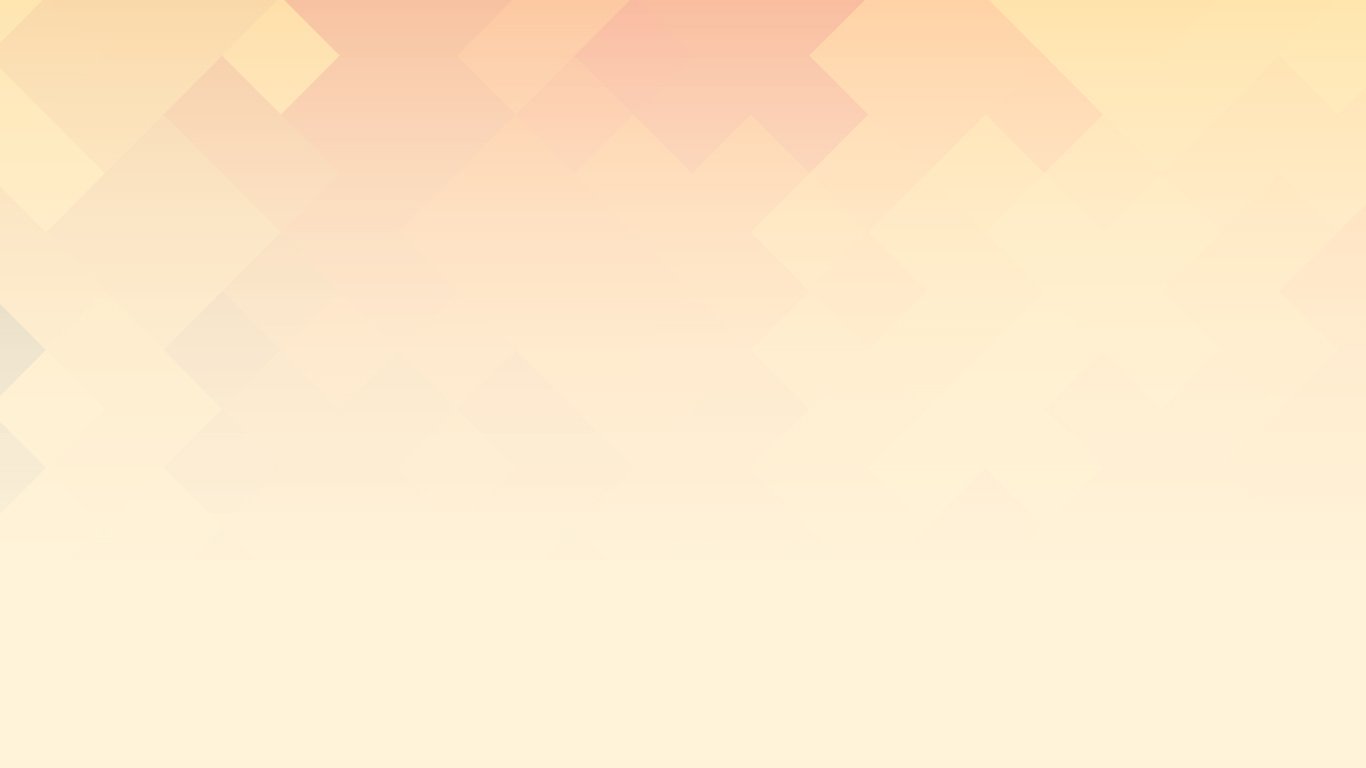 НАГРАДЫ И ПООЩРЕНИЯ
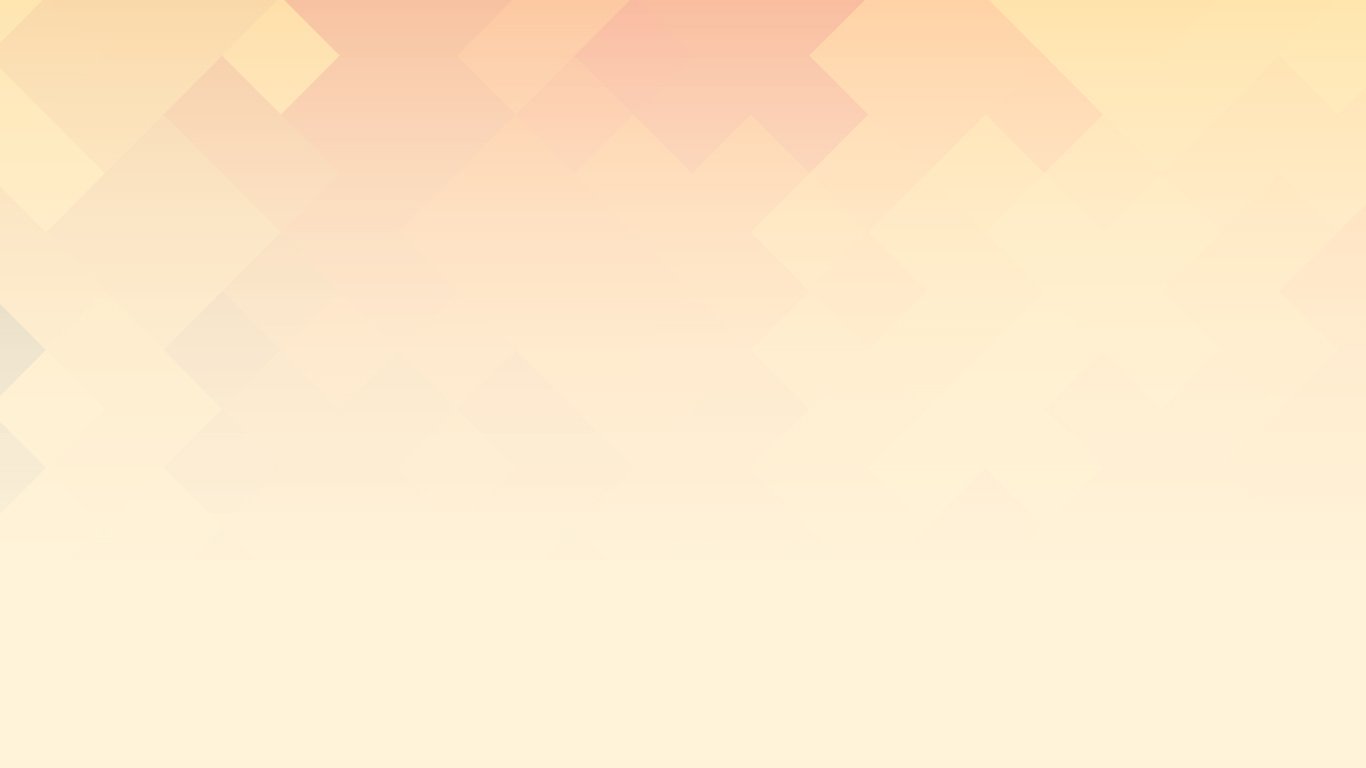 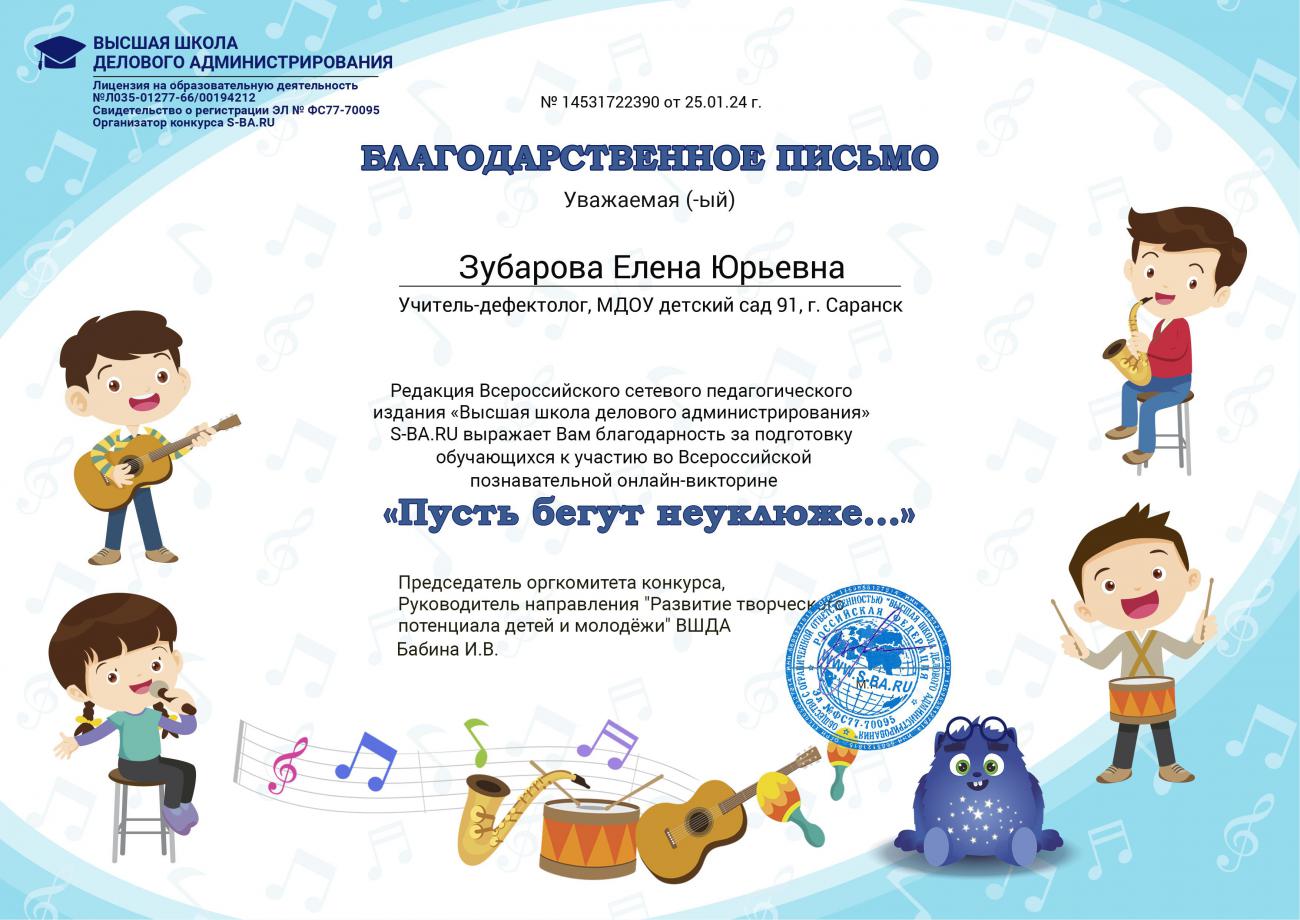 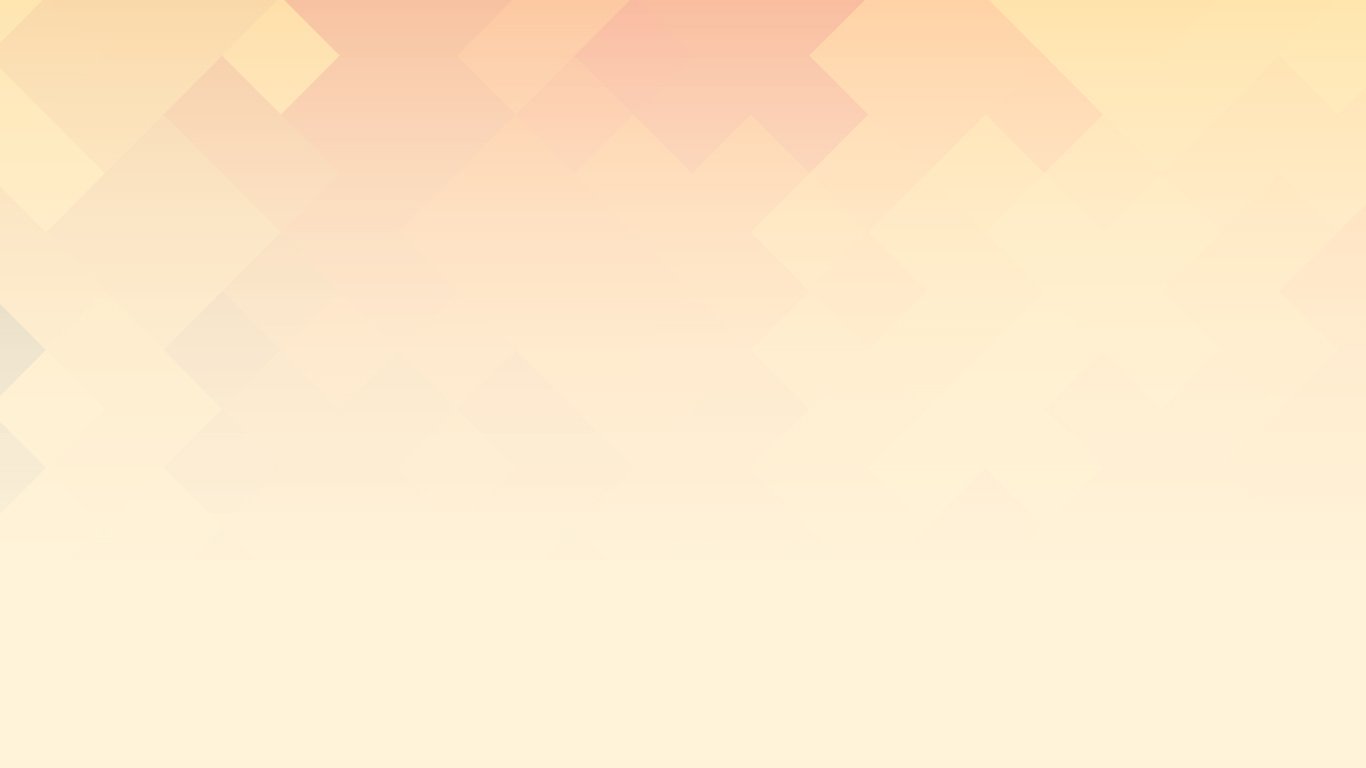